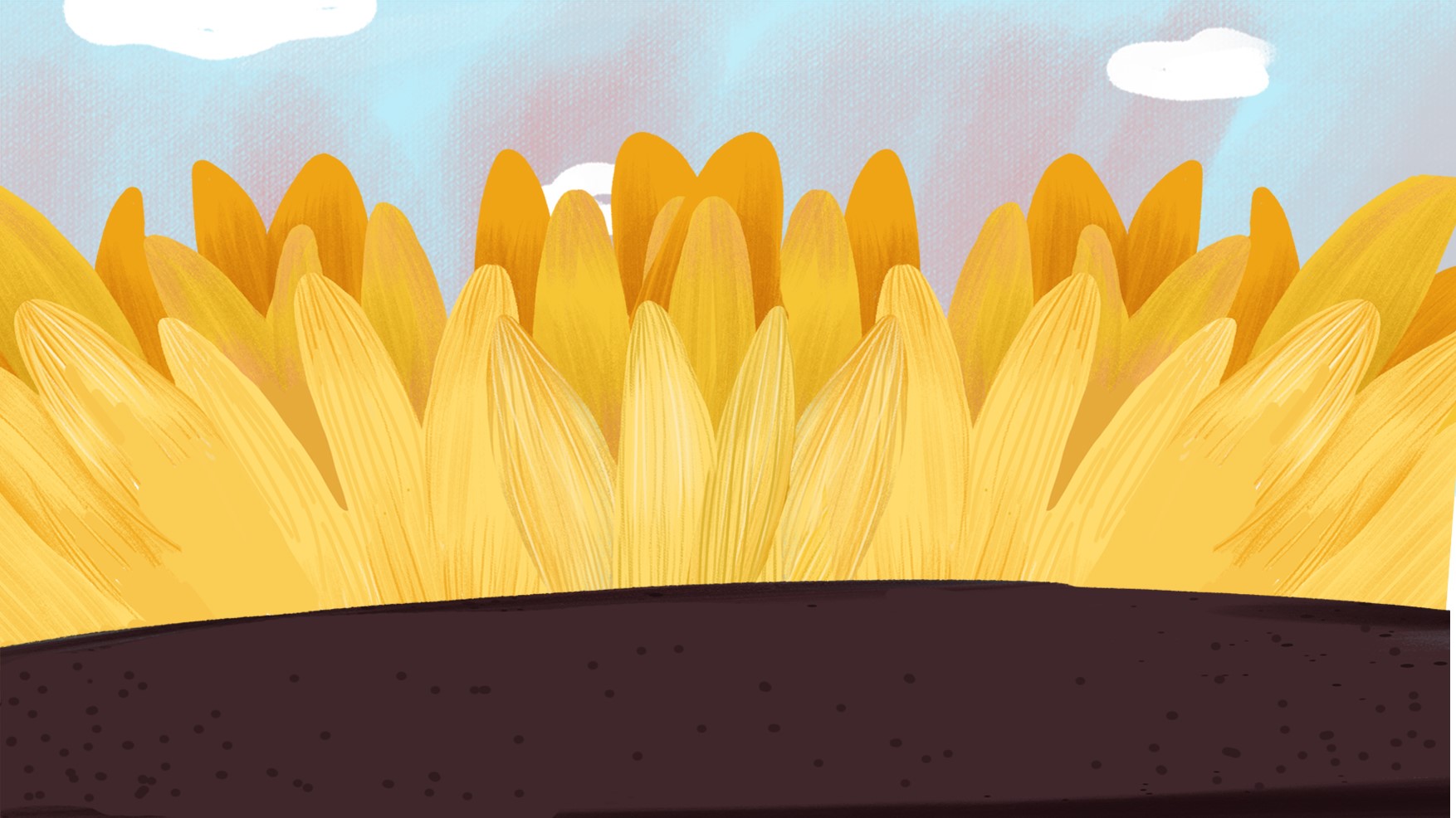 Toán
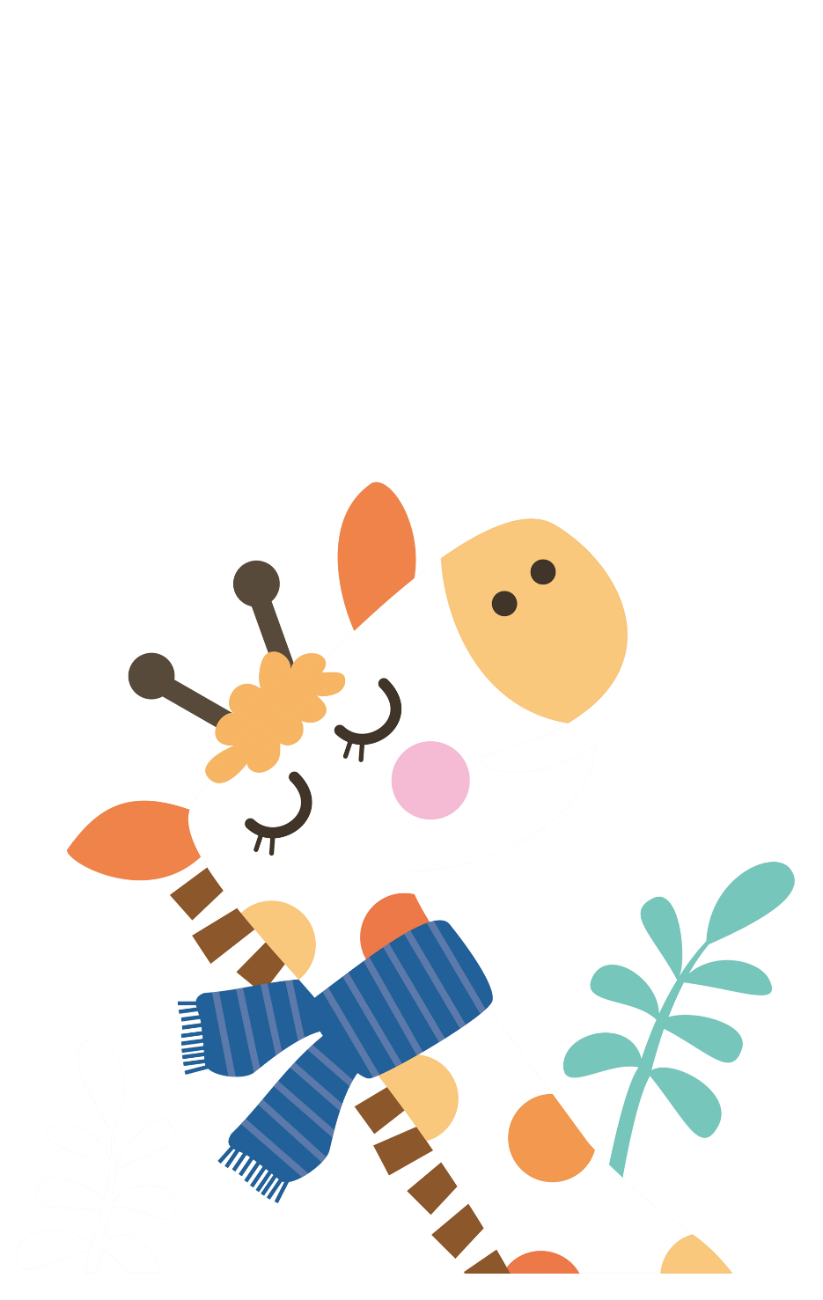 Chia một số thập phân 
cho 10; 100; 1000; …
(Trang 65)
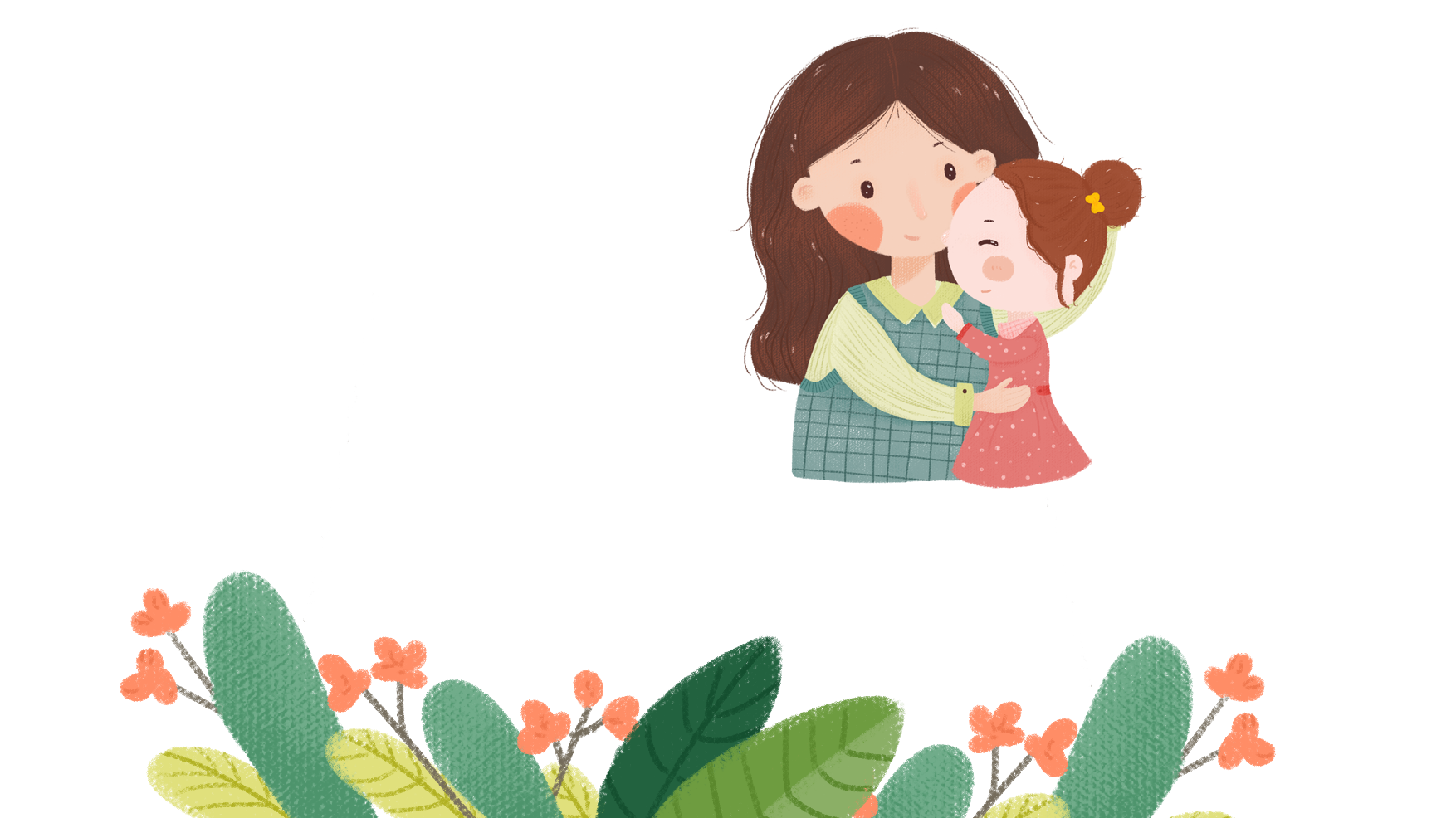 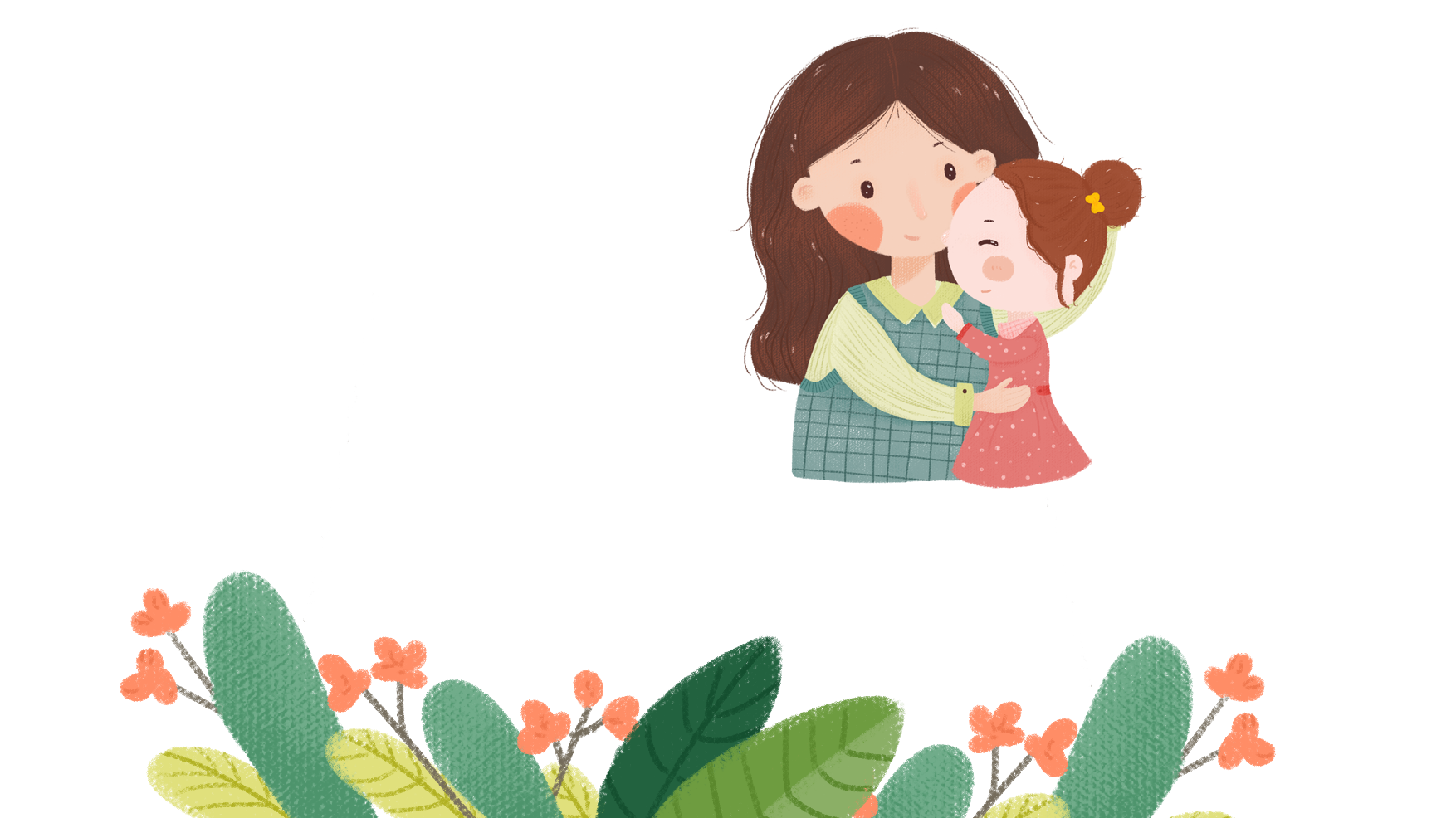 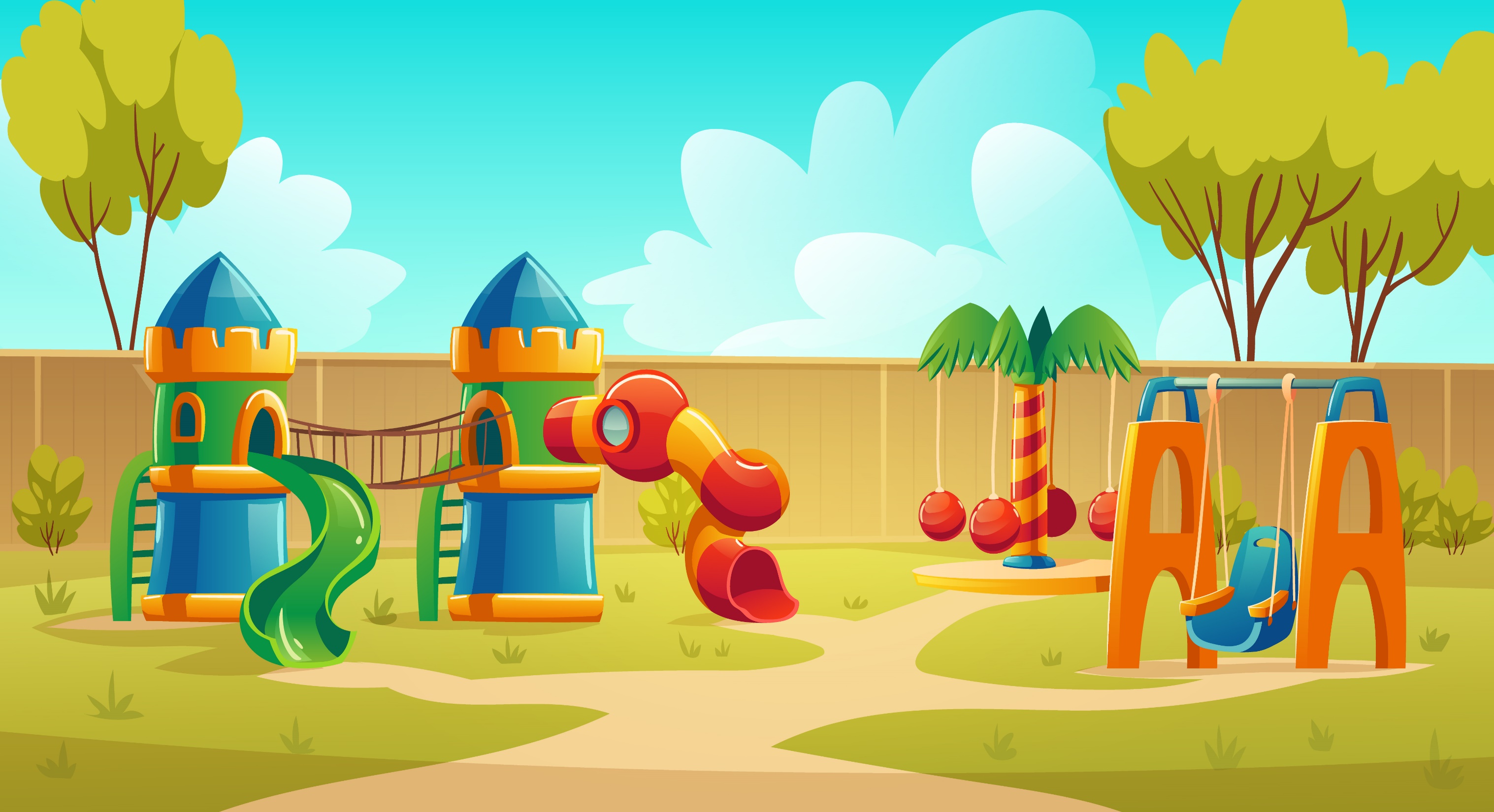 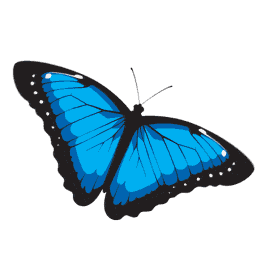 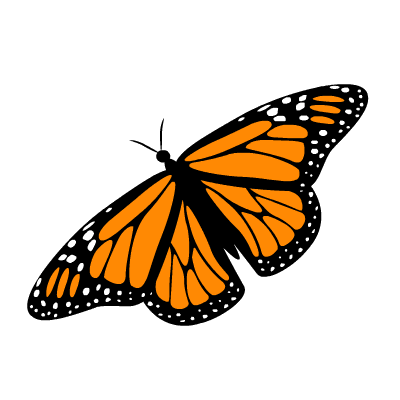 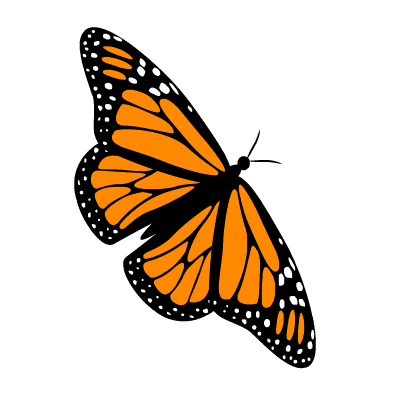 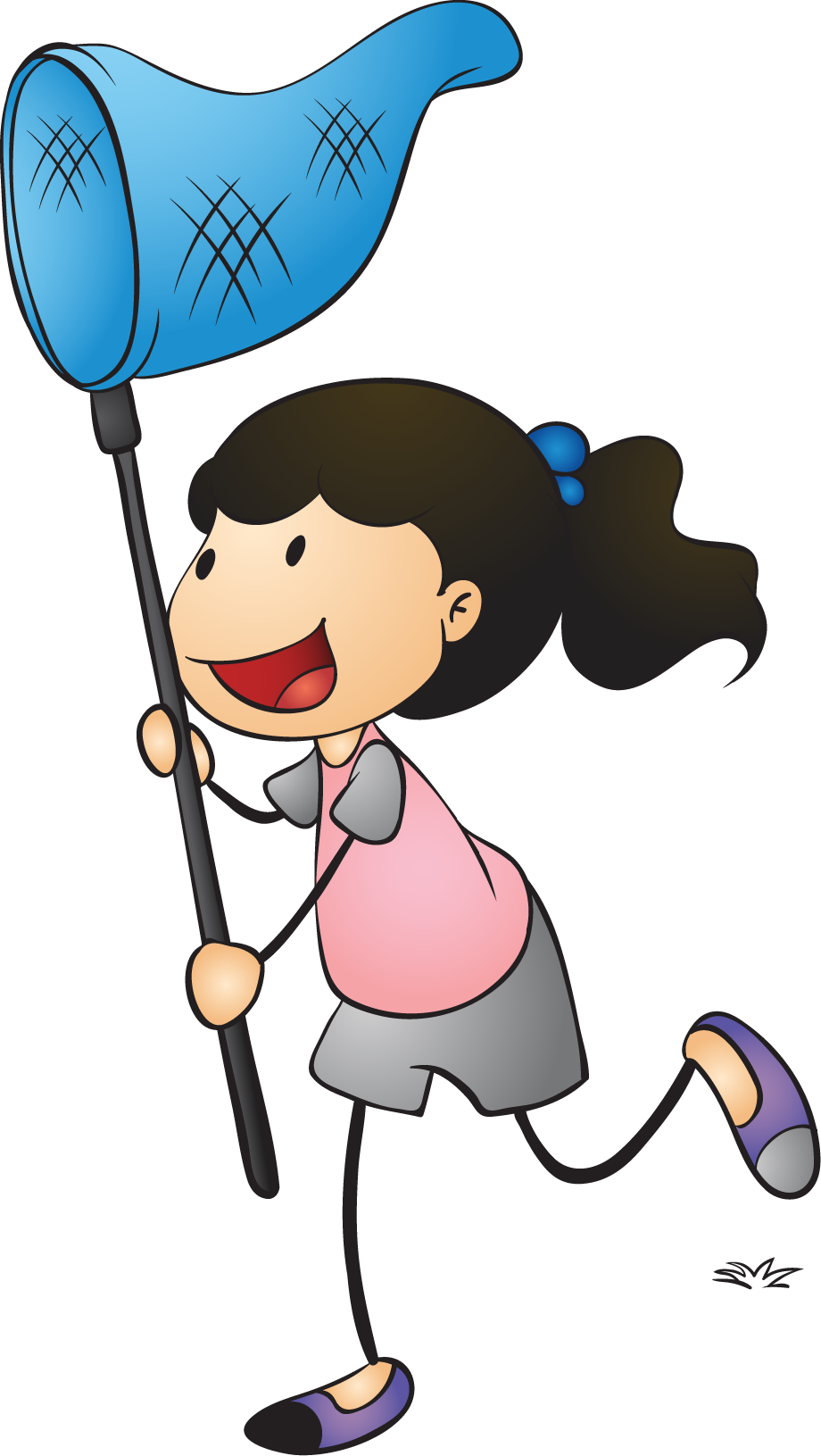 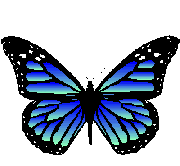 BẮT BƯỚM
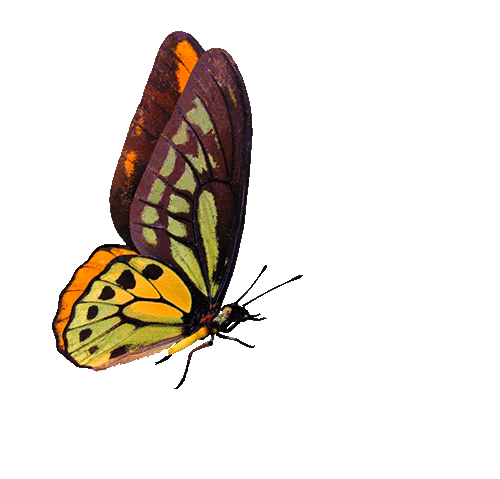 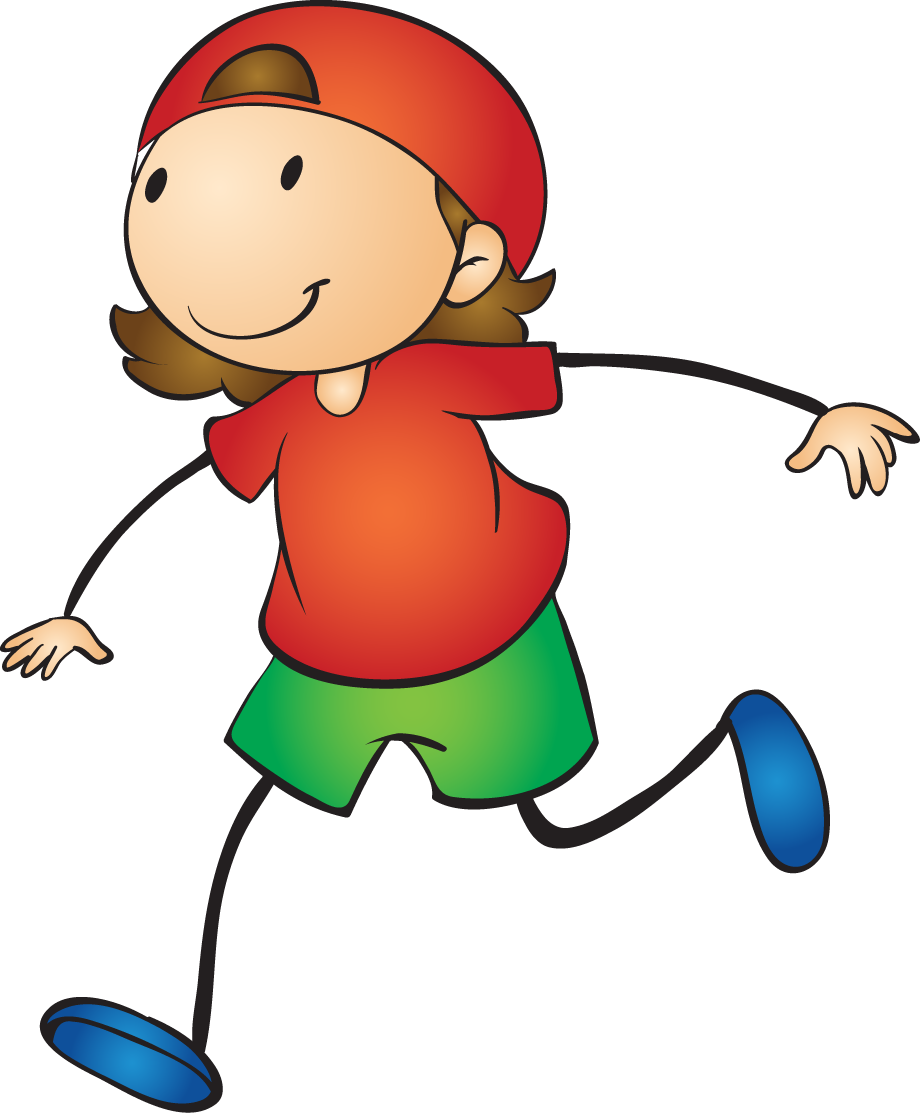 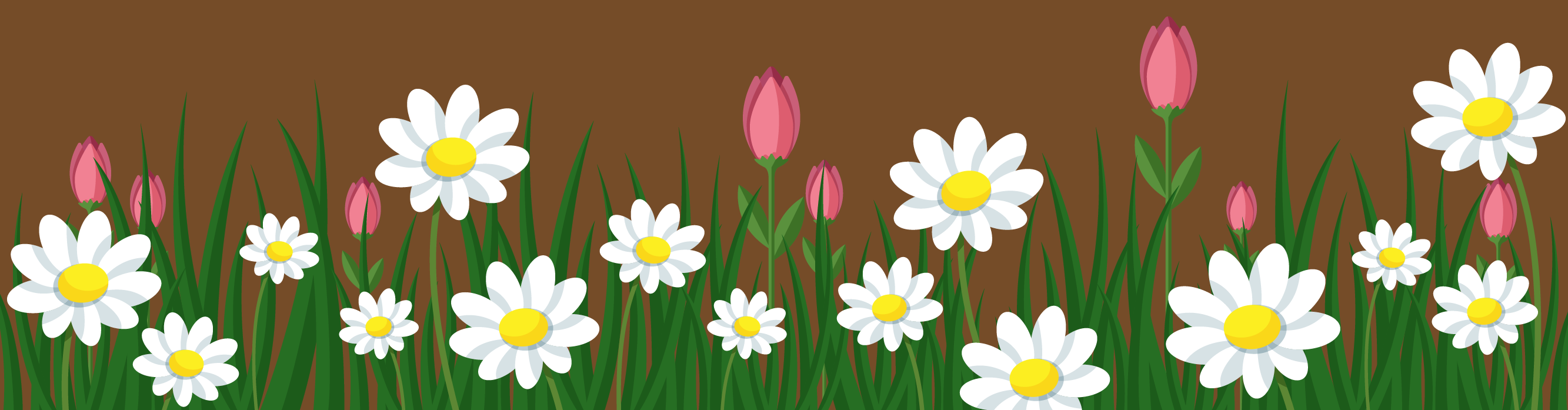 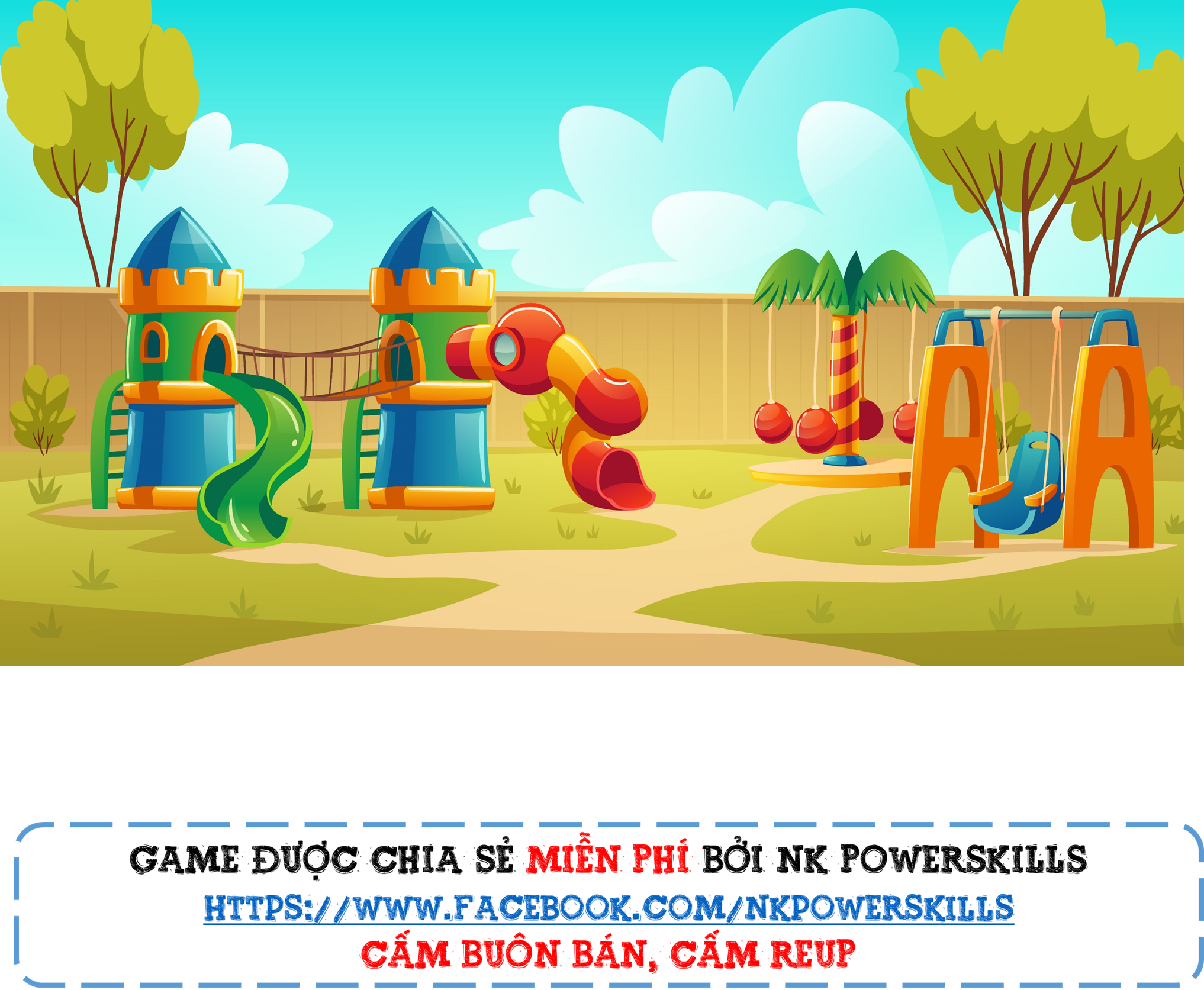 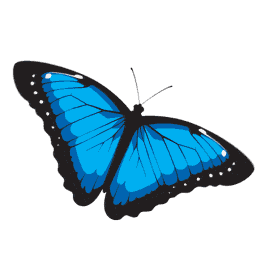 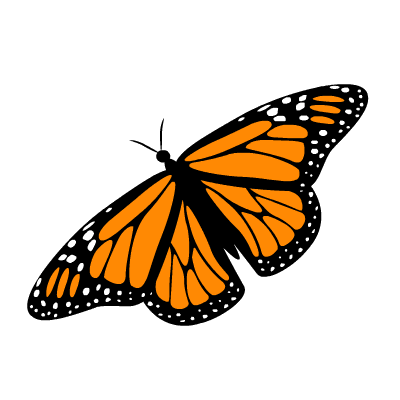 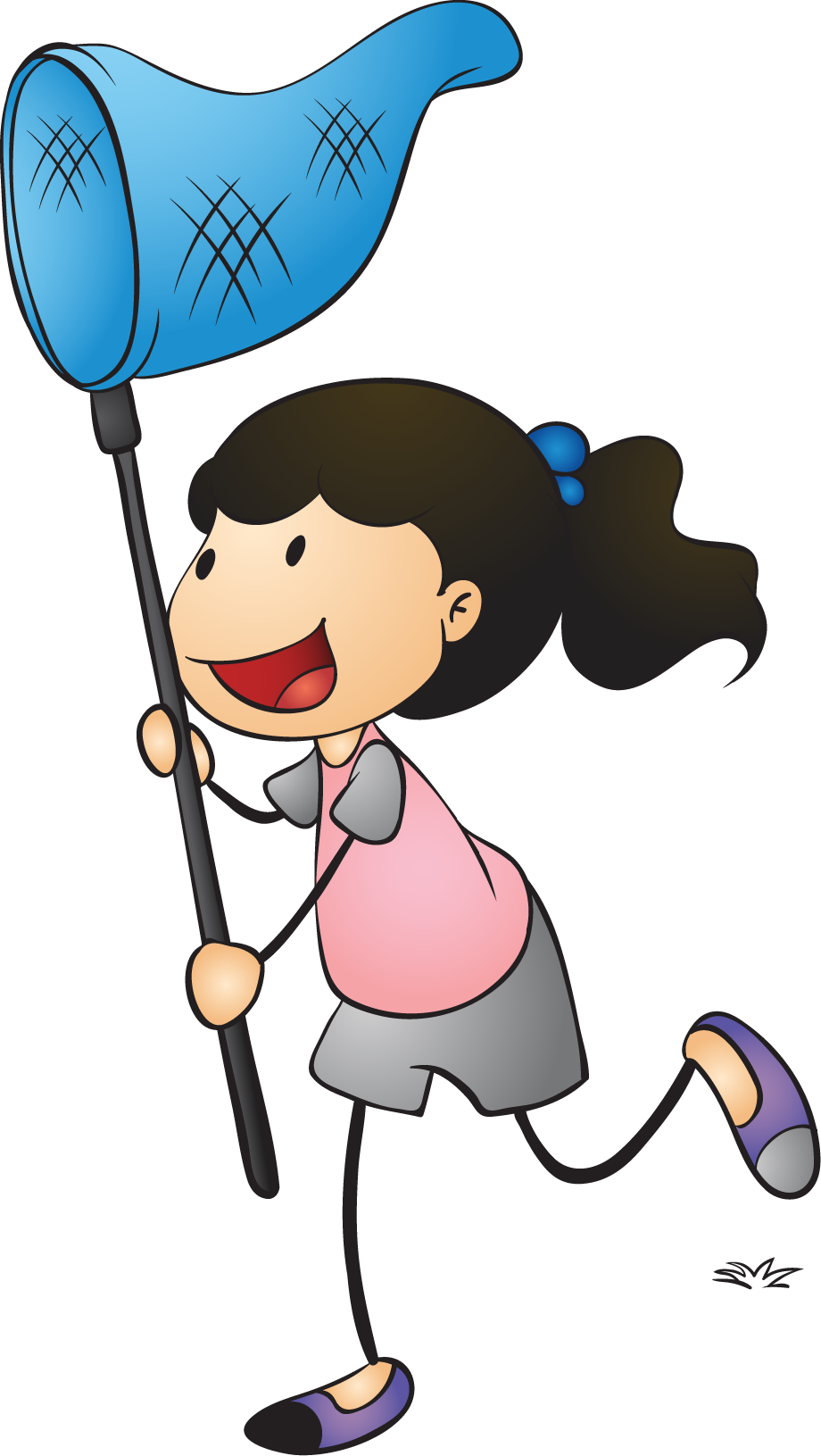 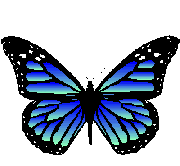 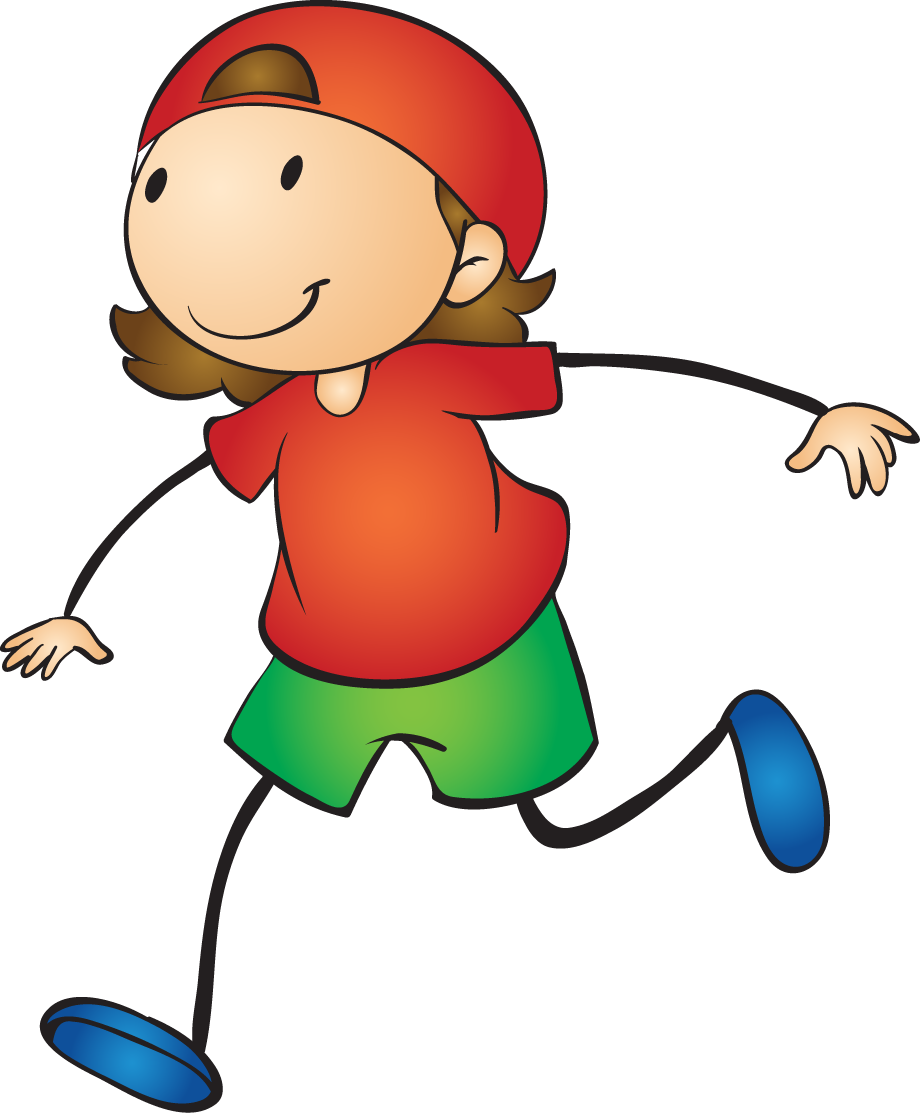 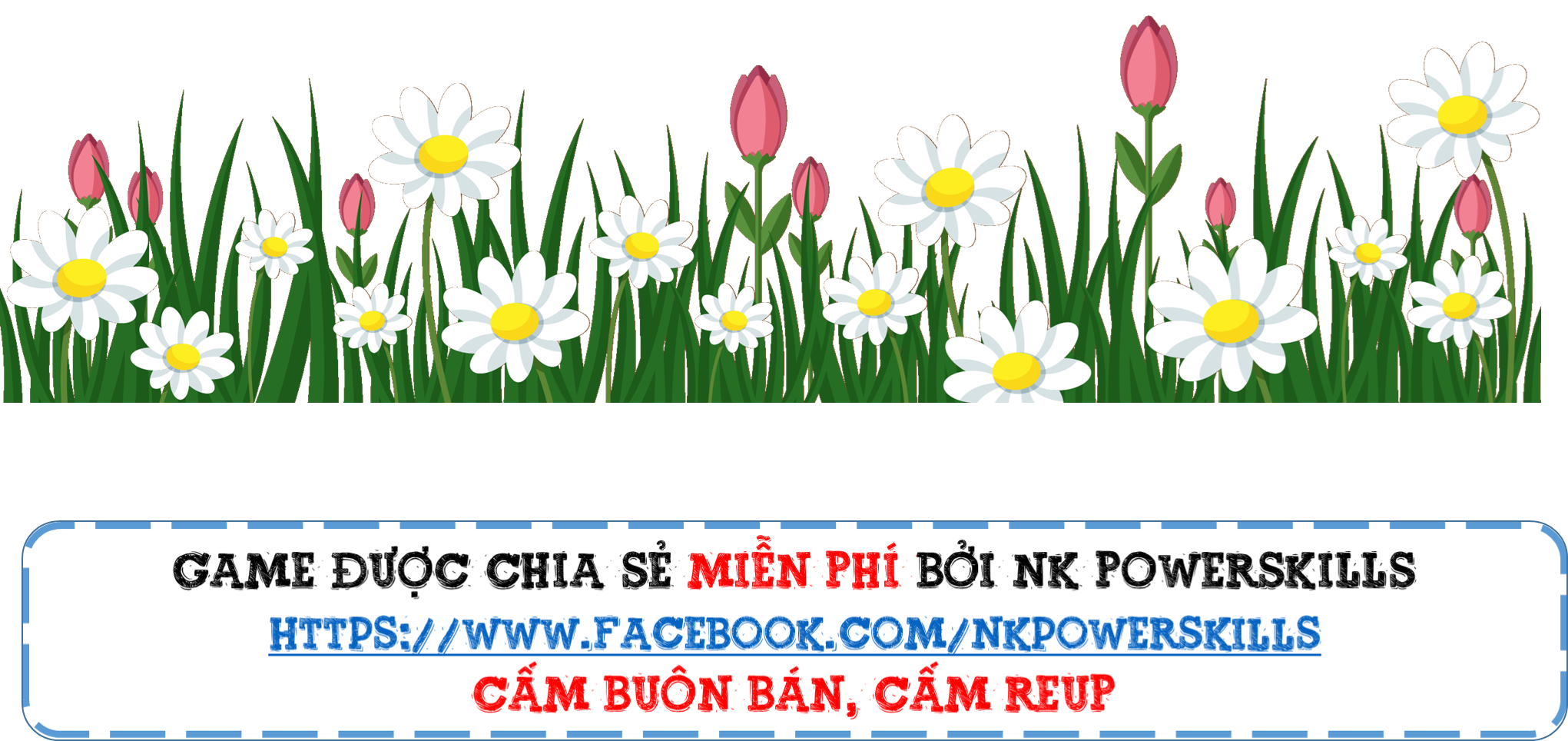 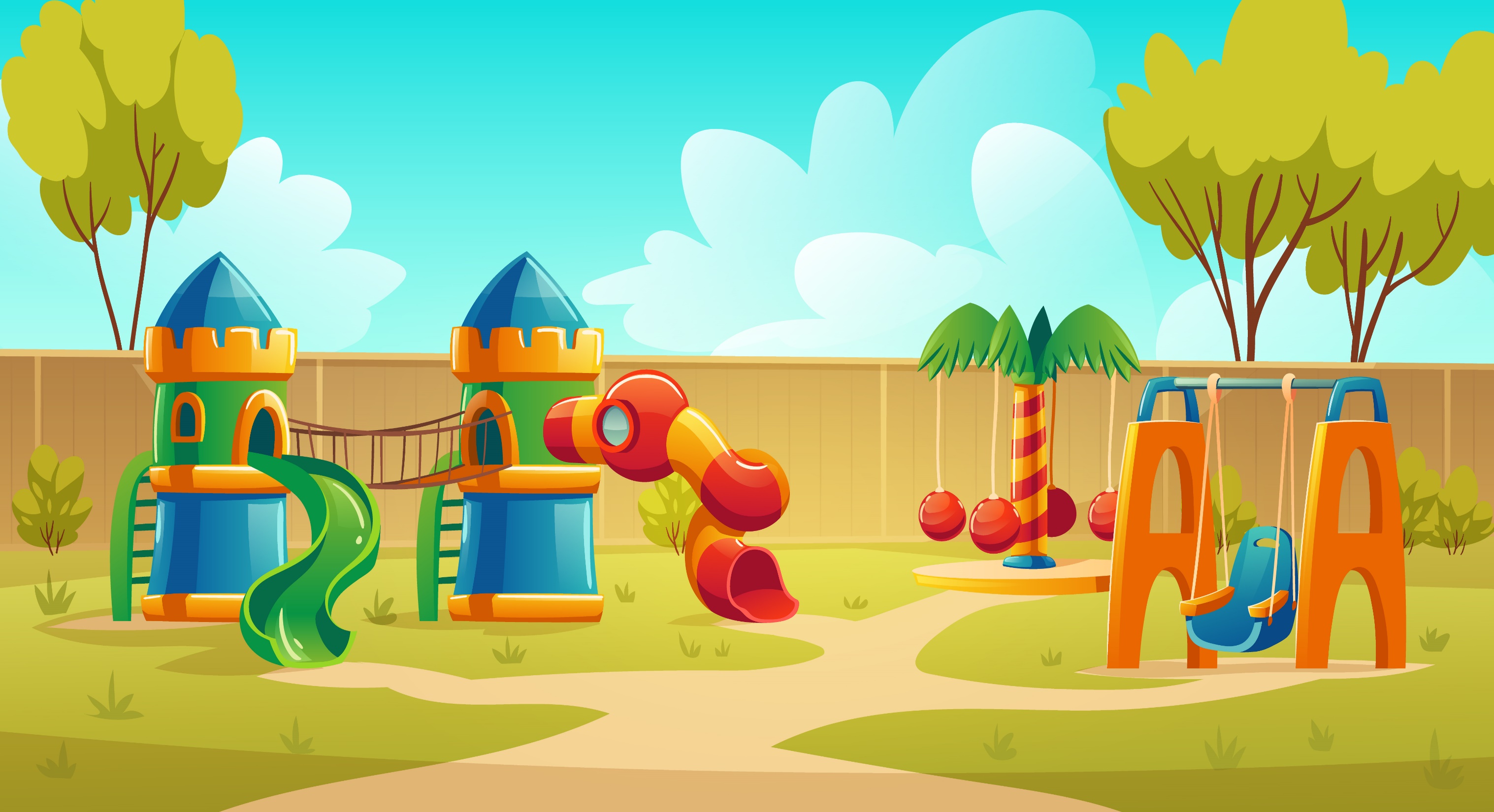 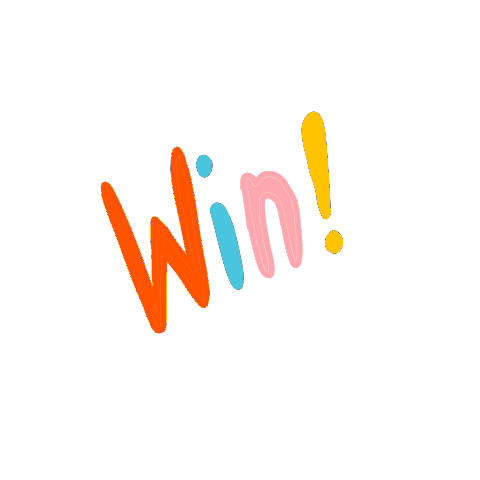 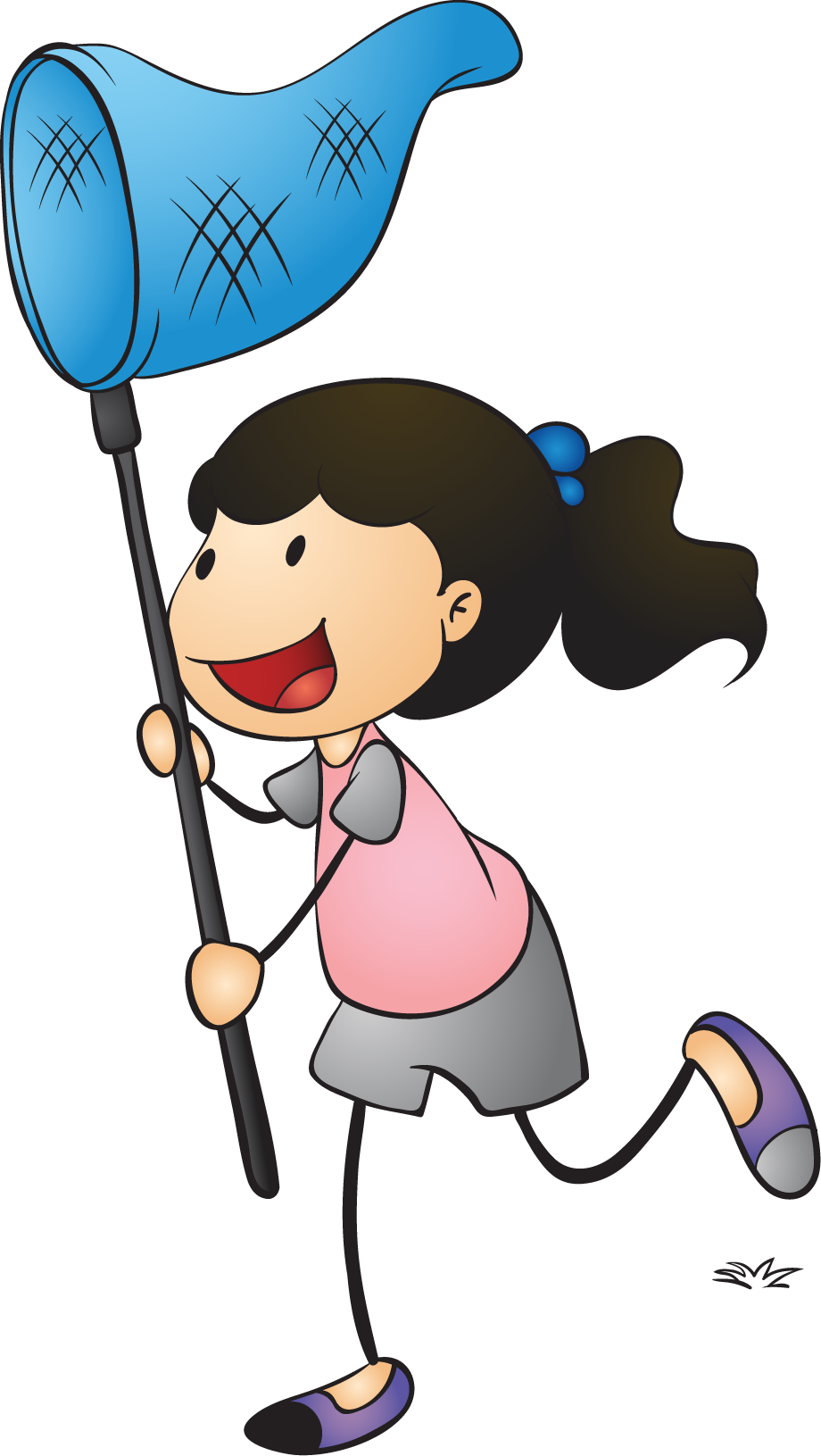 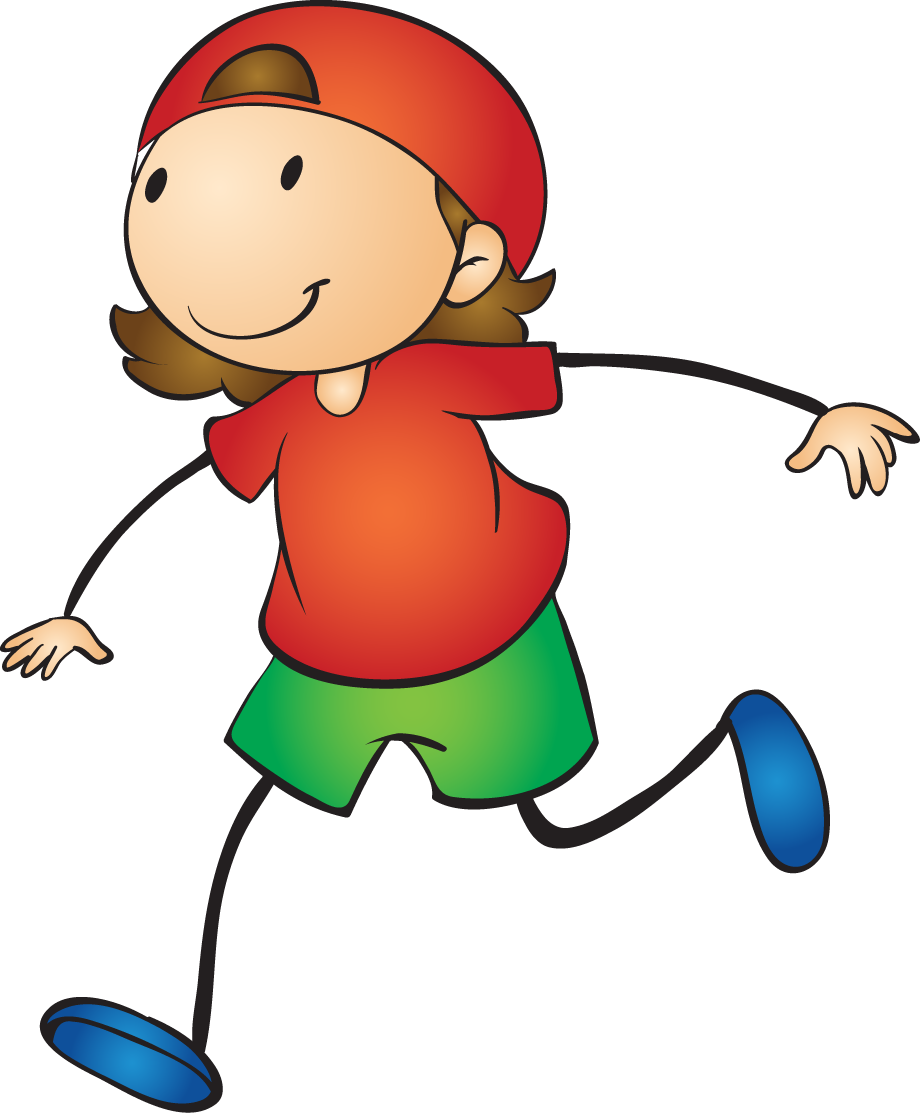 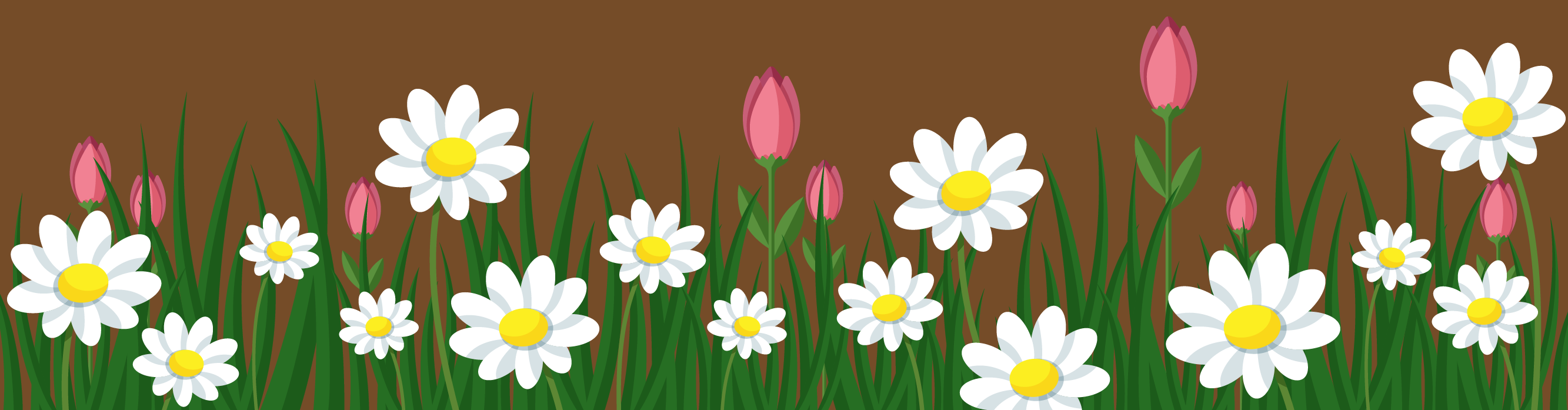 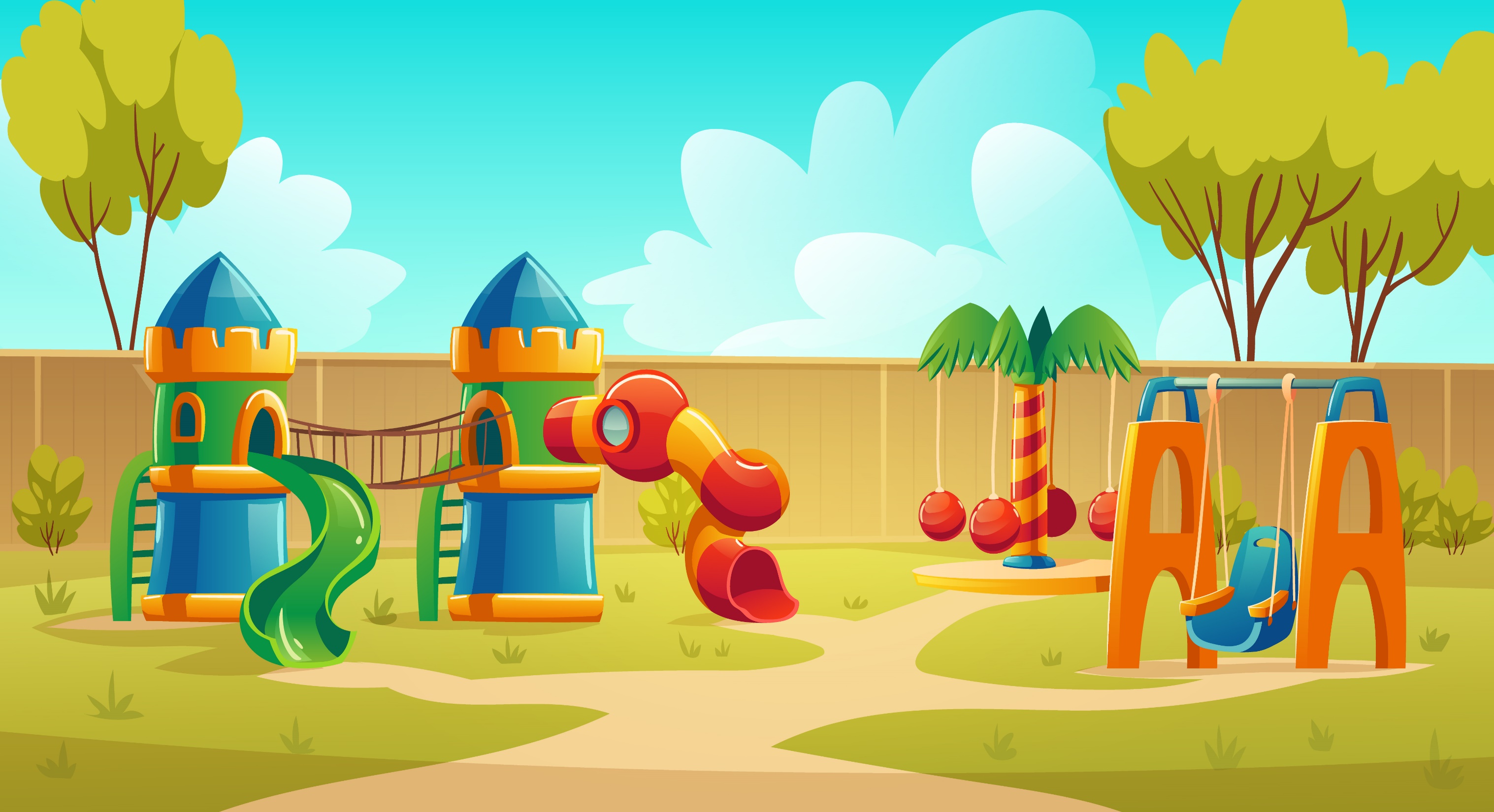 Câu 1: 0,72 : 9 = ?
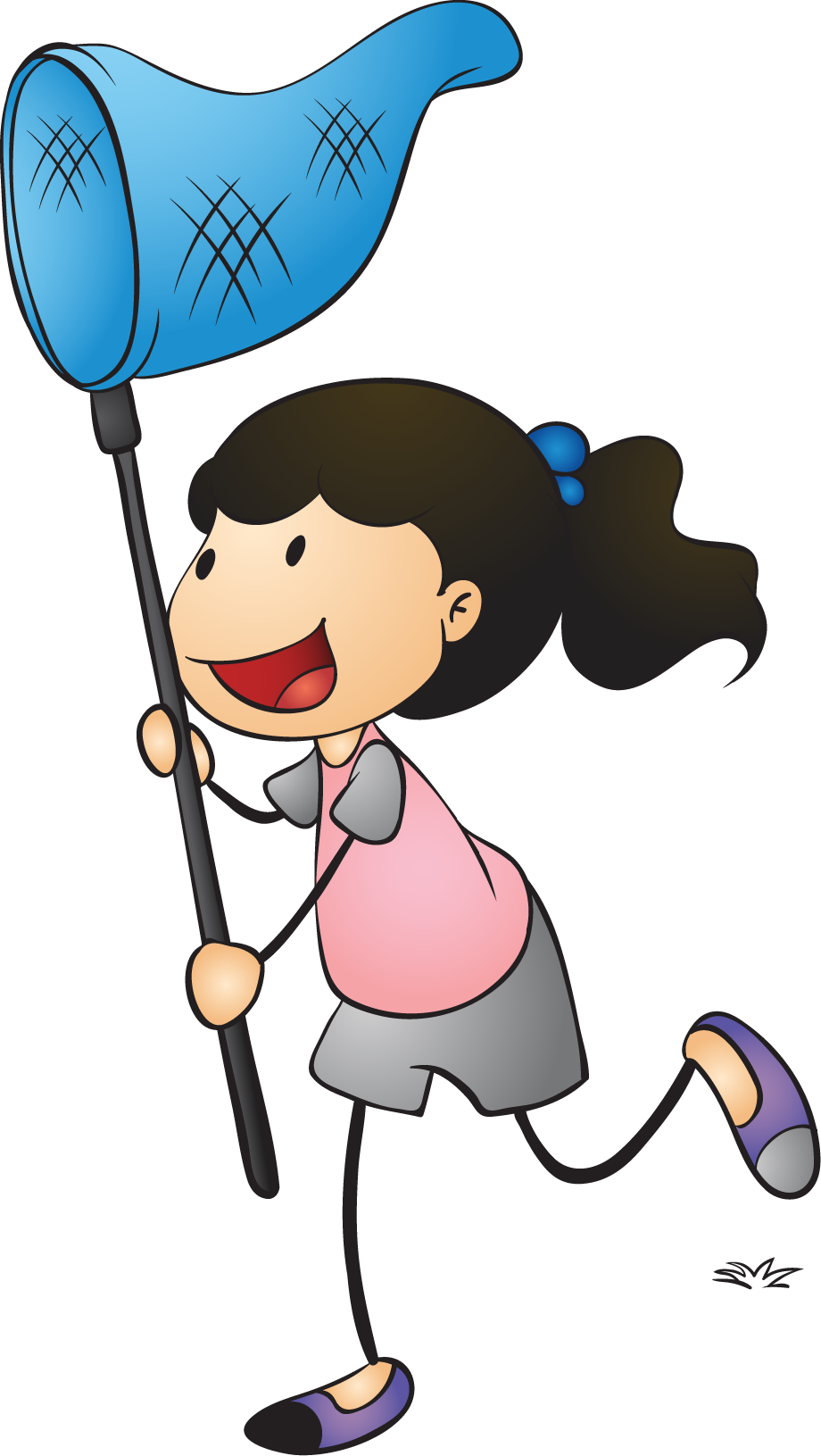 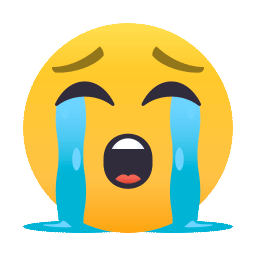 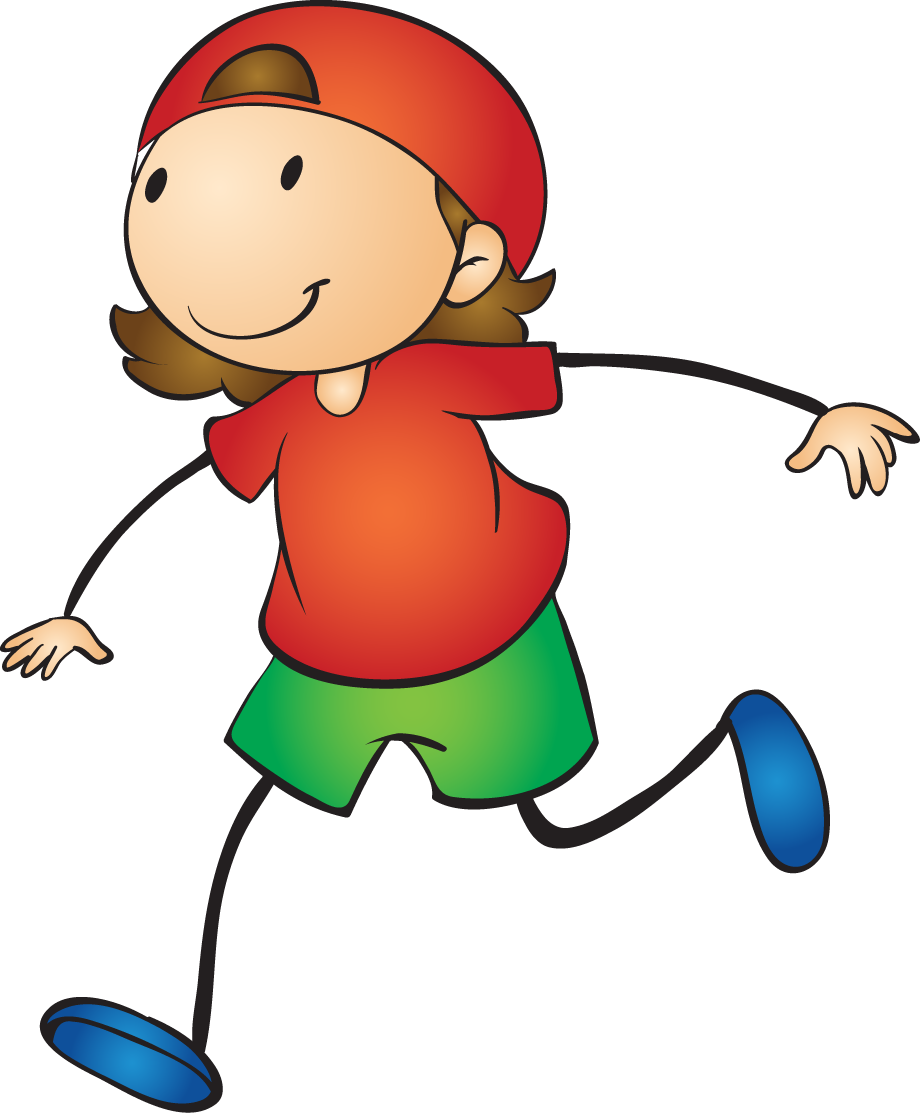 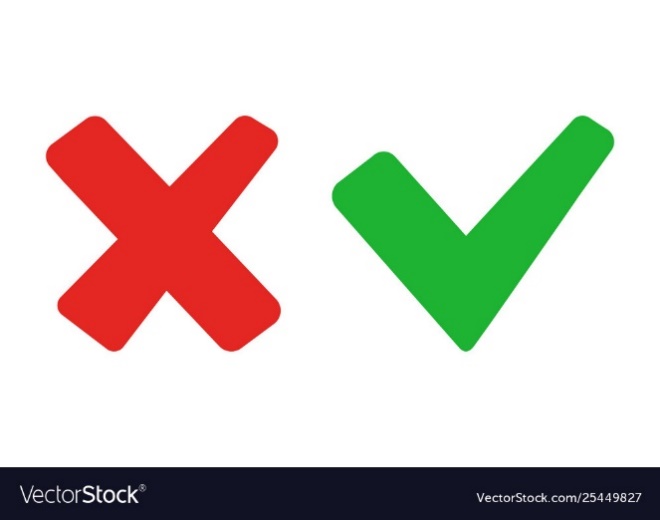 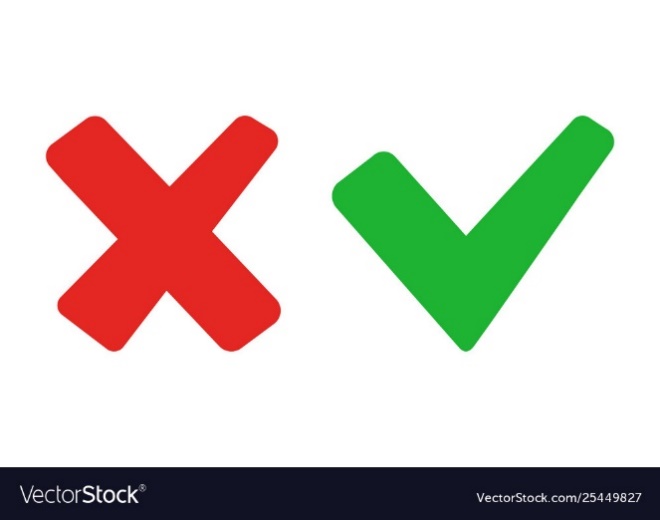 A. 8
B. 0,8
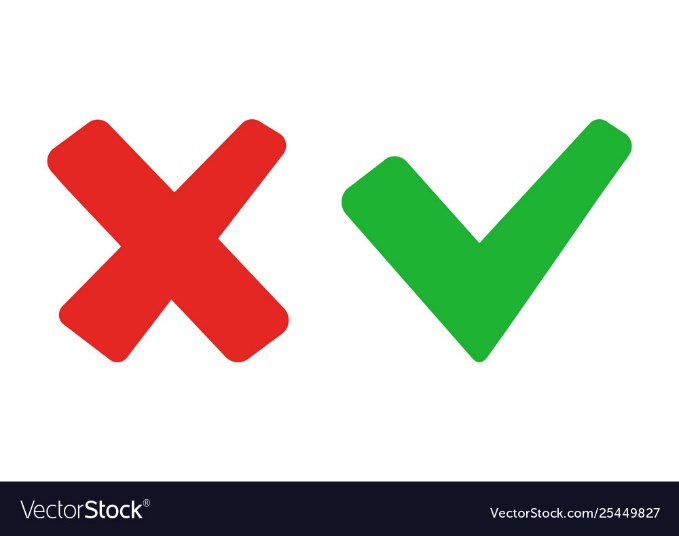 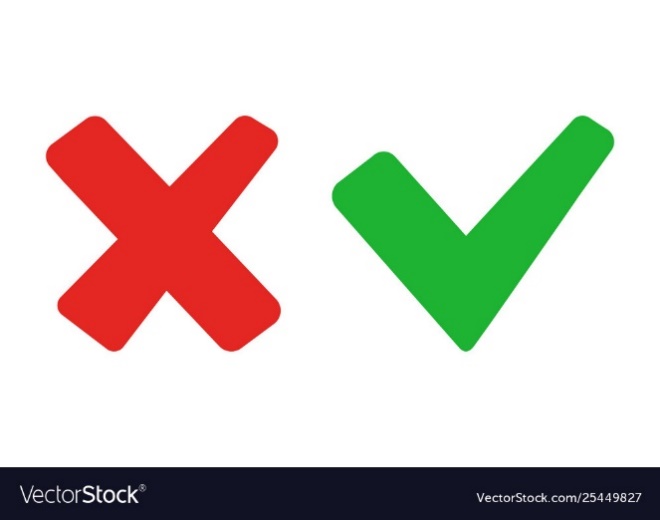 D.0,008
C. 0,08
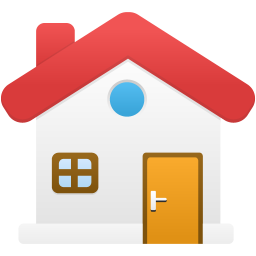 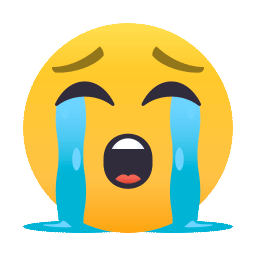 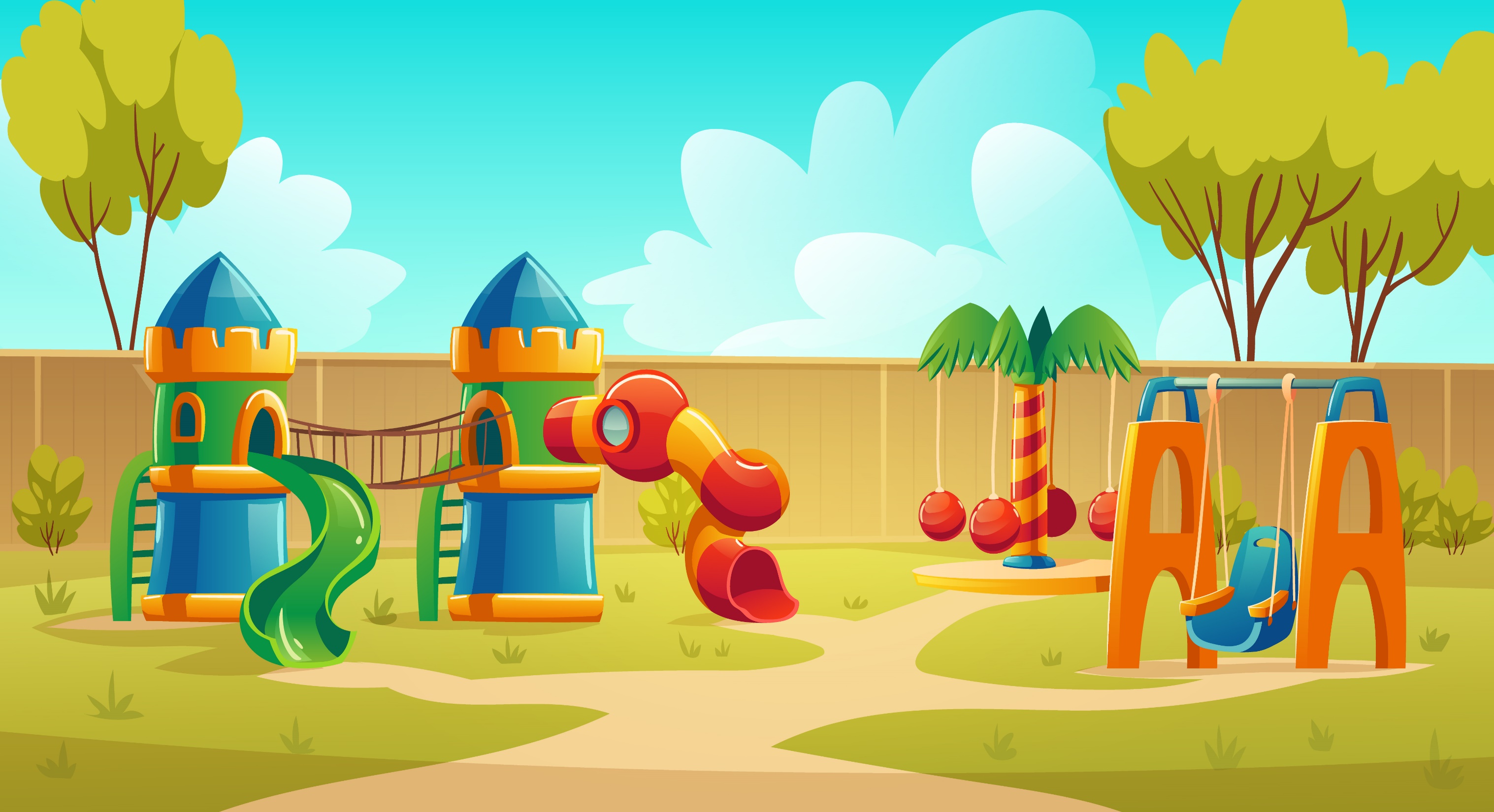 Câu 2: 123,4 : 10 = ?
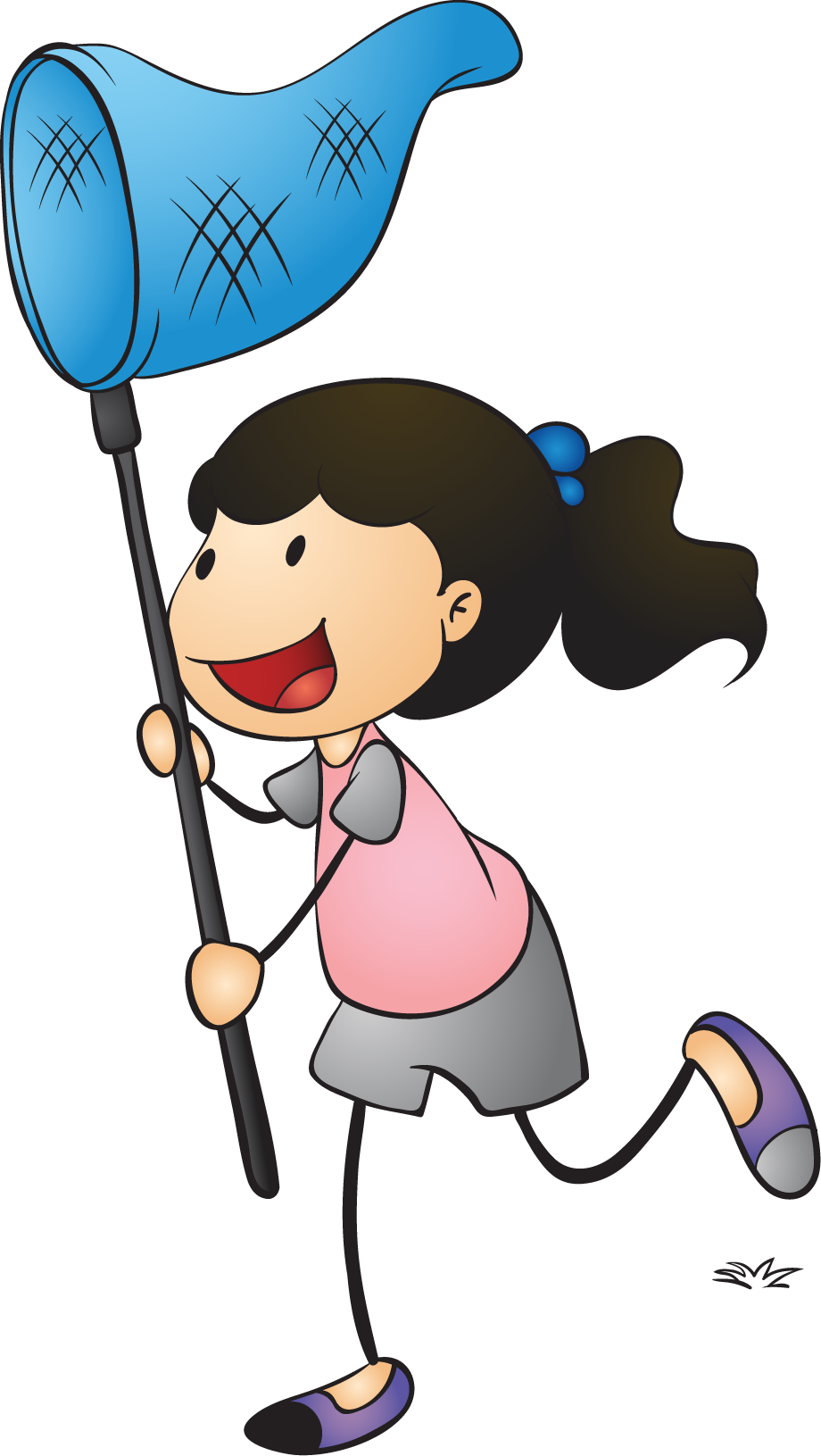 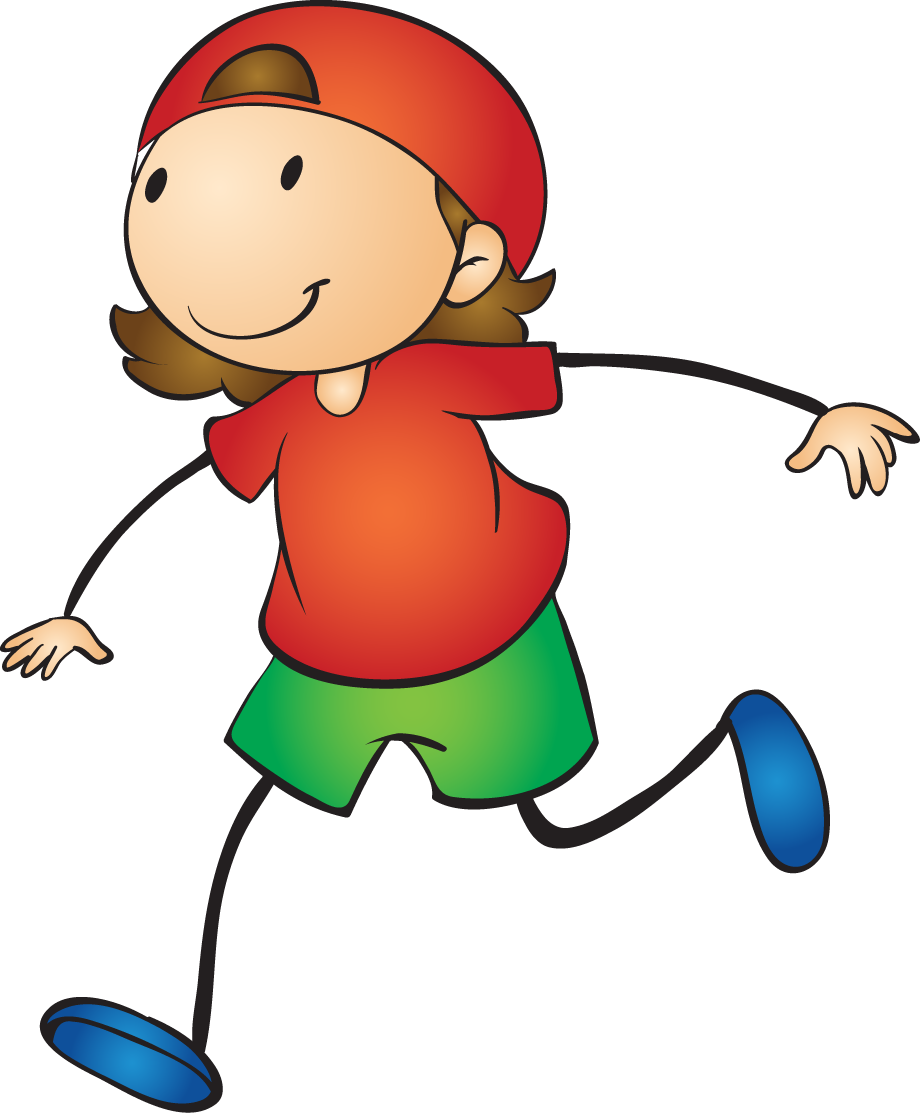 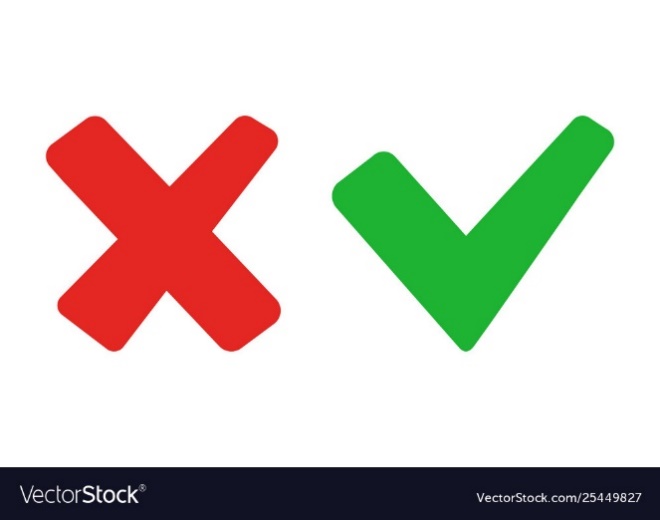 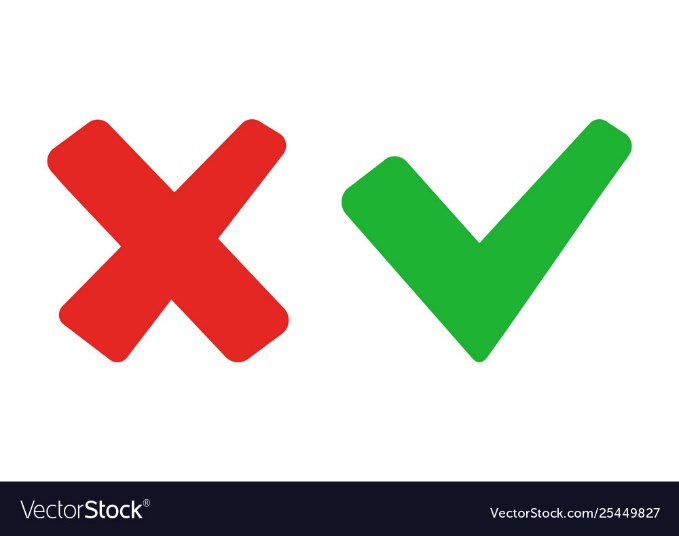 B. 1,234
A. 12,34
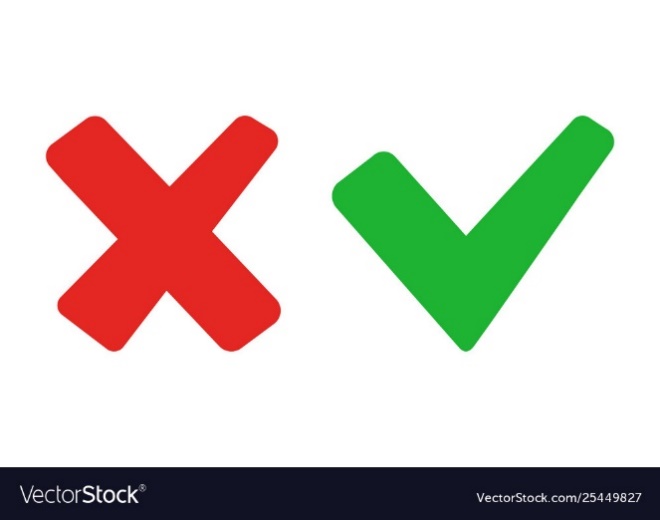 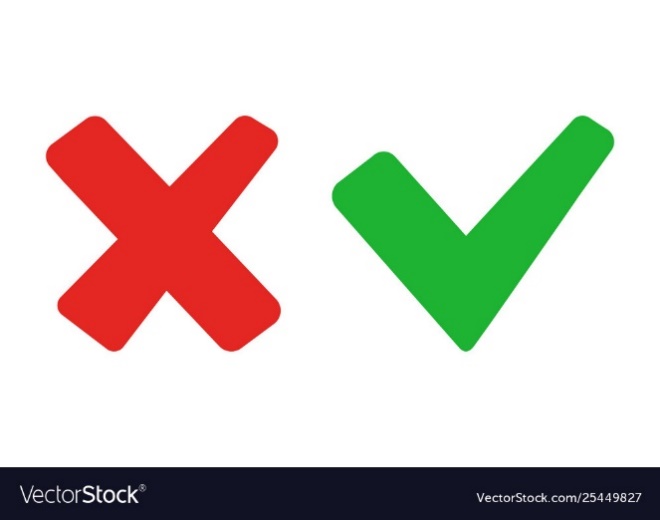 D. 1234
C. 0,1234
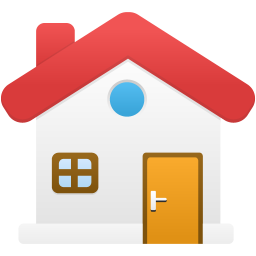 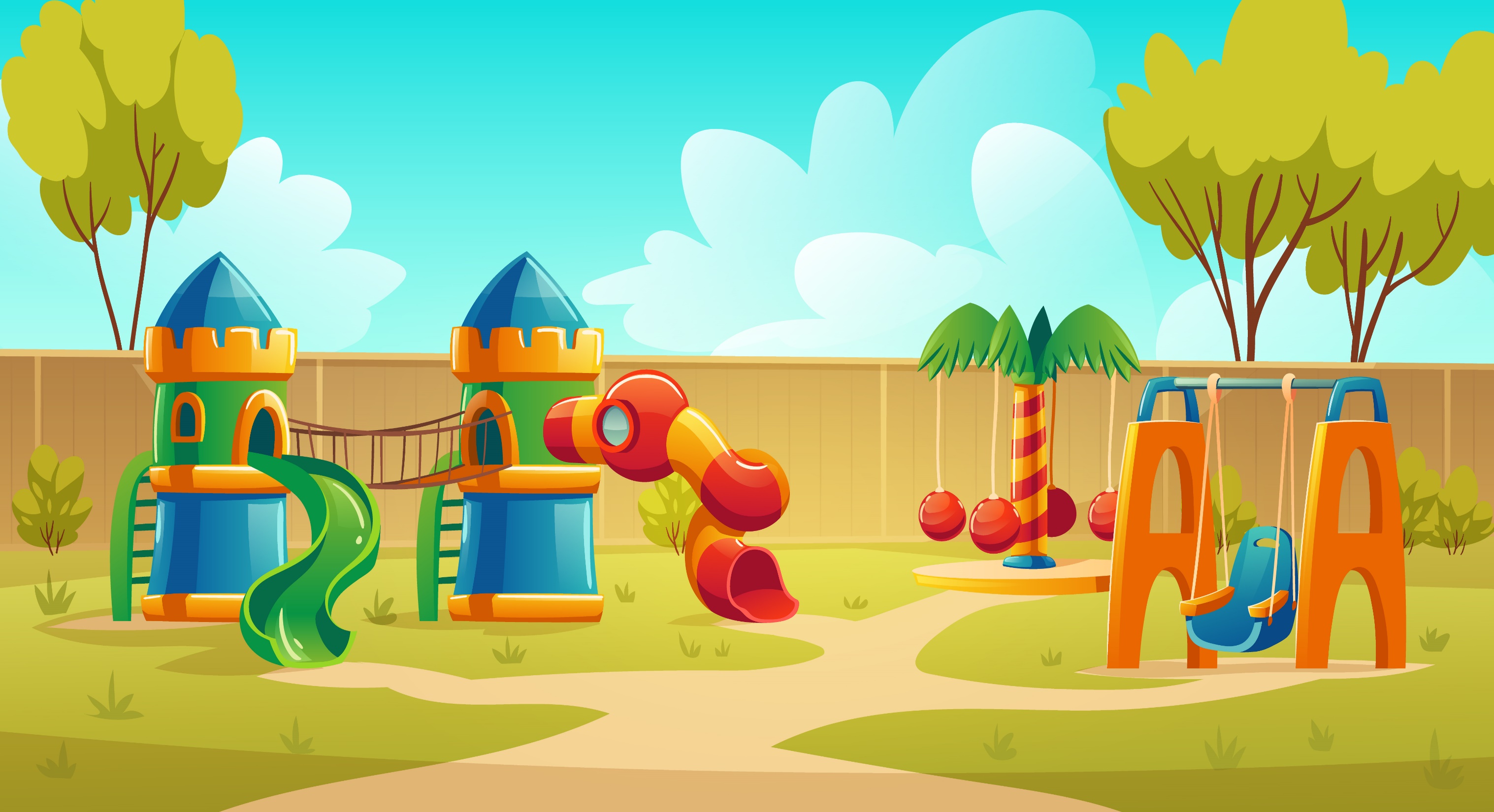 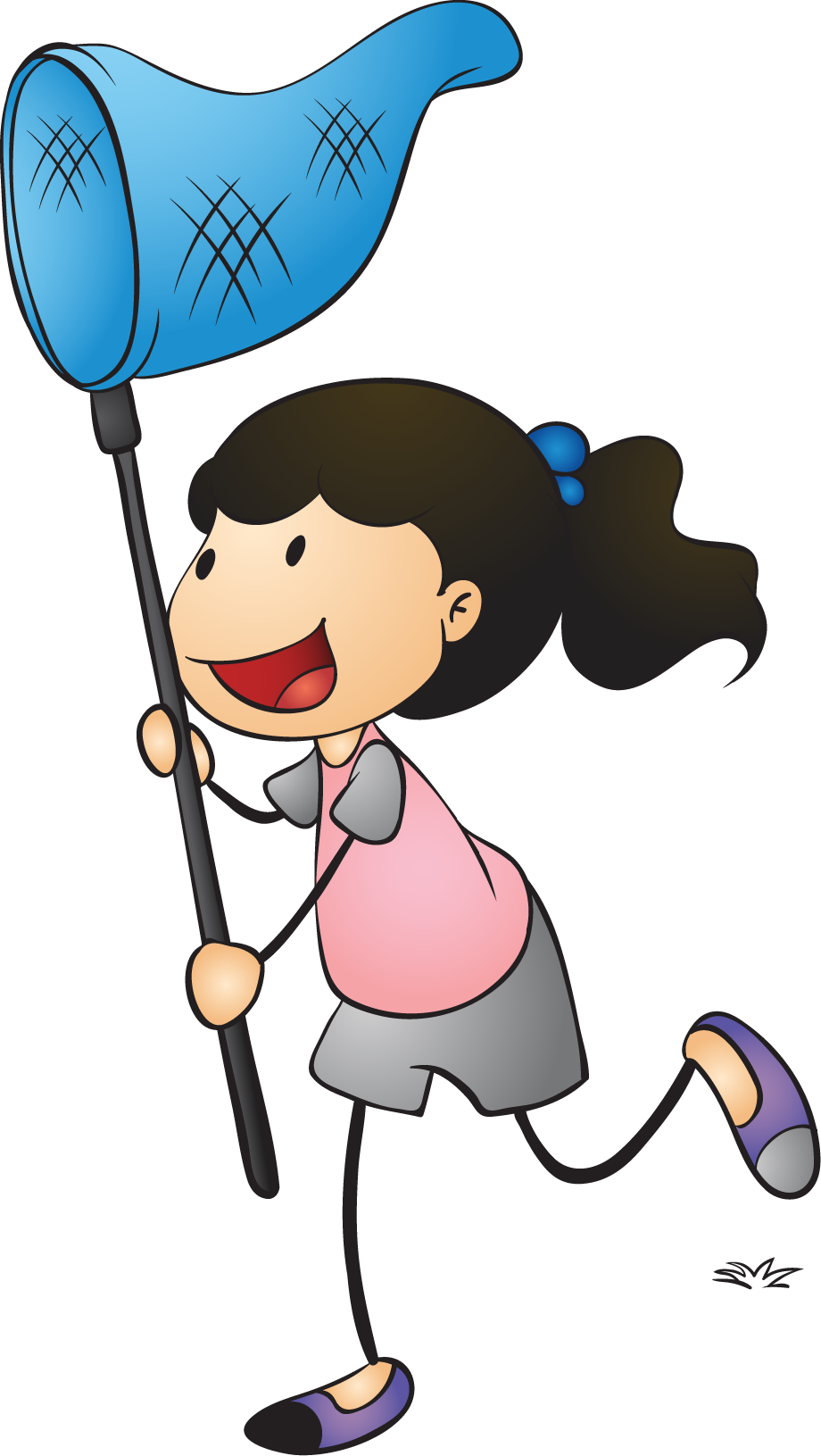 Câu 3: 123,4 : 100 = ?
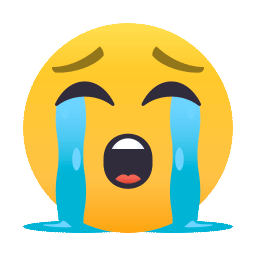 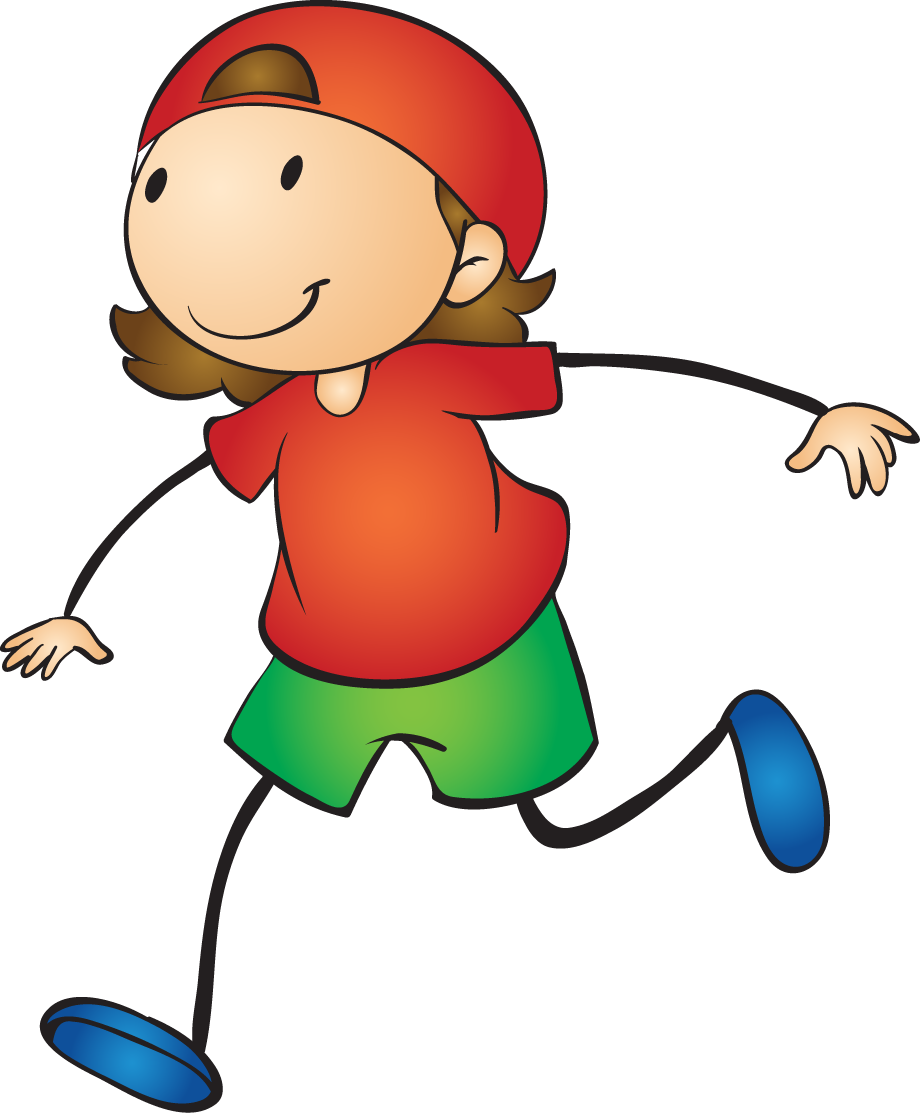 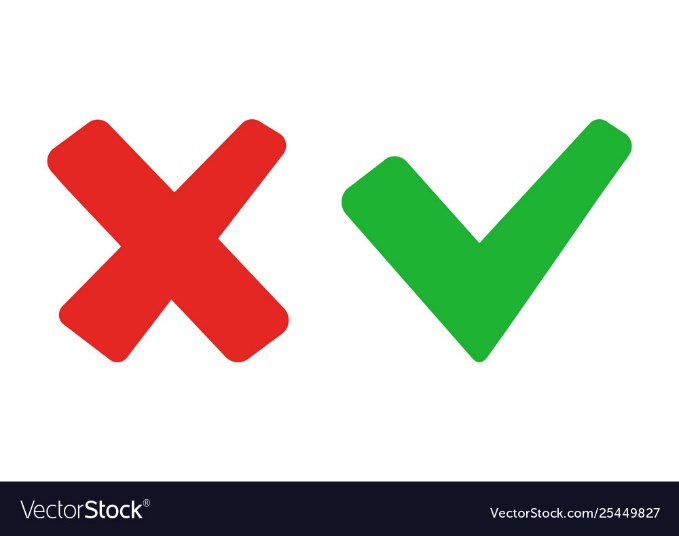 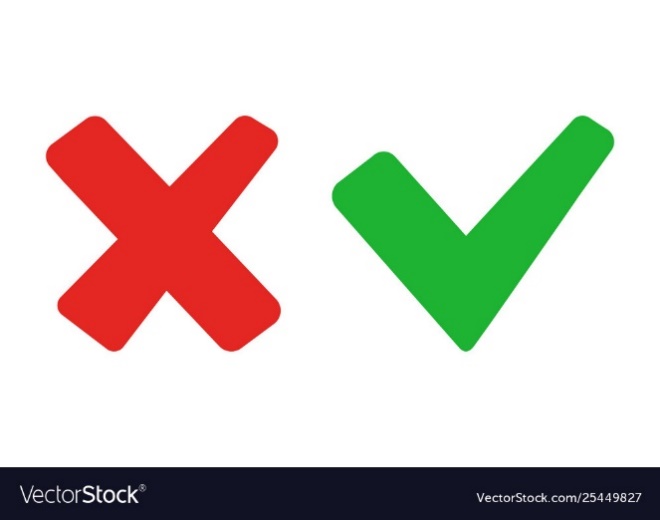 B. 1,234
A. 12,34
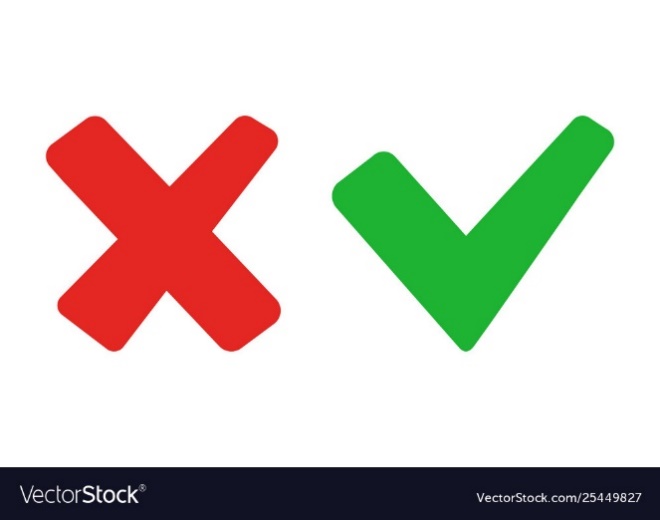 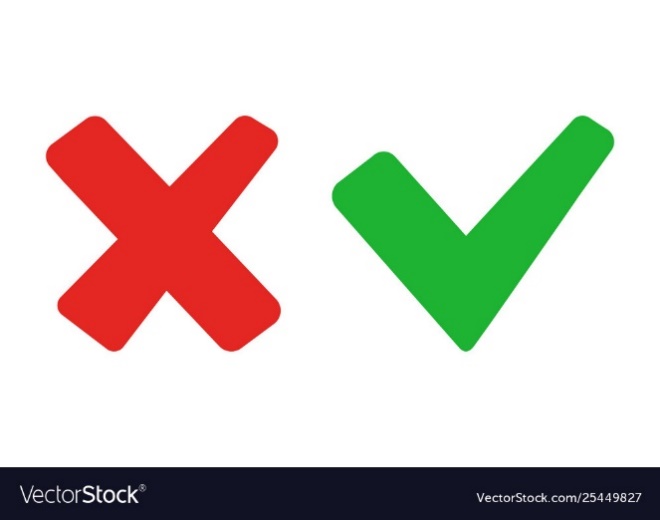 C. 0,1234
D. 1234
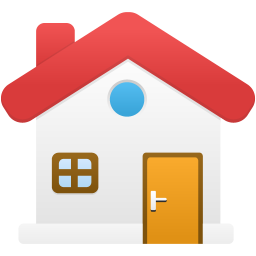 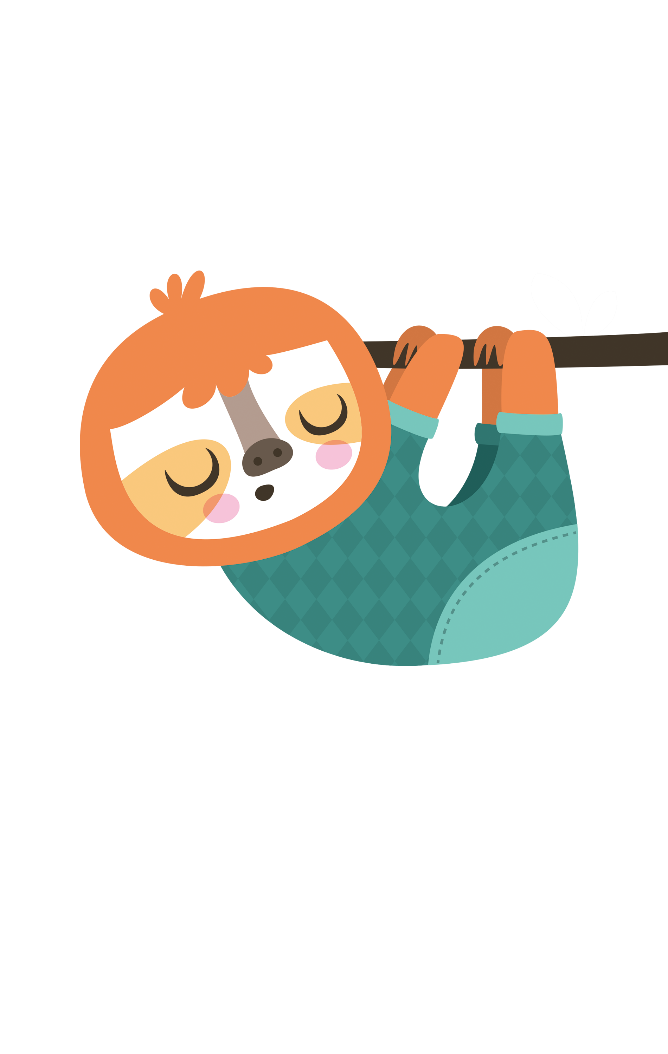 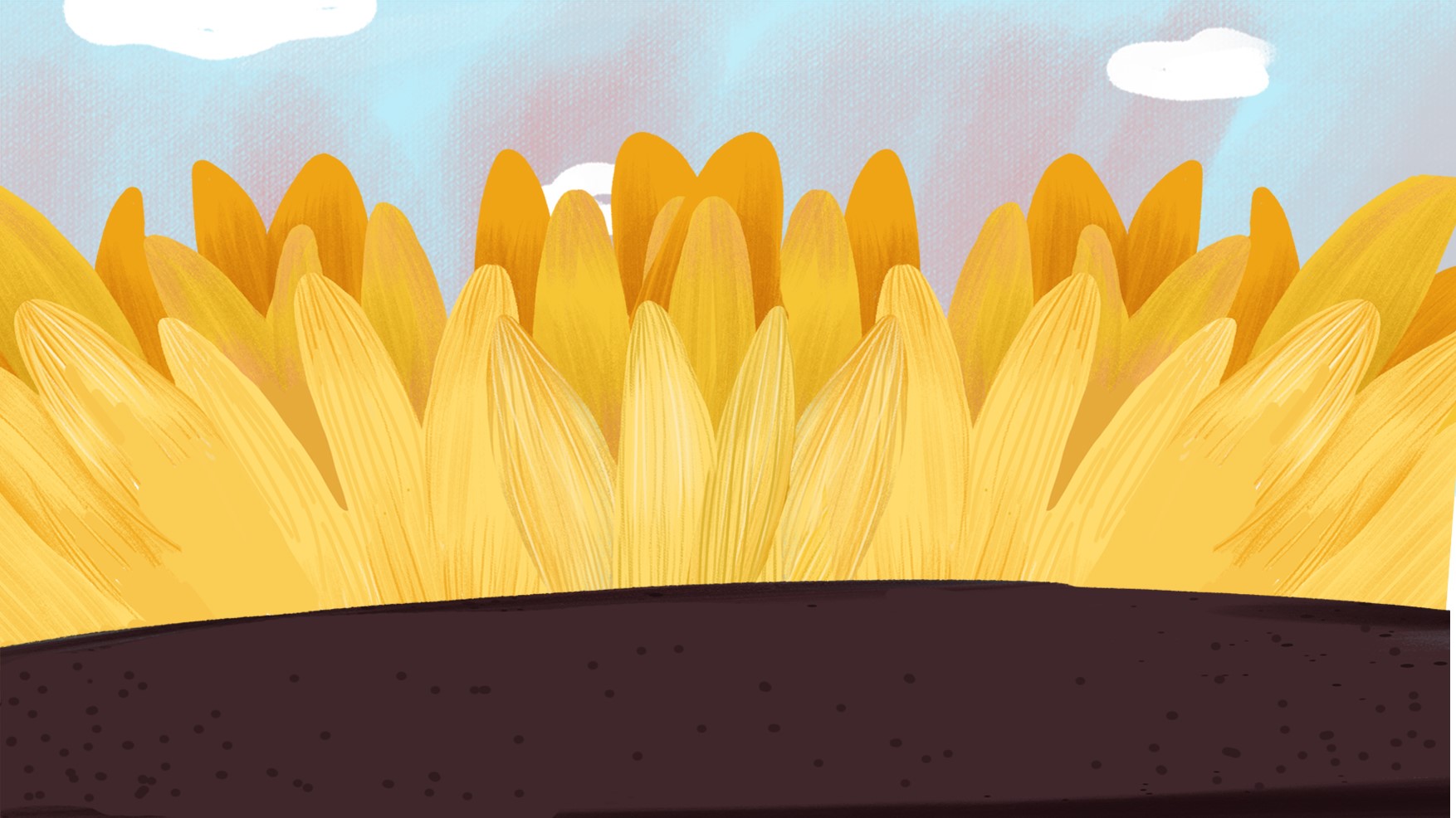 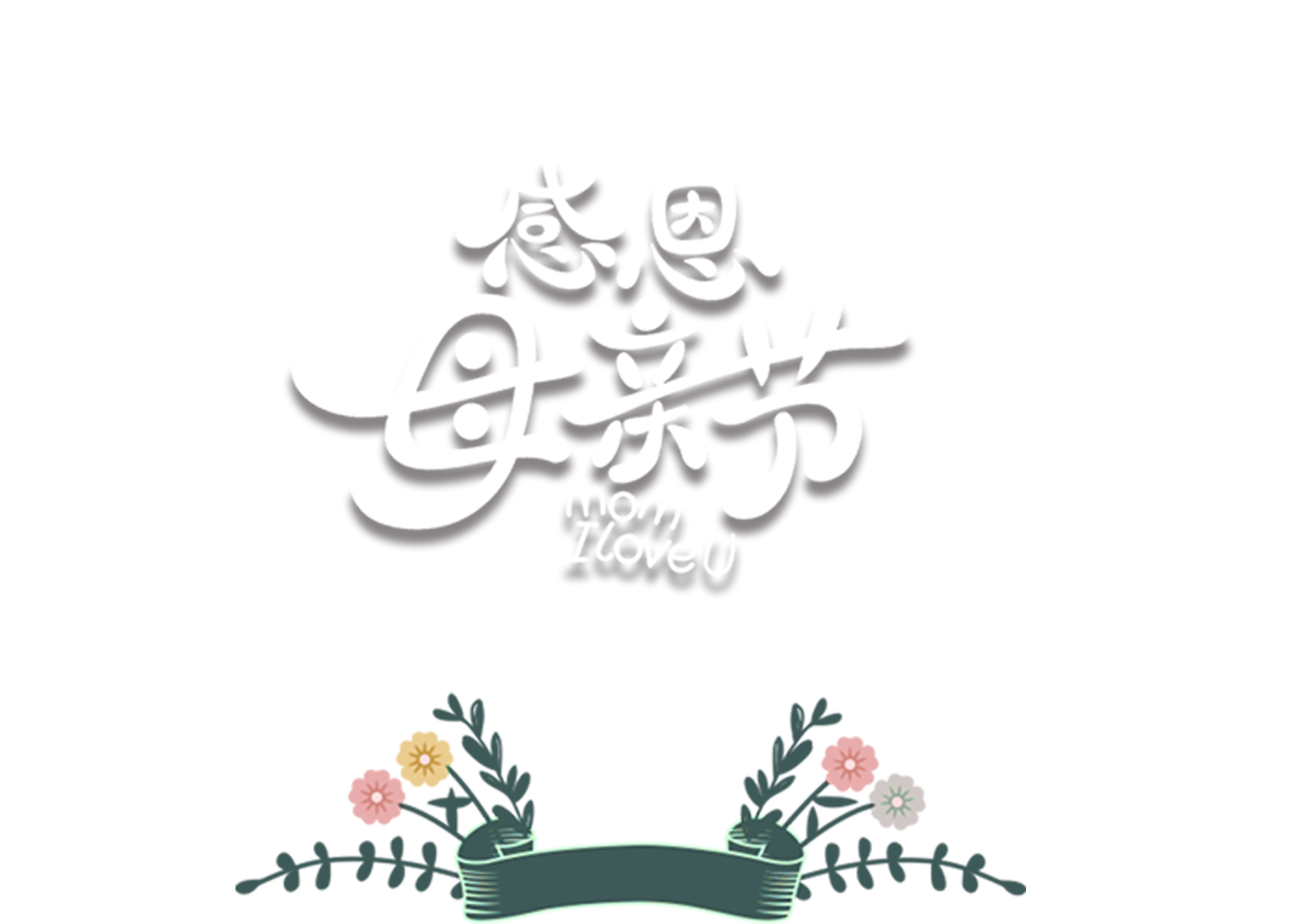 MỤC TIÊU
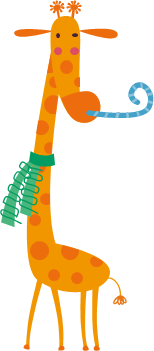 1
2
Biết chia một số thập phân cho 10; 100; 1000;…
Vận dụng để giải bài toán có lời văn.
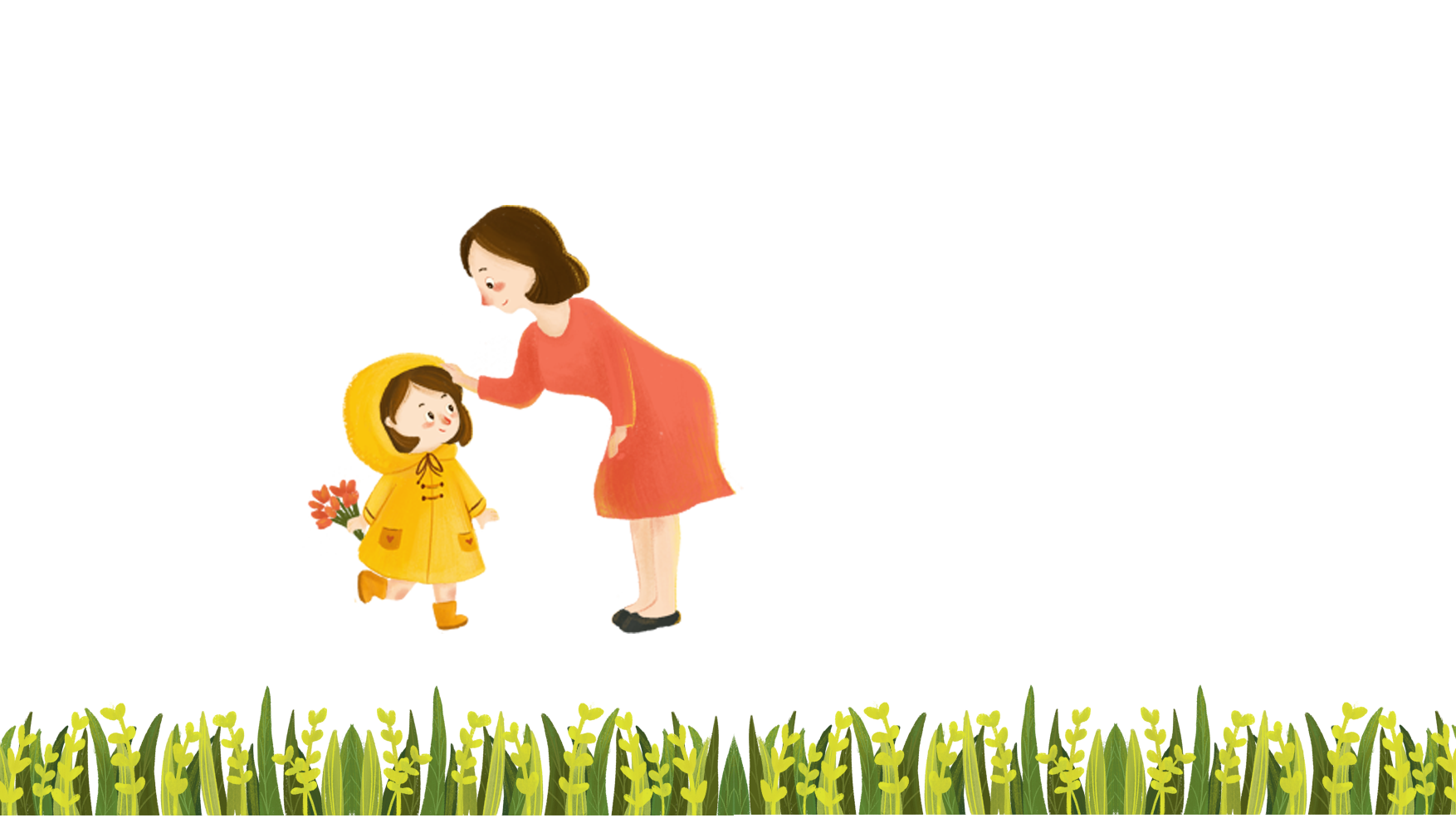 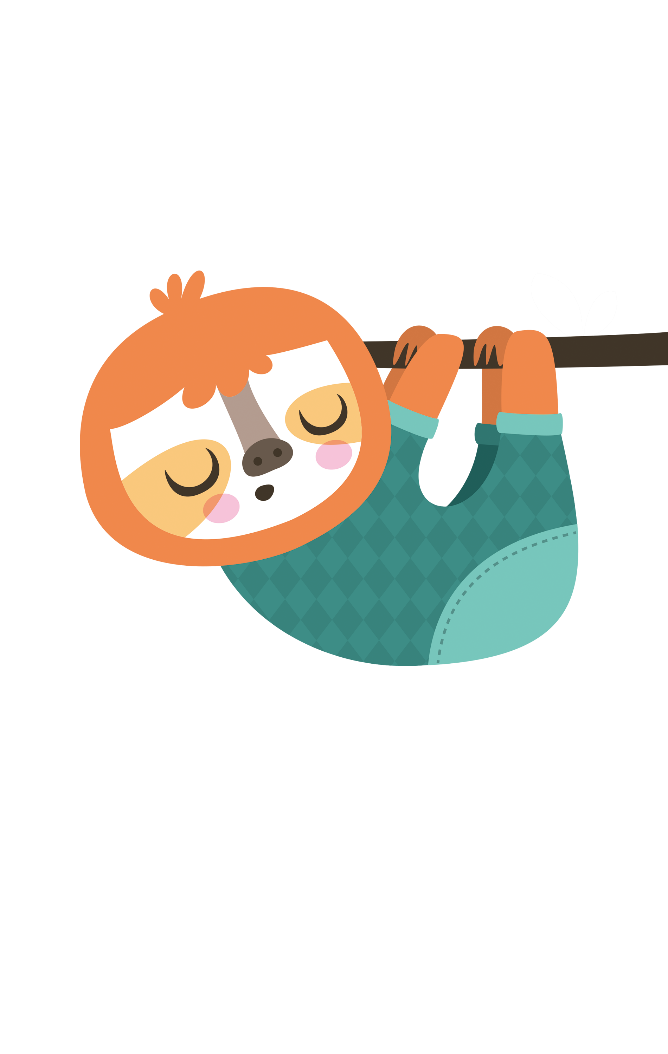 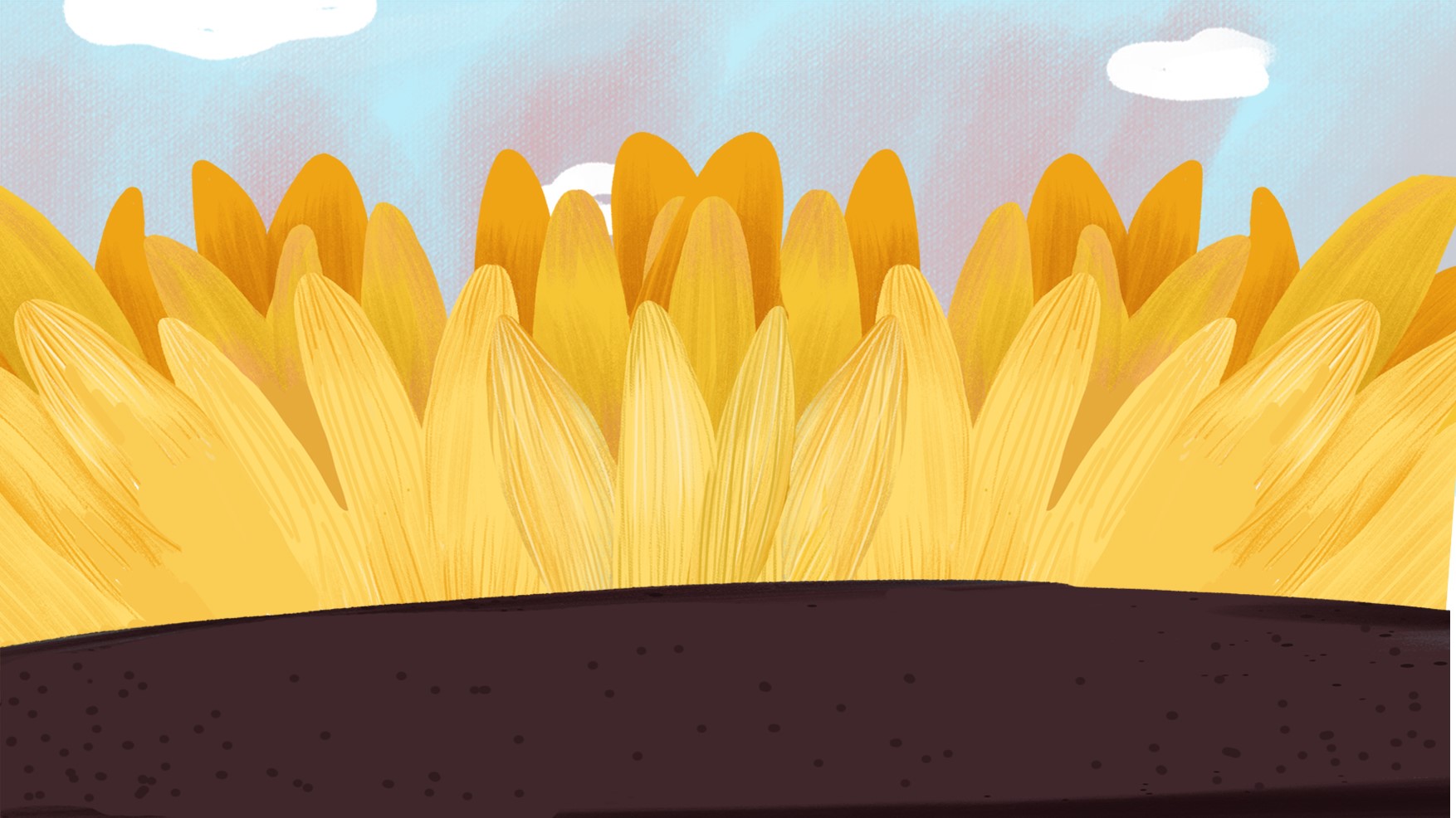 123,4       10
023        12,34
  03 4
     040
         0
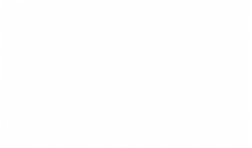 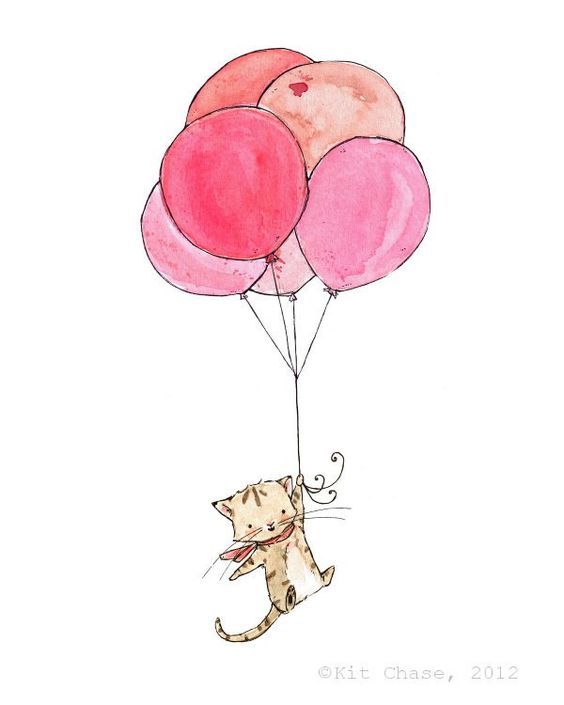 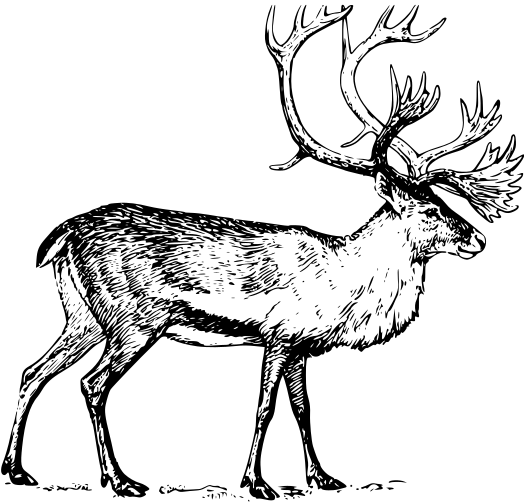 123, 4         100
023  4        1,234
  03  40
        400
            0
123,4 : 100 = 1,234
123,4 : 10 = 12,34
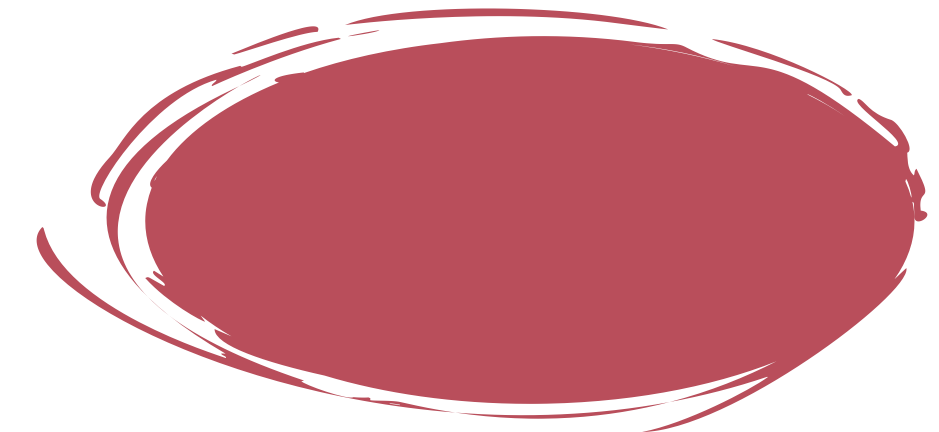 Em hãy nhận xét sự thay đổi của dấu phẩy ở thương 
so với số bị chia của các phép tính trên.
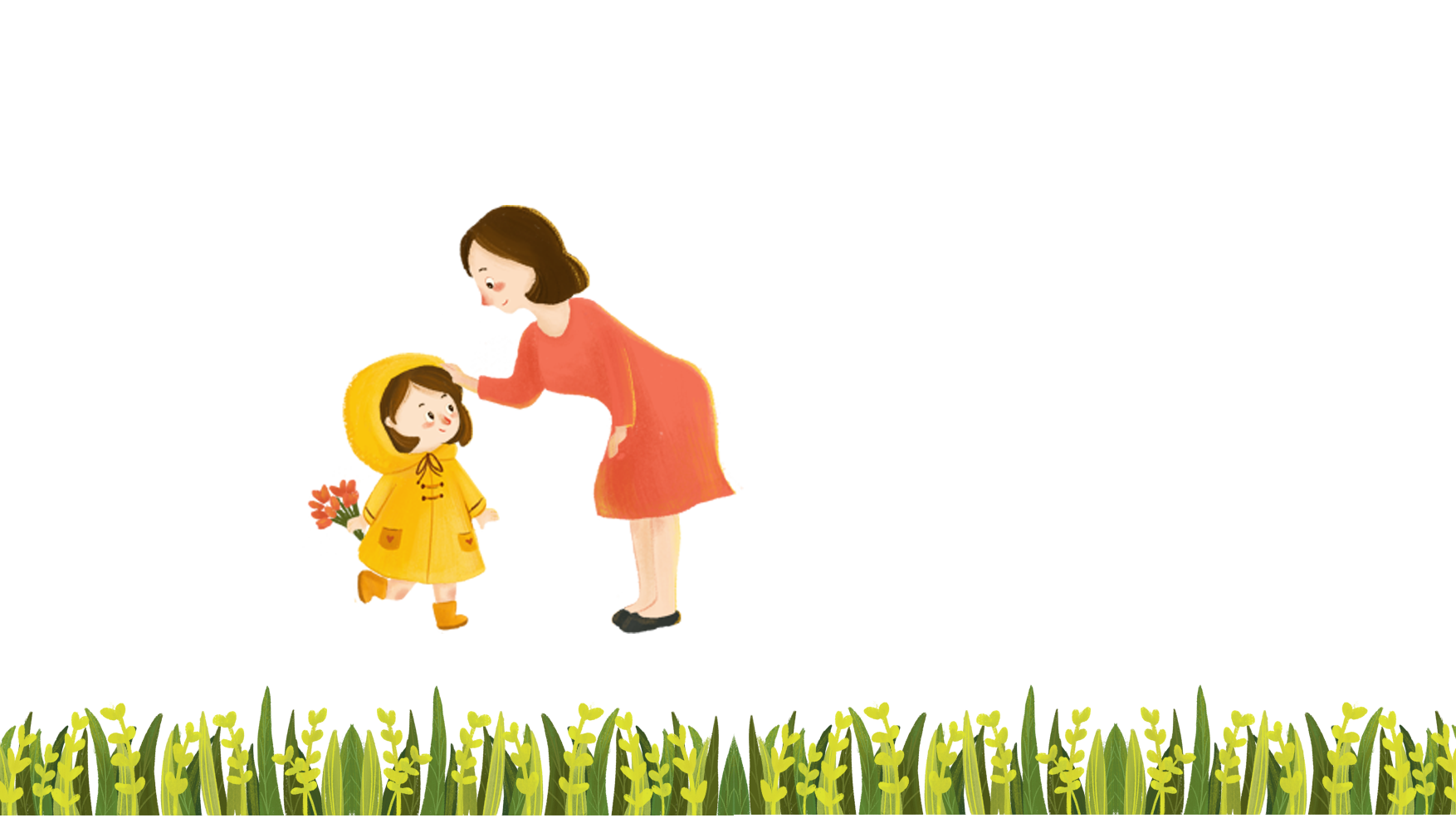 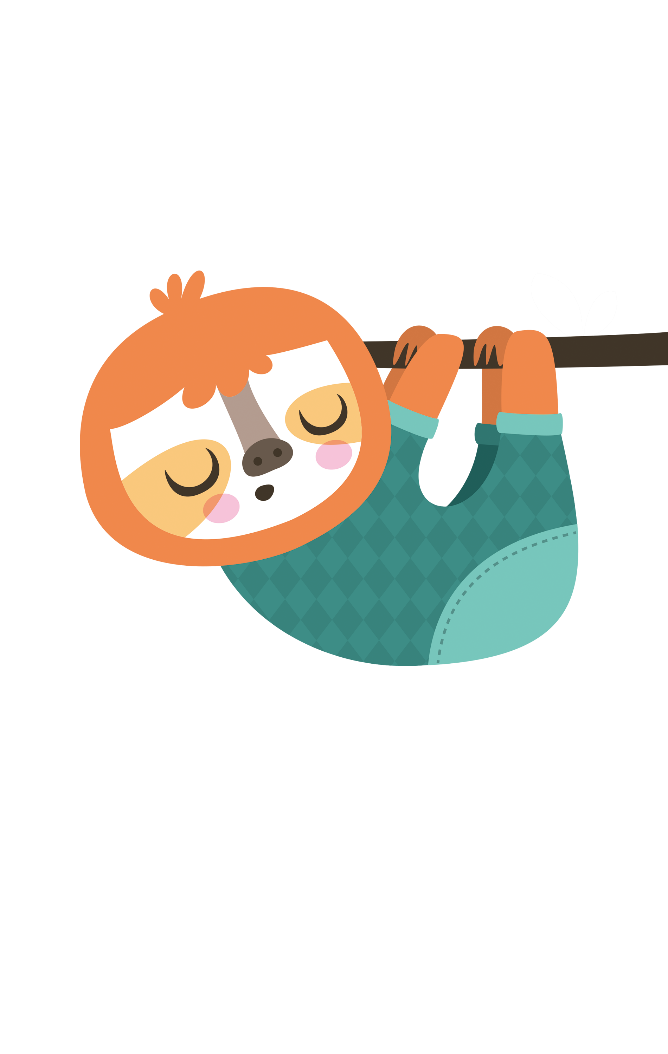 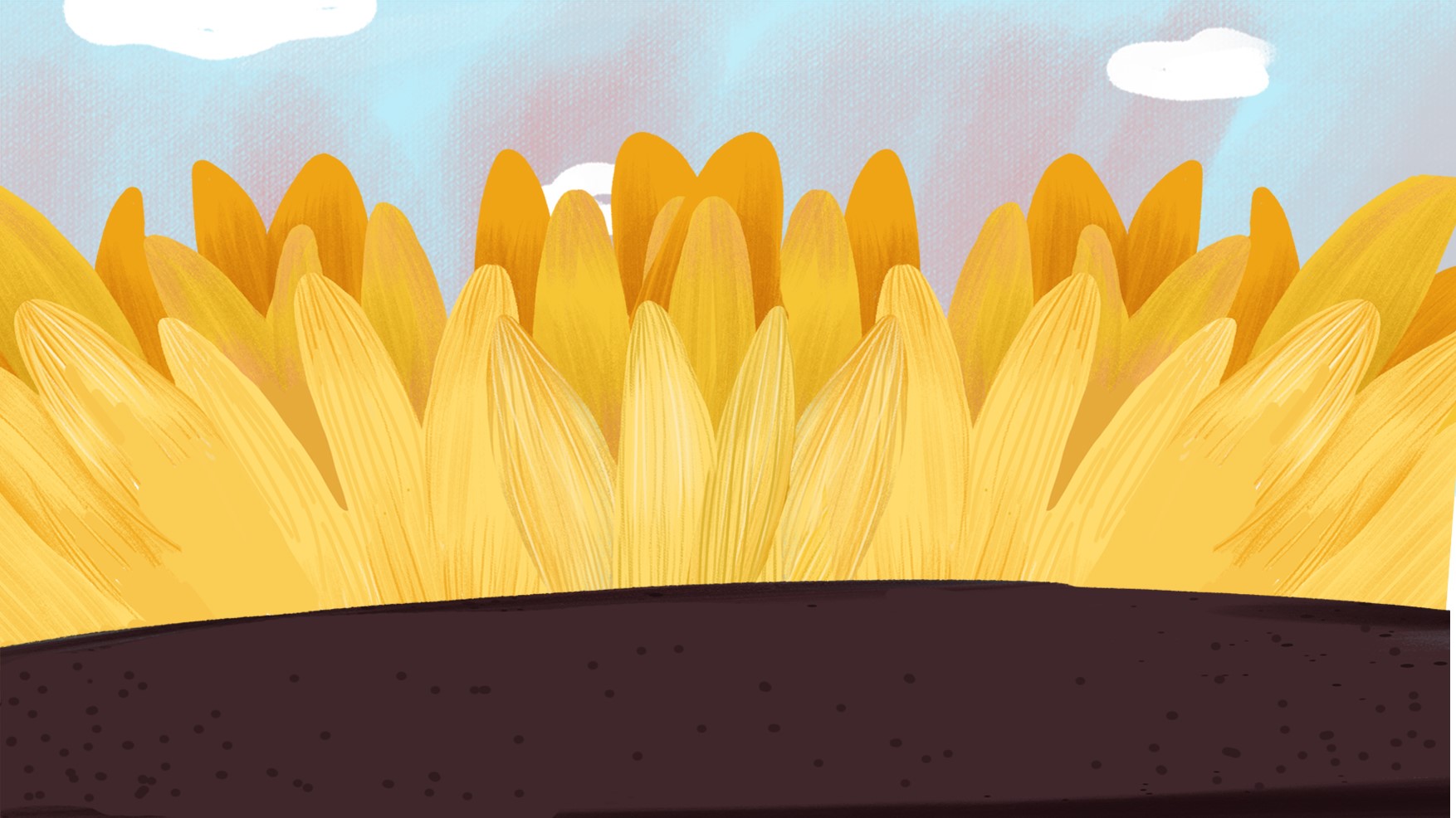 123,4       10
023        12,34
  03 4
     040
         0
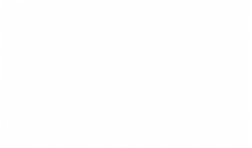 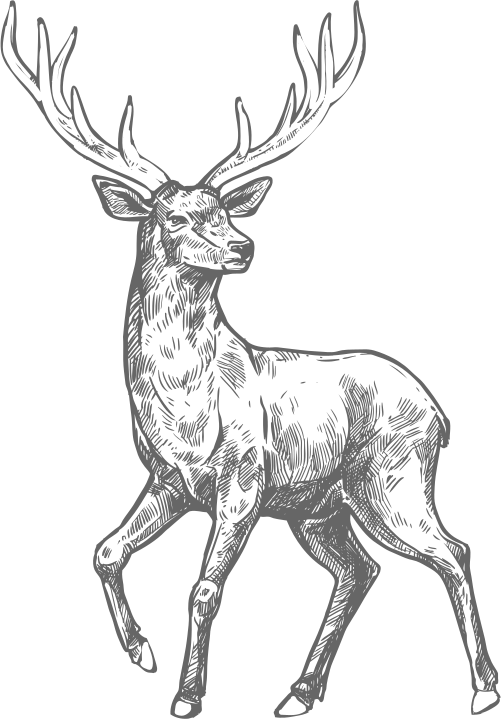 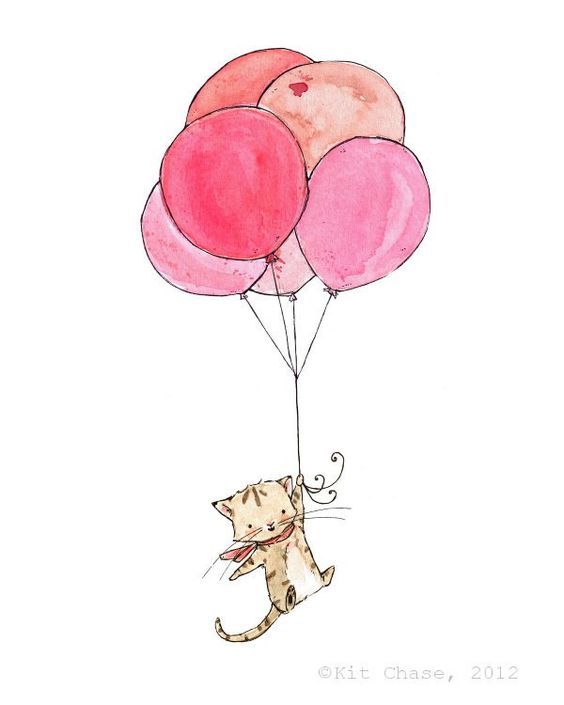 123,4 : 100 = 1,234
123, 4         100
023  4        1,234
  03  40
        400
            0
123,4 : 10 = 12,34
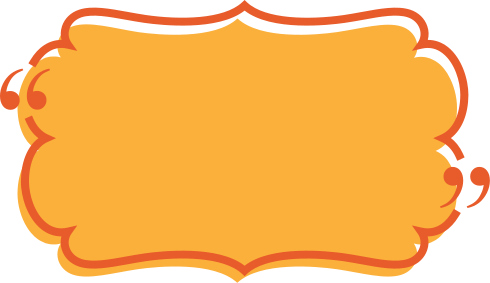 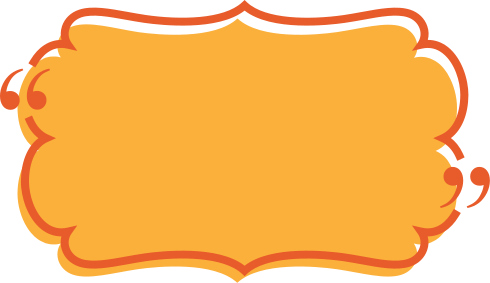 Dấu phẩy ở thương bị chuyển 
sang trái hai chữ số so với số bị chia.
Dấu phẩy ở thương bị chuyển 
sang trái một chữ số so với số bị chia.
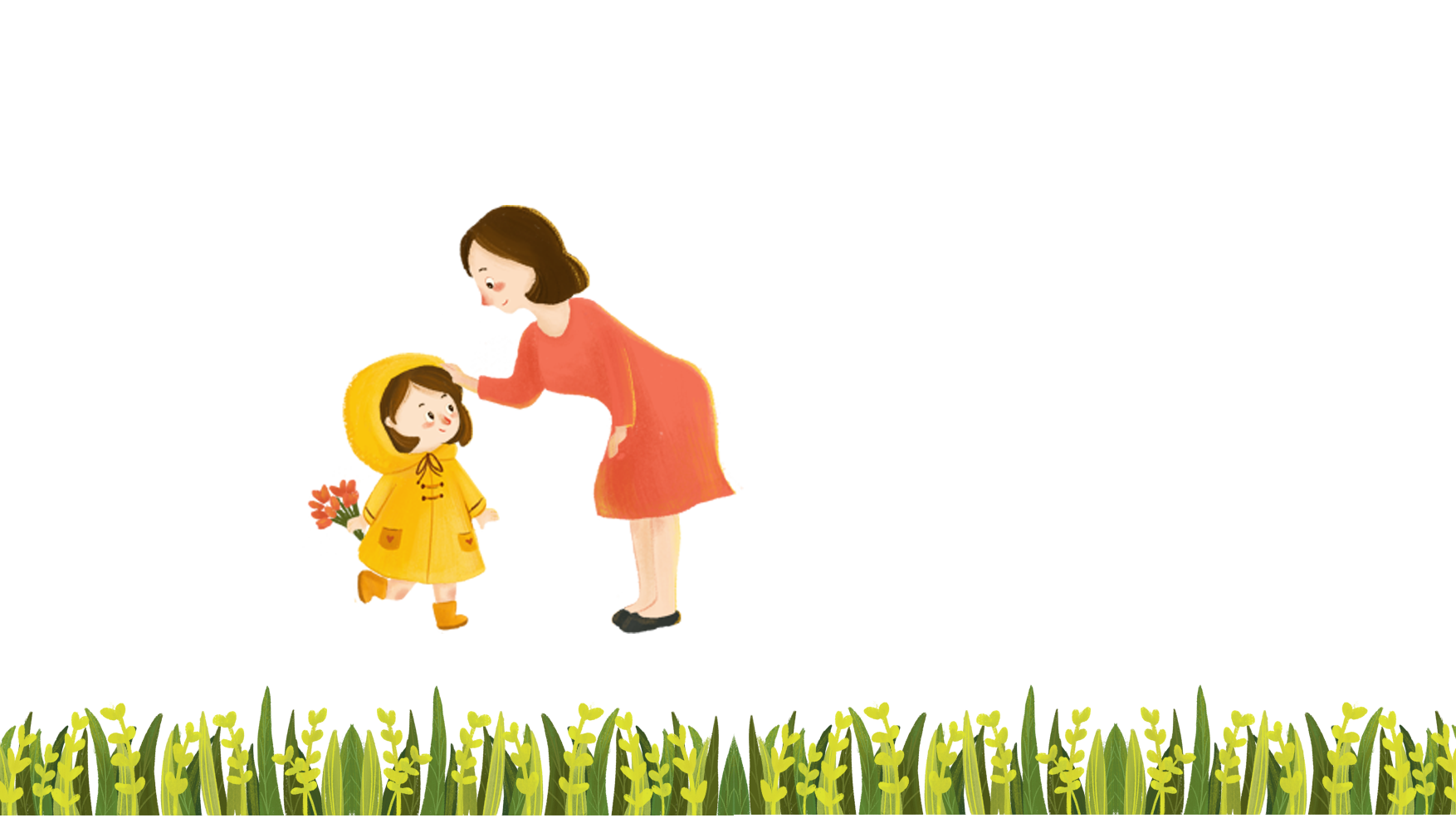 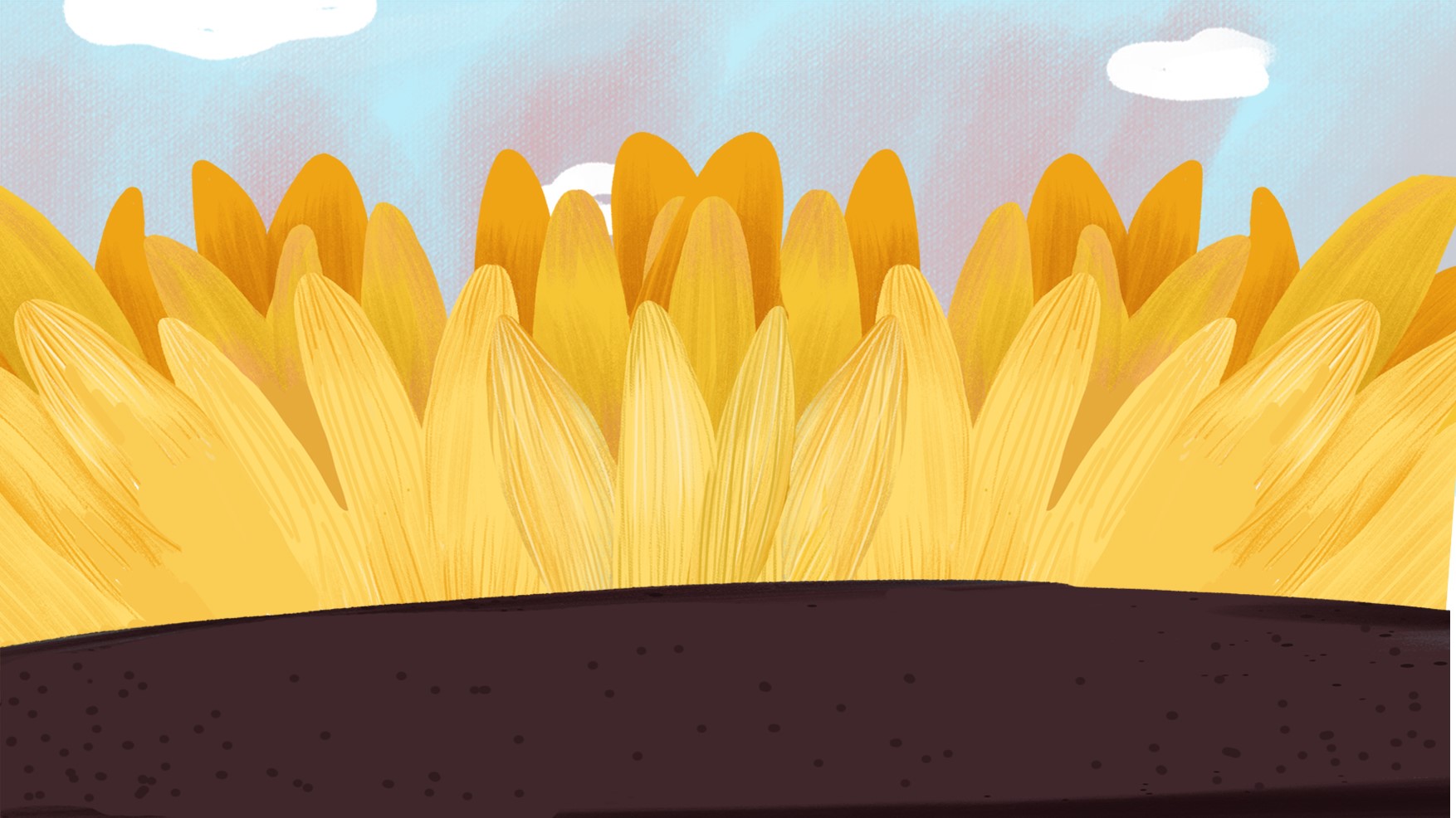 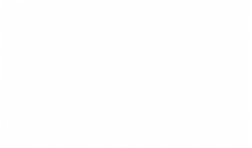 Muốn chia một số thập phân cho 10 
mà không cần thực hiện phép tính thì 
ta chỉ việc chuyển dấu phẩy của số đó
 sang trái một chữ số.
Muốn chia một số thập phân cho 100 
mà không cần thực hiện phép tính thì 
ta chỉ việc chuyển dấu phẩy của số đó 
sang trái hai chữ số.
Muốn chia một số thập phân cho 10 
mà không cần thực hiện phép tính 
thì ta làm như thế nào?
Muốn chia một số thập phân cho 100 
mà không cần thực hiện phép tính thì 
ta làm như thế nào?
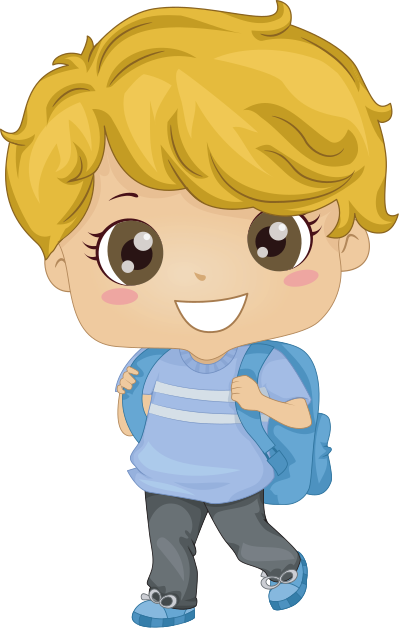 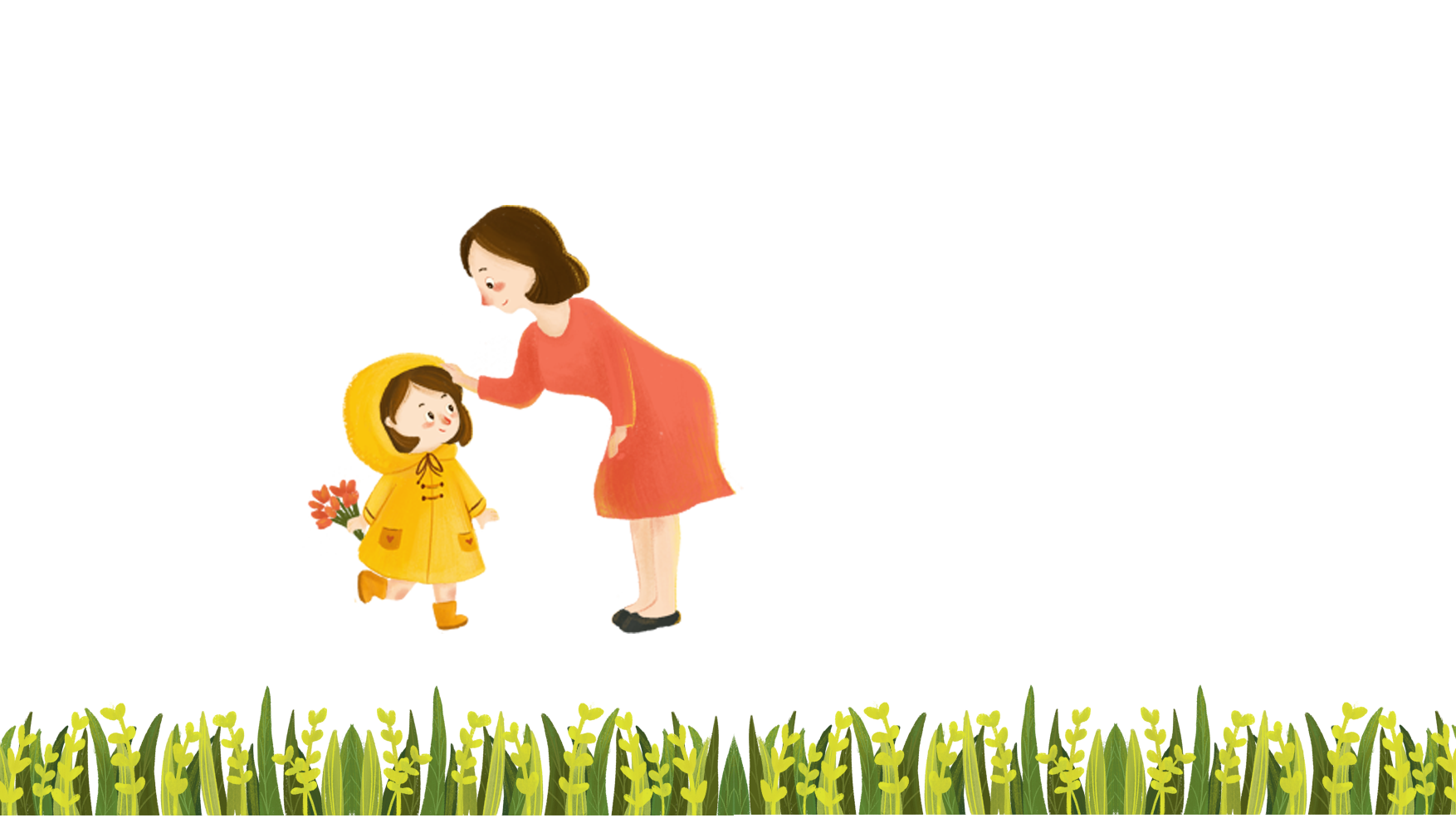 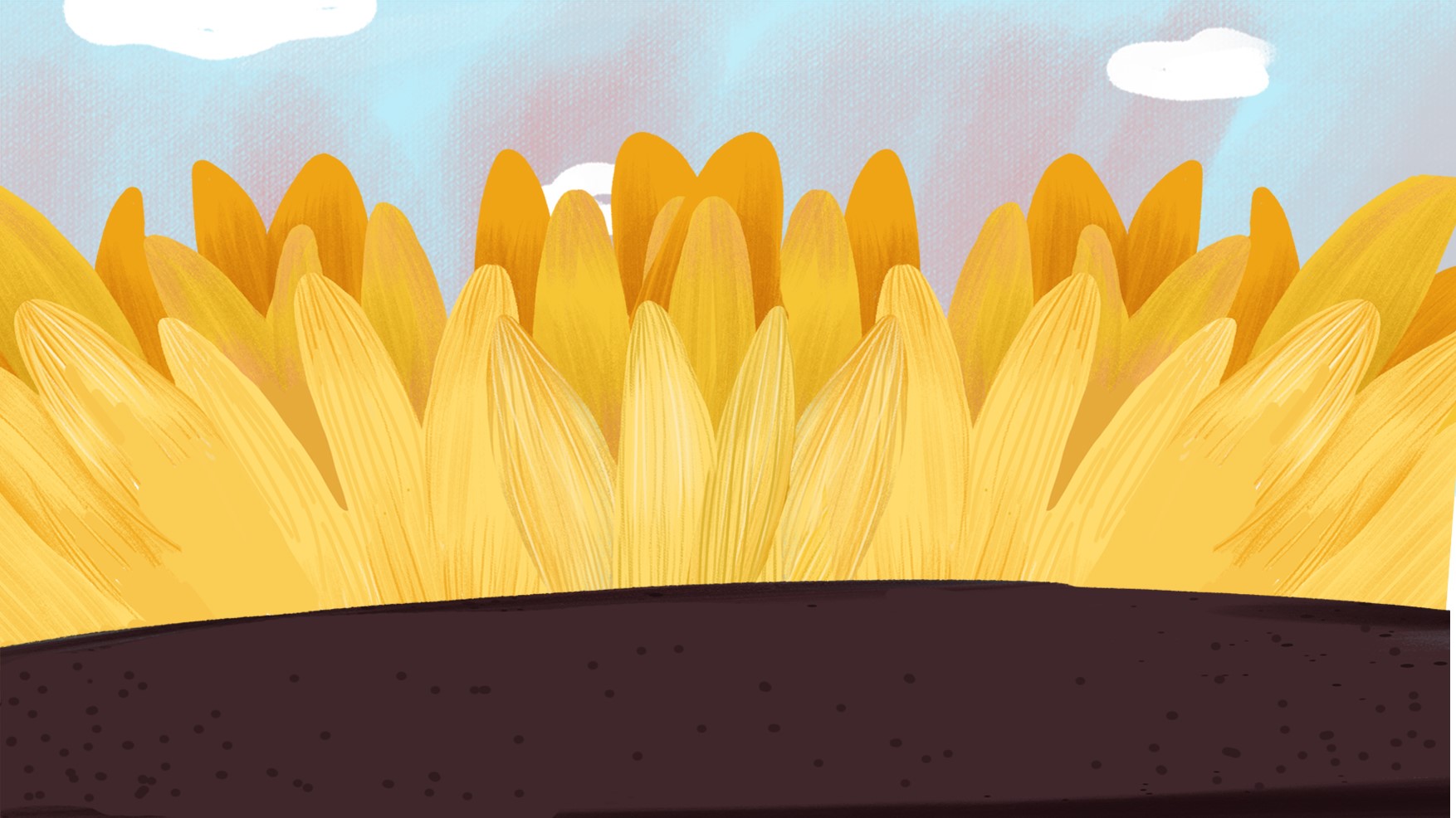 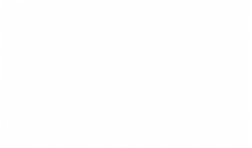 123,4 : 1000 = 0,1234
123,4 : 1000 = ?
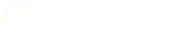 Muốn chia một số thập phân cho 1000 mà không cần thực hiện phép tính thì ta chỉ việc
chuyển dấu phẩy của số đó sang trái ba chữ số.
Muốn chia một số thập phân cho 1000 mà không cần thực hiện phép tính thì ta làm như thế nào?
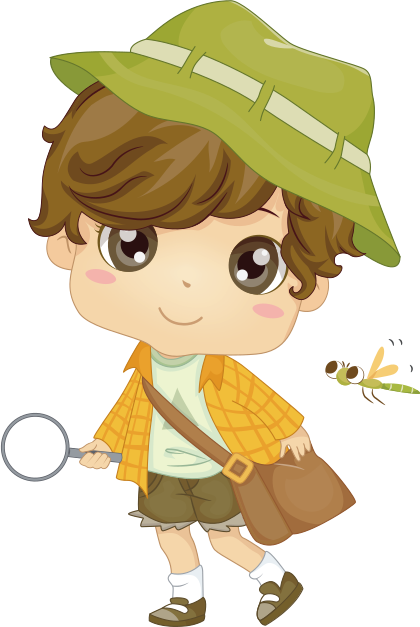 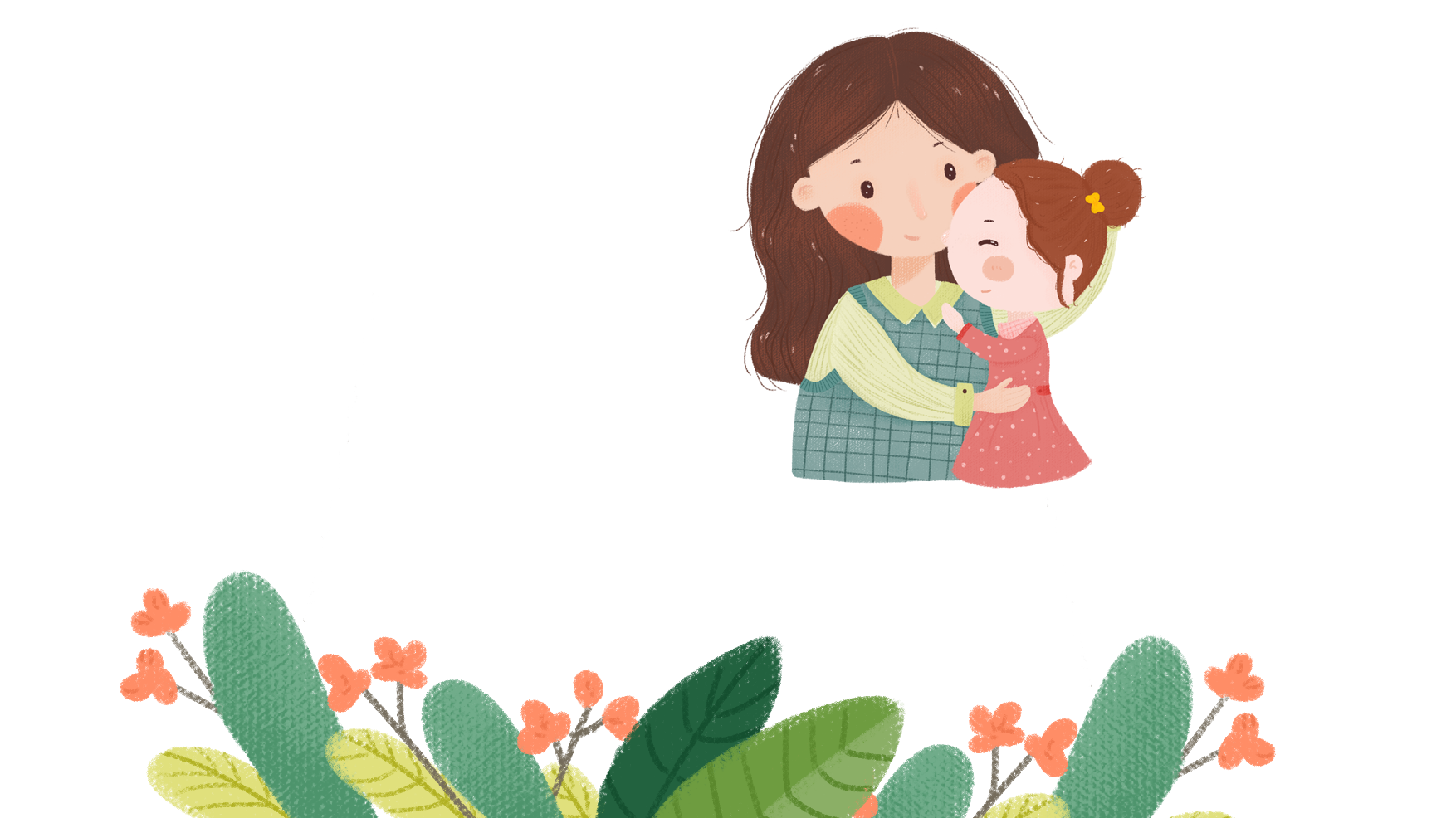 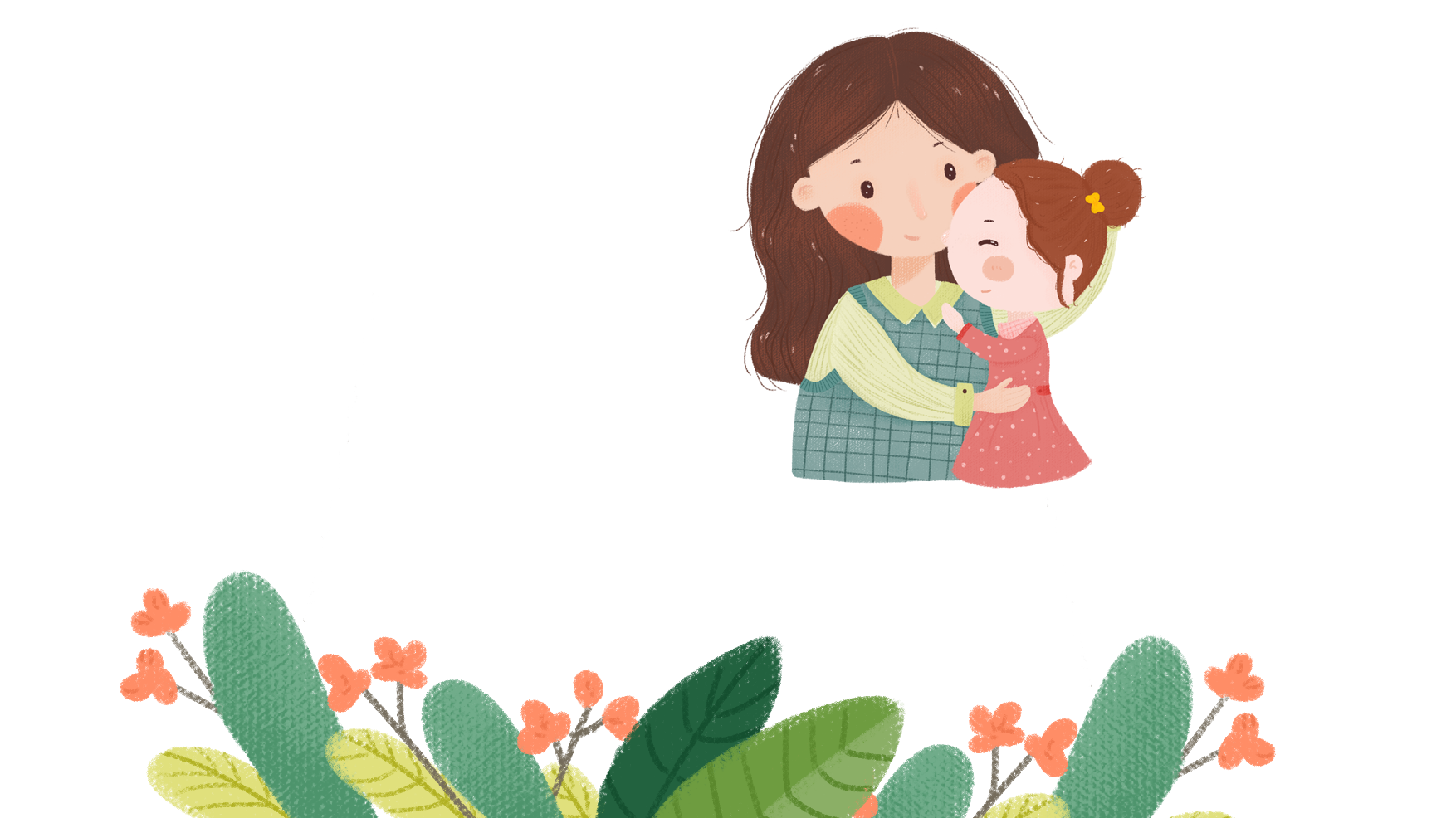 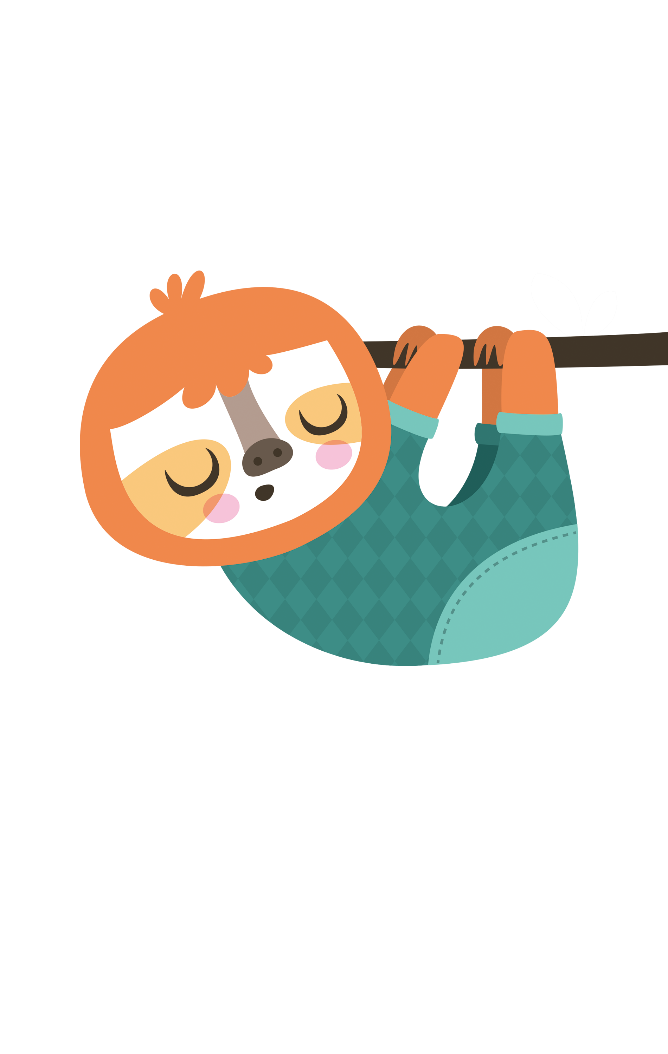 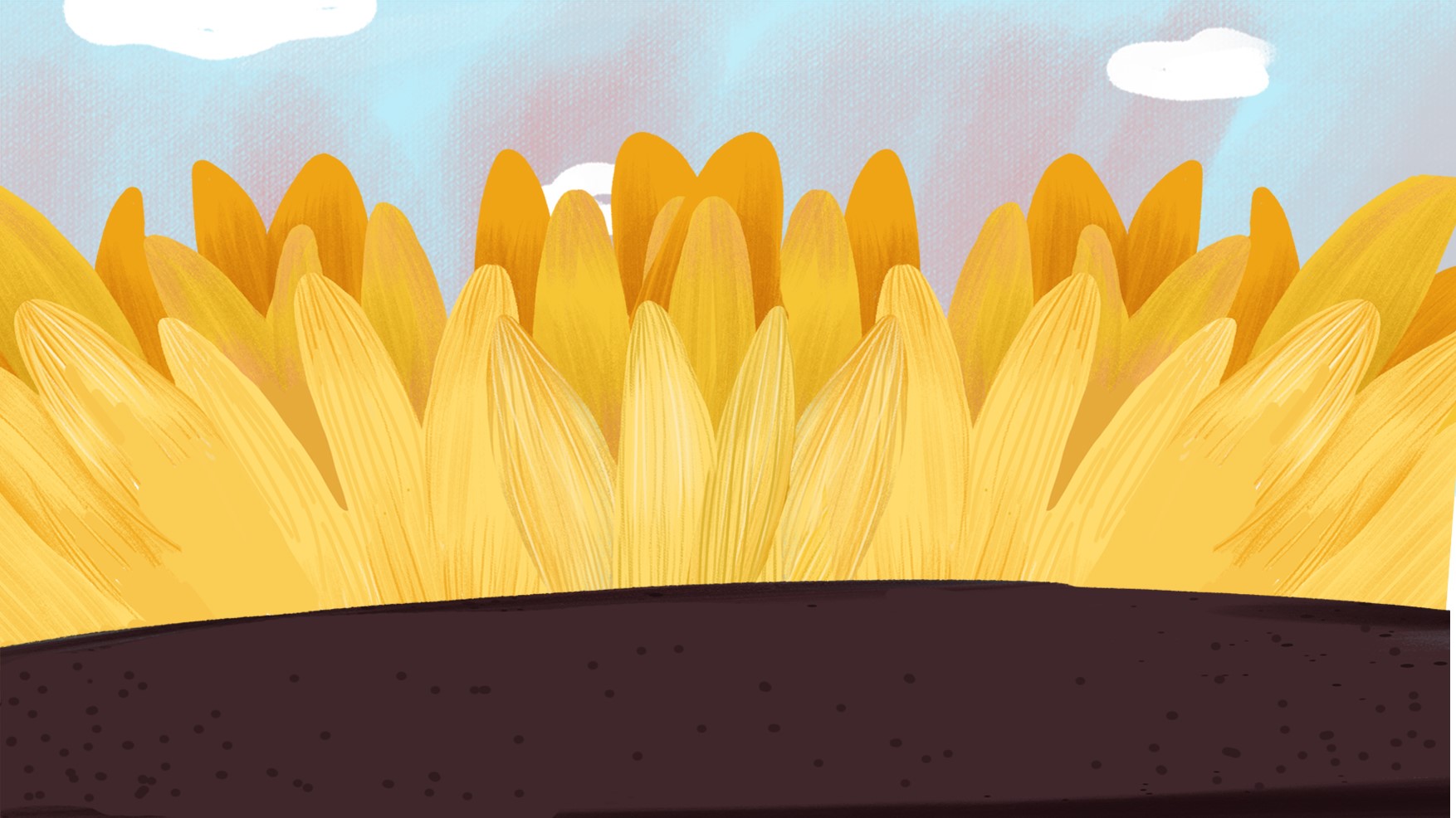 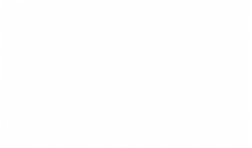 Muốn chia một số thập phân cho 10; 100; 1000; … ta chỉ việc chuyển dấu phẩy của số đó lần lượt sang bên trái một; hai; ba;… chữ số.
Muốn chia một số thập phân cho 10; 100; 1000;… ta làm như thế nào?
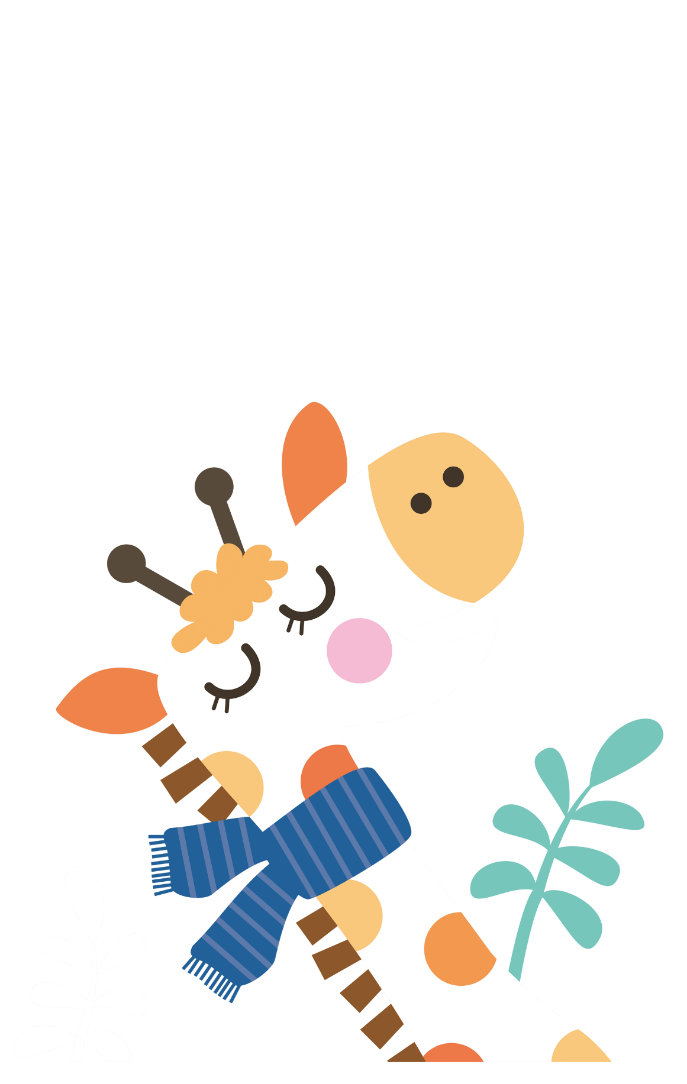 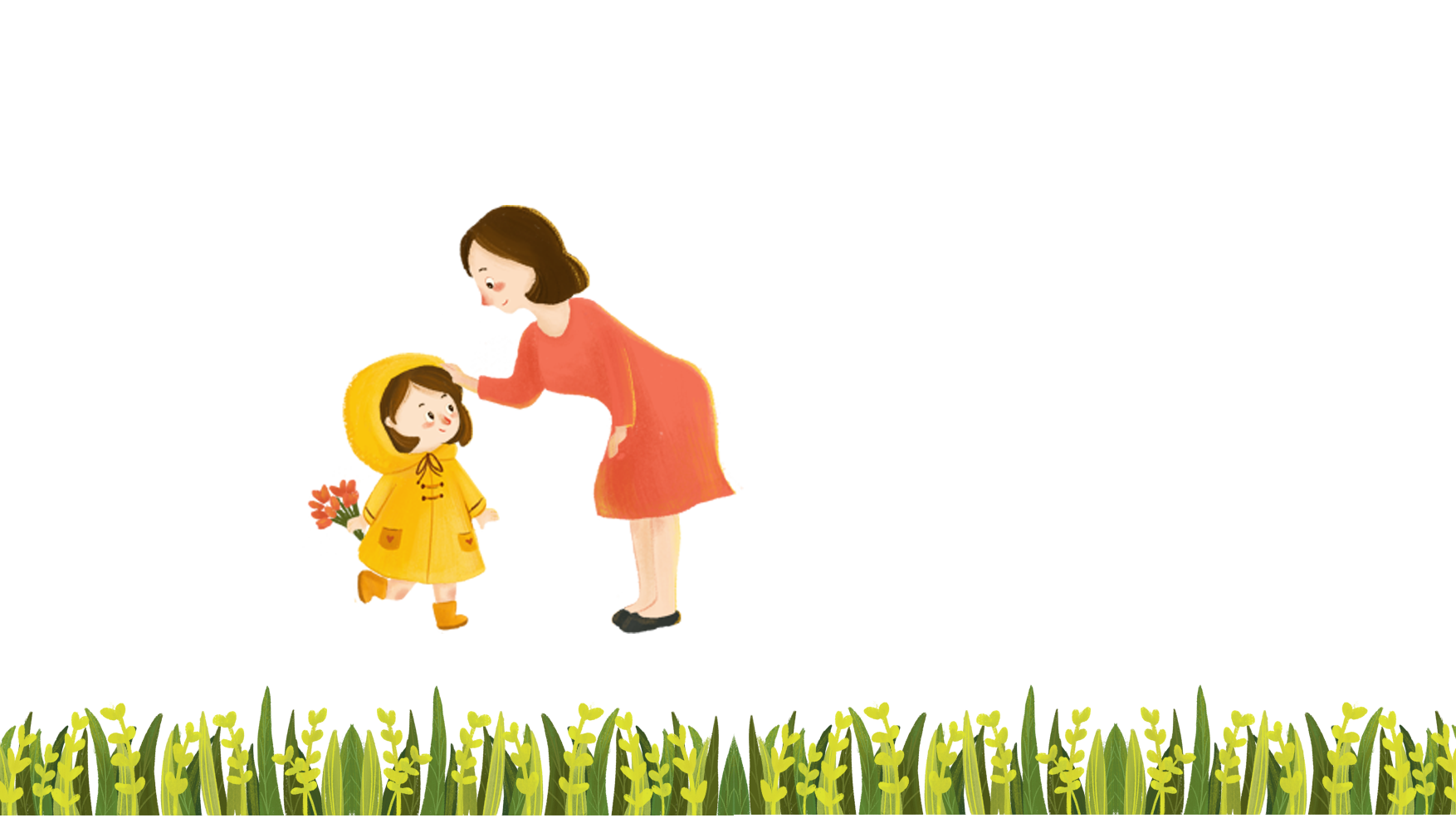 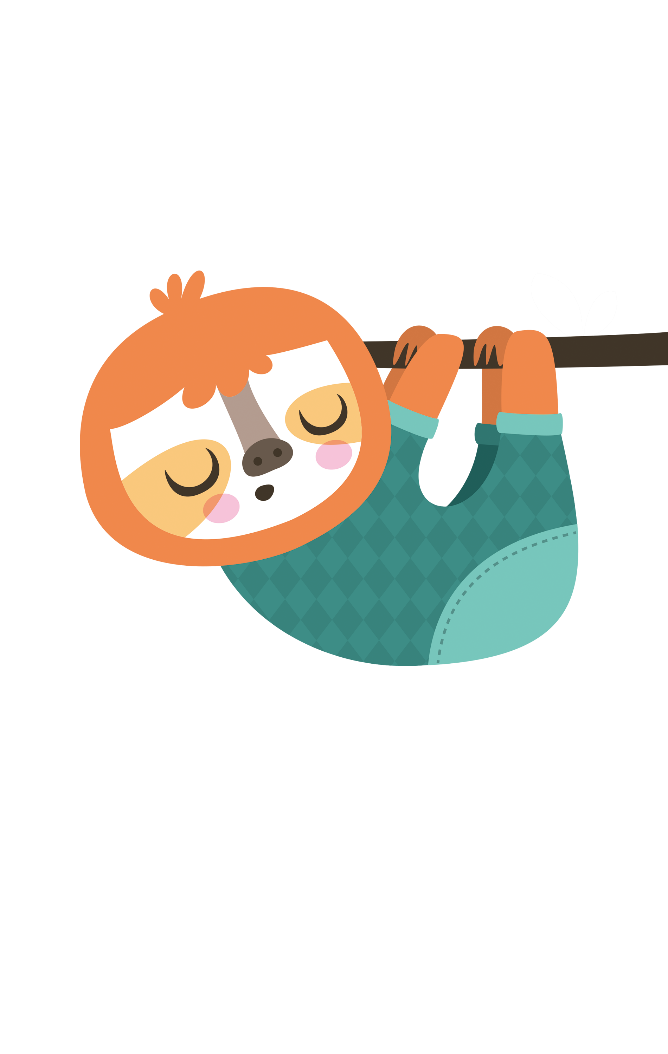 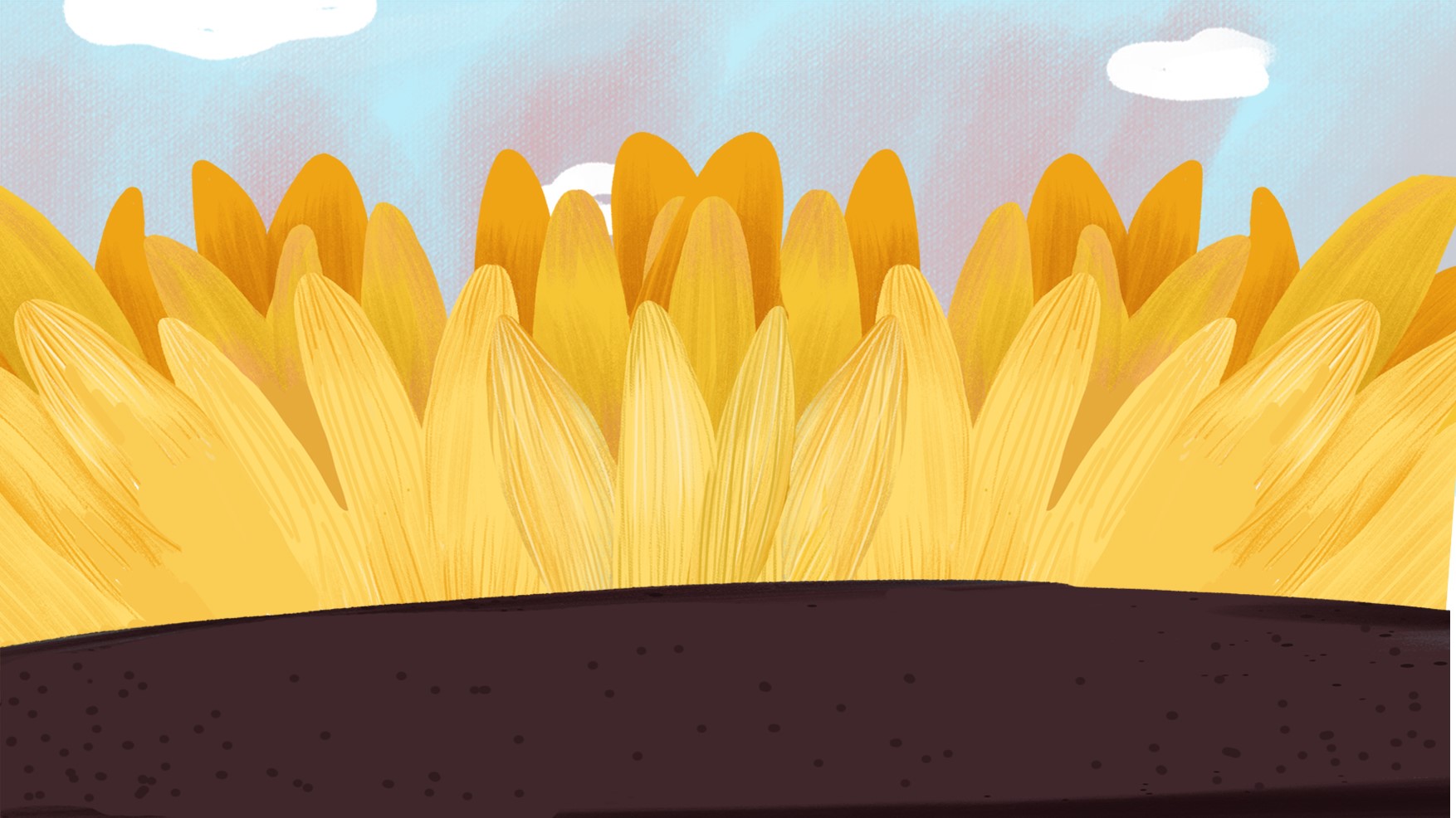 Bài 1: Tính nhẩm:
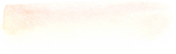 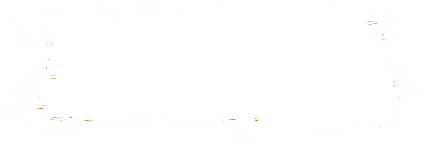 4,32
43,2 : 10 =
    0,65 : 10 = 
    432,9 : 100 =
    13,96 : 1000 =
0,065
4,329
0,01396
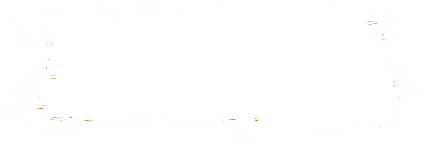 b. 23,7 : 10 =
    2,07 : 10 = 
    2,23 : 100 =
    999,8 : 1000 =
2,37
0,207
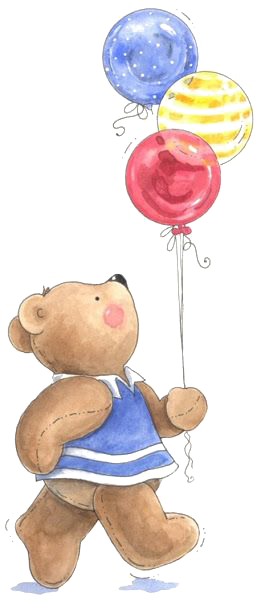 0,0223
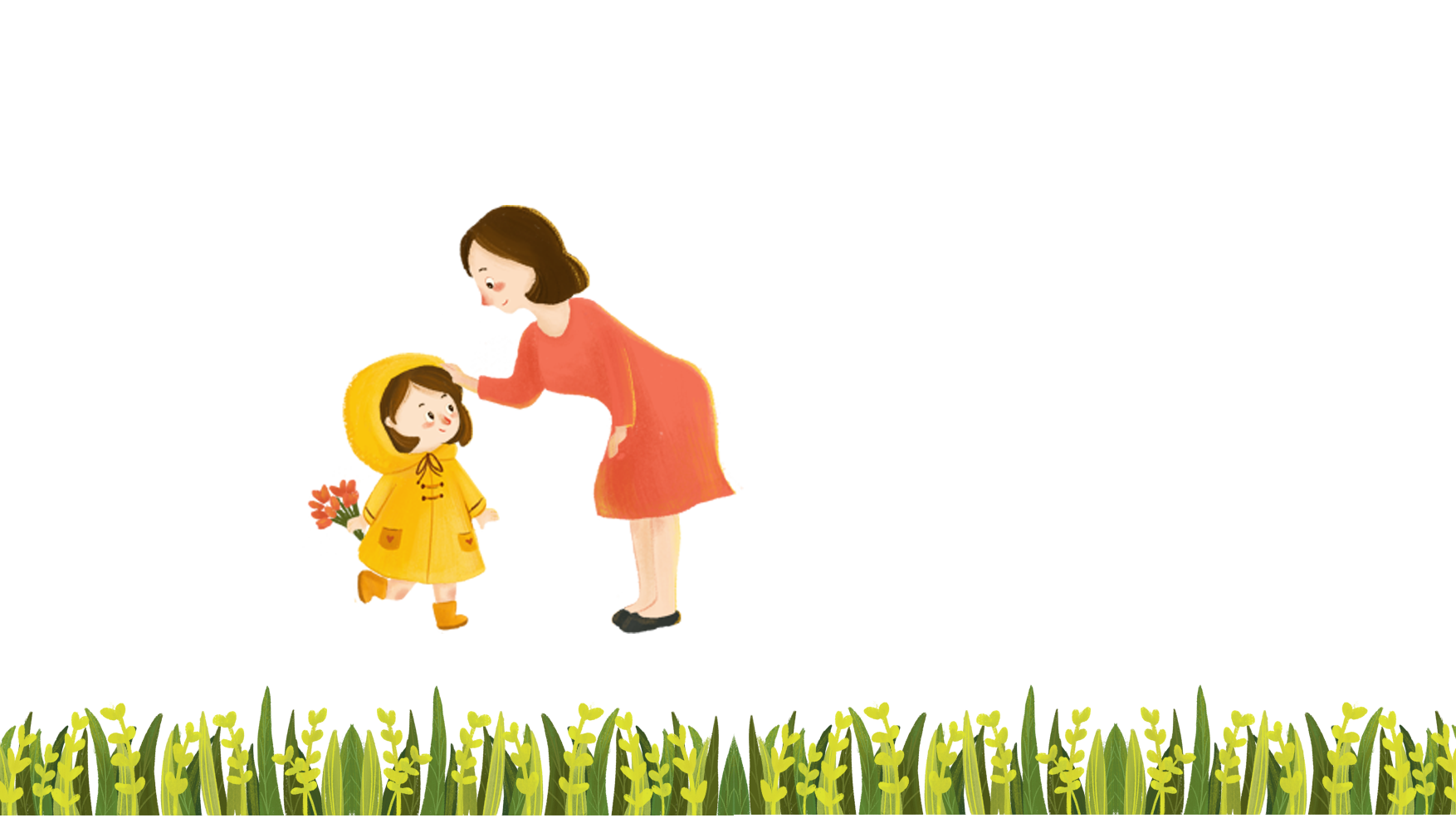 0,9998
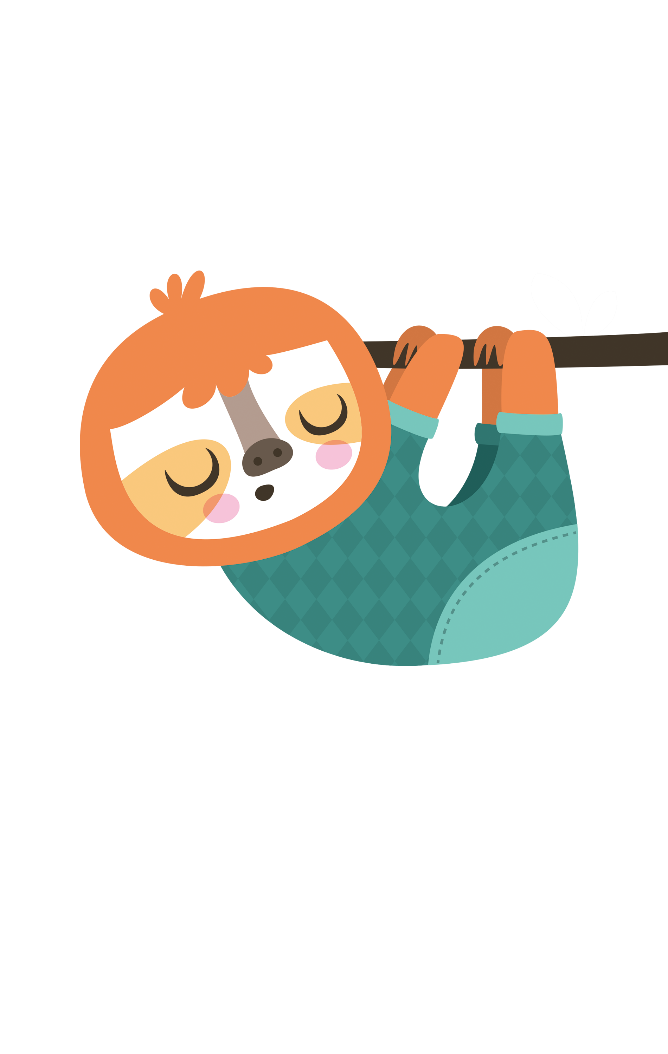 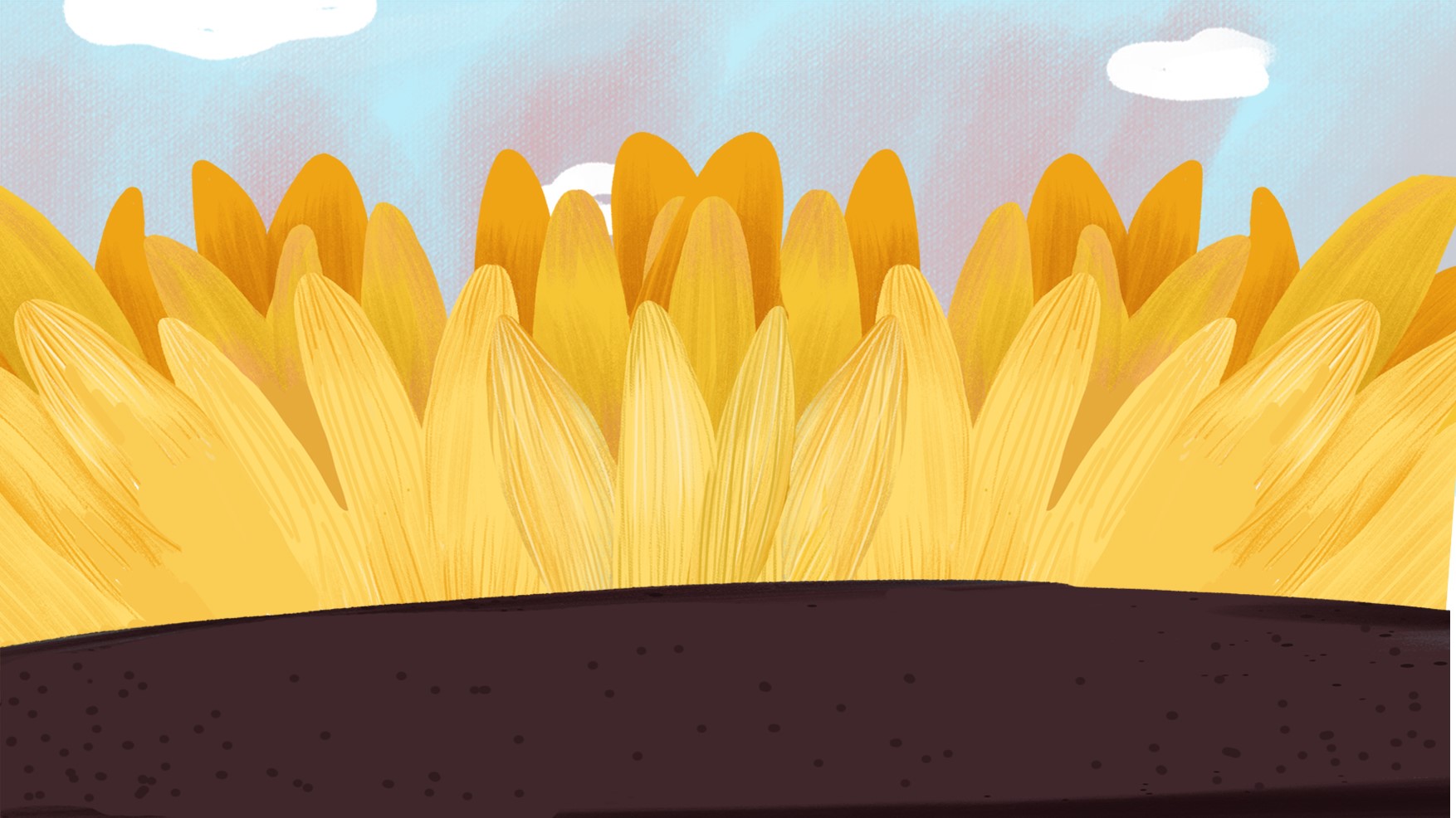 Bài 2: Tính nhẩm rồi so sánh kết quả:
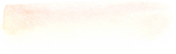 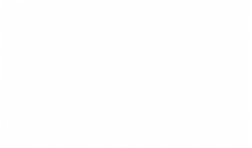 ……
=
=
a.  12,9 : 10      12,9 x 0,1
b.  123,4 : 100      123,4 x 0,01
……
1,29
1,29
1,234
1,234
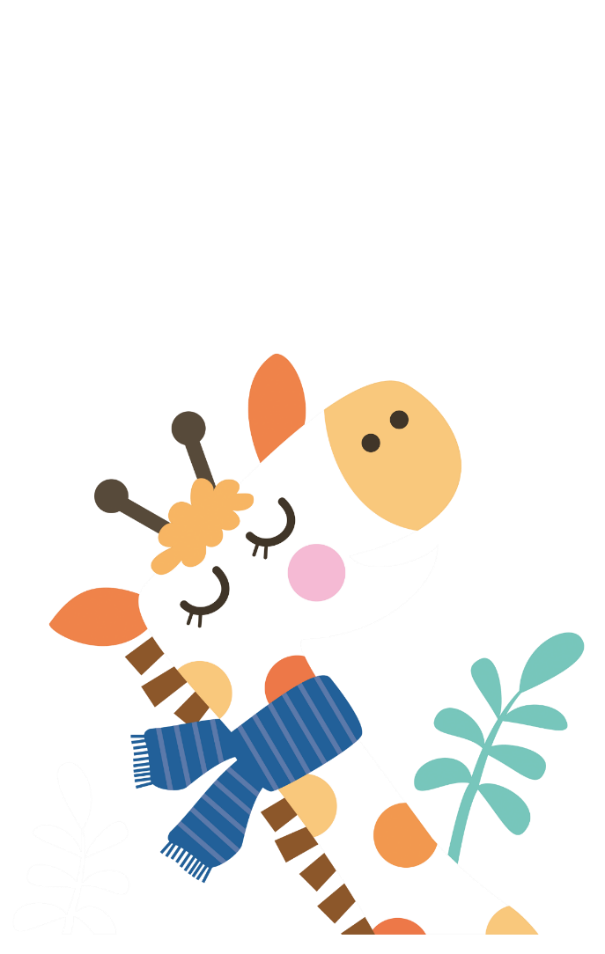 ……
=
c.  5,7 : 10         5,7 x 0,1
=
d.  87,6 : 100        87,6 x 0,01
……
0,876
0,57
0,876
0,57
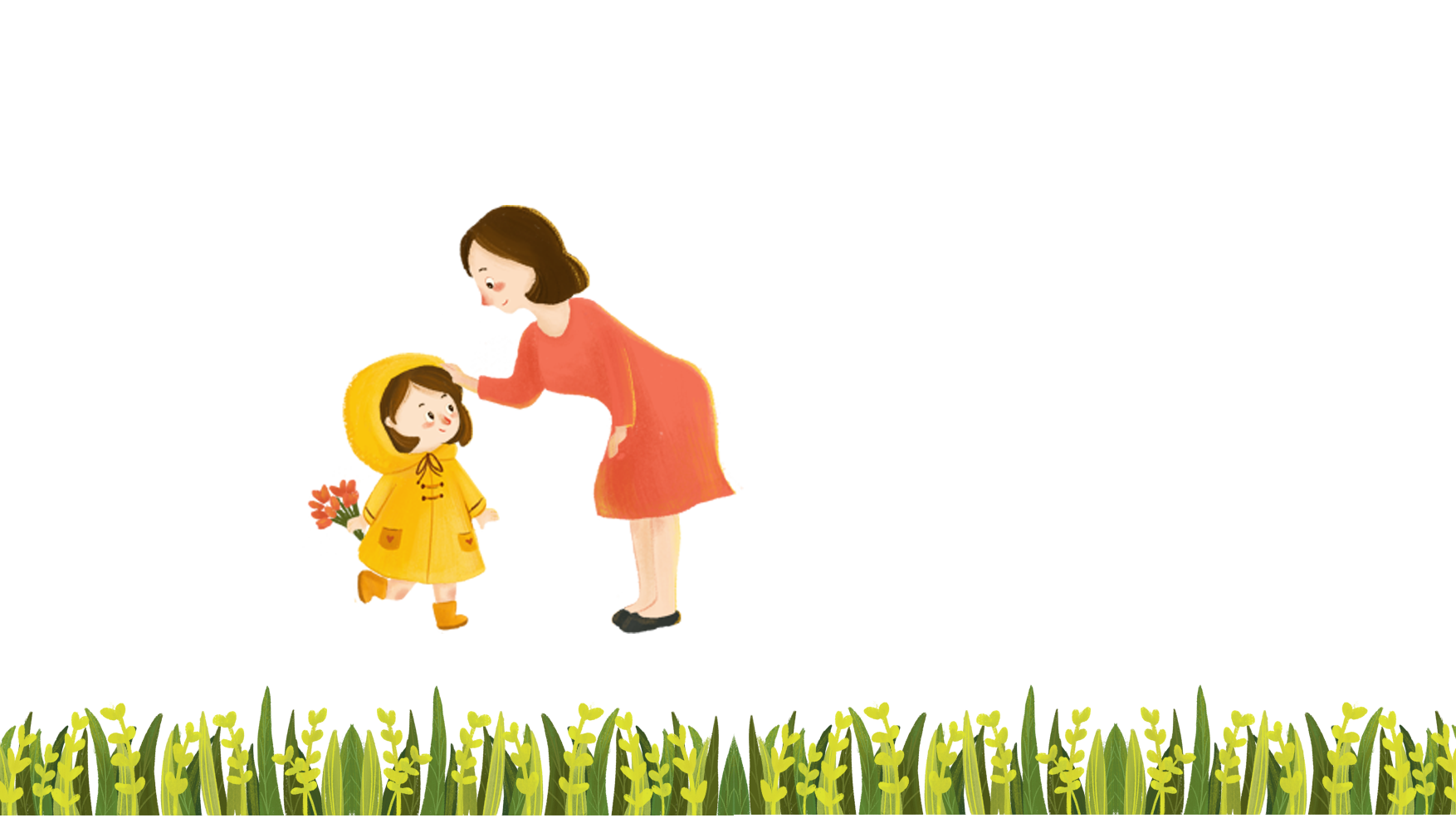 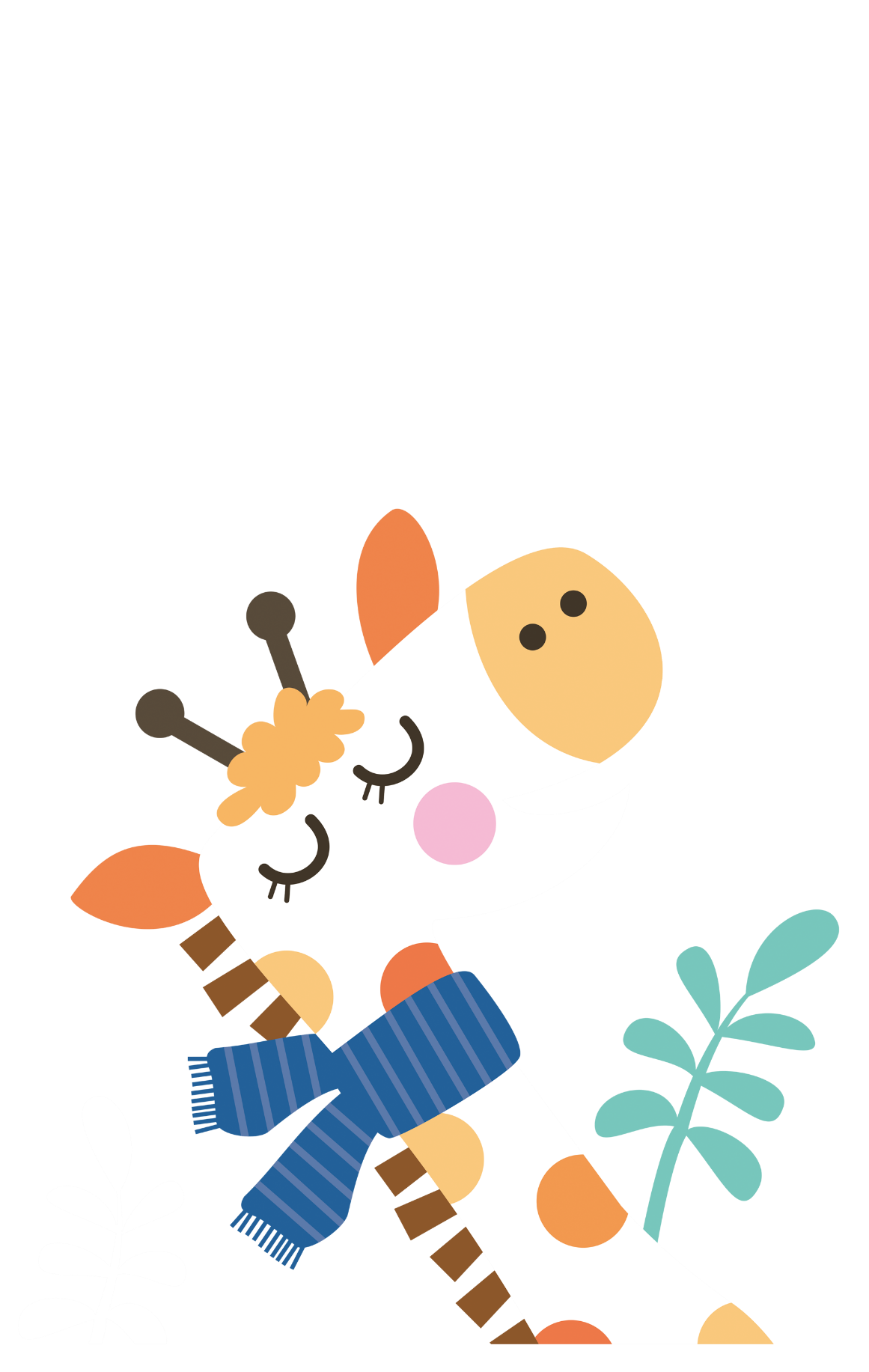 Khi chia một số thập phân cho 100 hay nhân 
một số thập phân với 0,01, ta đều chuyển 
dấu phẩy của số thập phân đó 
sang bên trái hai chữ số.
Khi chia một số thập phân cho 10 hay nhân 
một số thập phân với 0,1, ta đều chuyển 
dấu phẩy của số thập phân đó 
sang bên trái một chữ số.
Em có nhận xét gì về cách làm khi chia 
một số thập phân cho 100 và nhân 
một số thập phân với 0,01?
Em có nhận xét gì về cách làm khi chia 
một số thập phân cho 10 và nhân 
một số thập phân với 0,1?
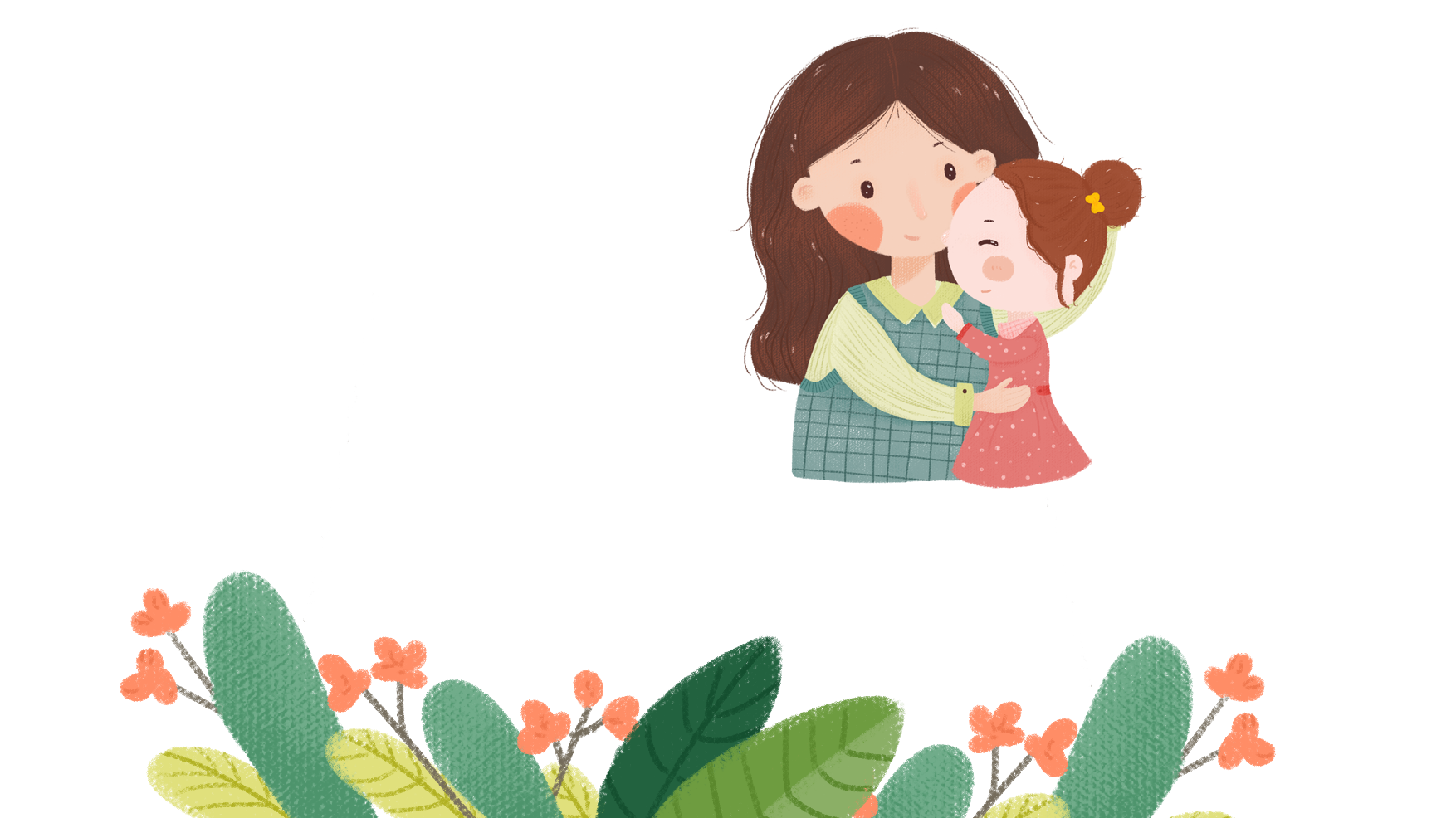 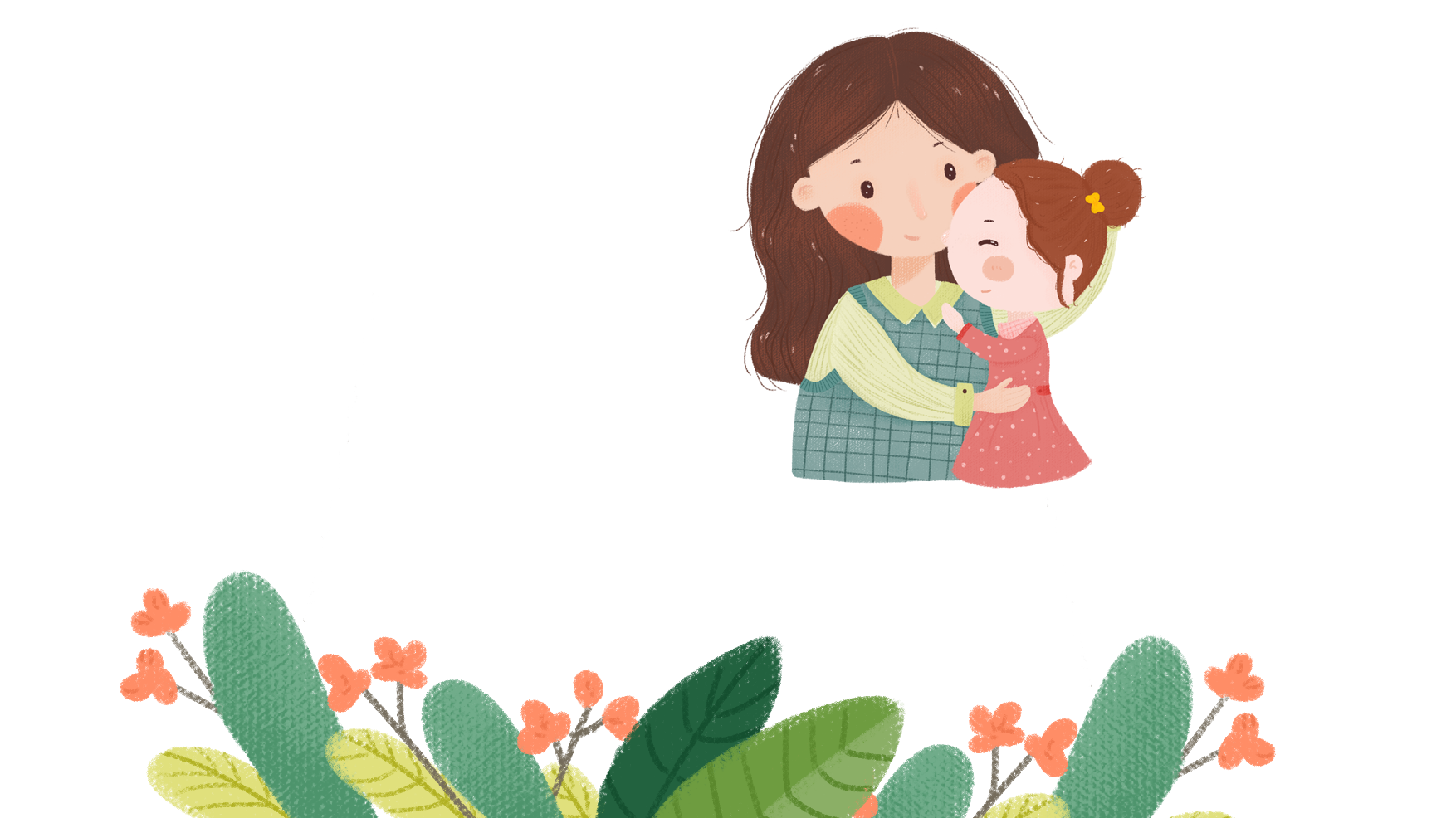 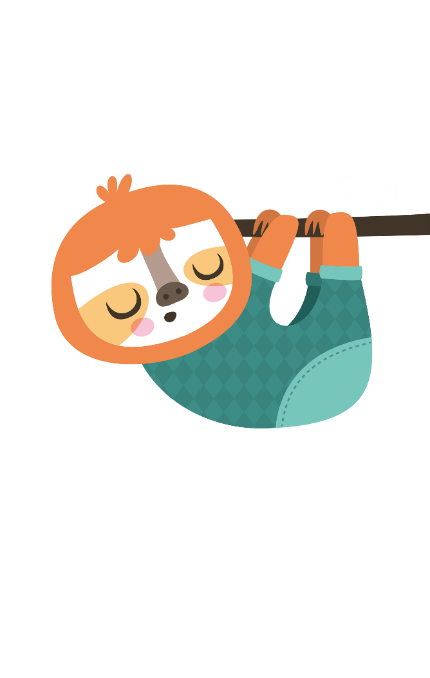 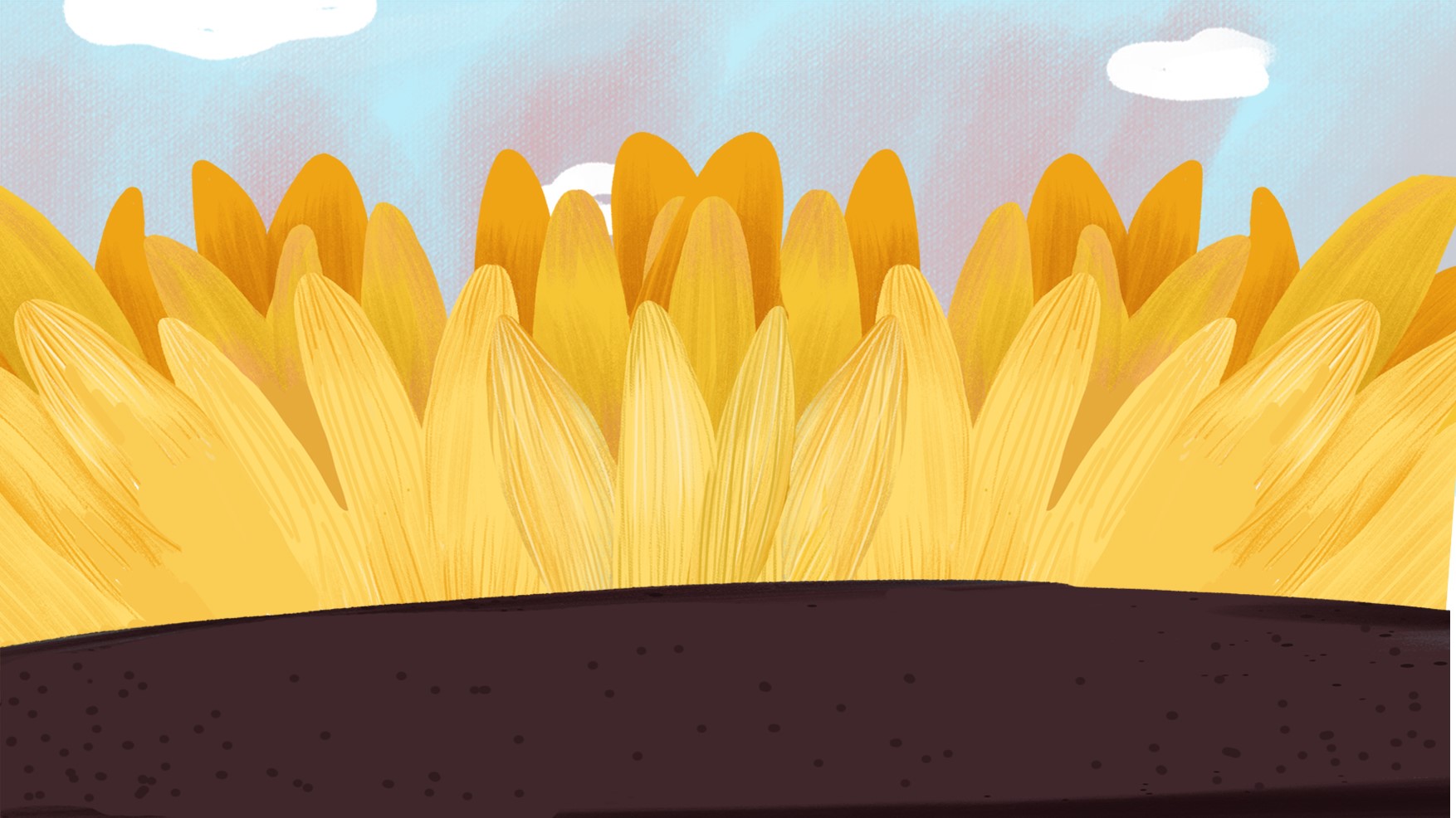 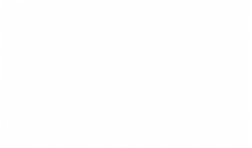 2
Có 537,25 tấn gạo
Số tấn gạo còn trong kho
1
1
Lấy
Còn …tấn gạo ?
10
Số tấn gạo bị lấy ra
? tấn
Số tấn gạo có trong kho
537,25 tấn
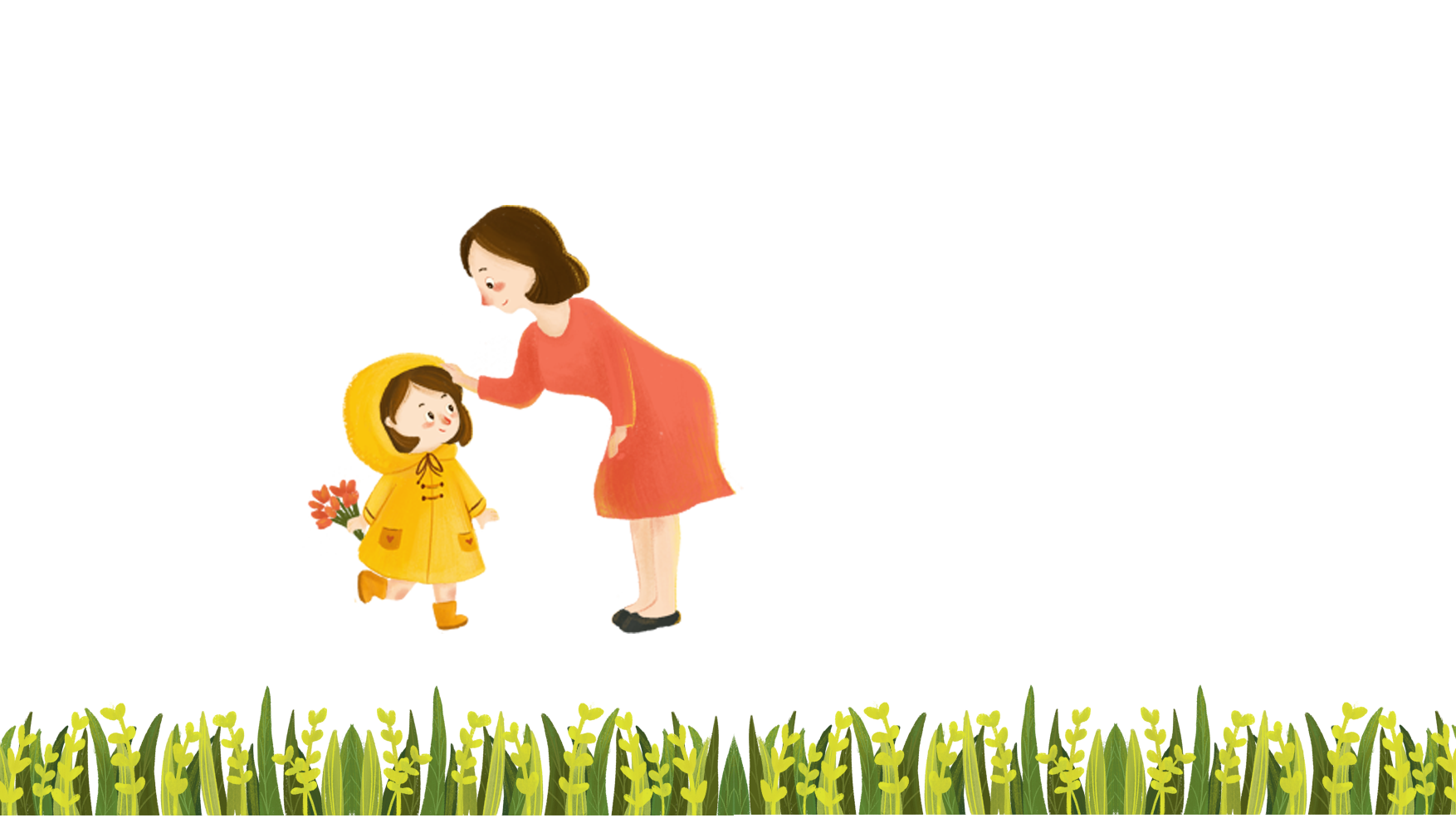 Số gạo trong kho x   1
                                   10
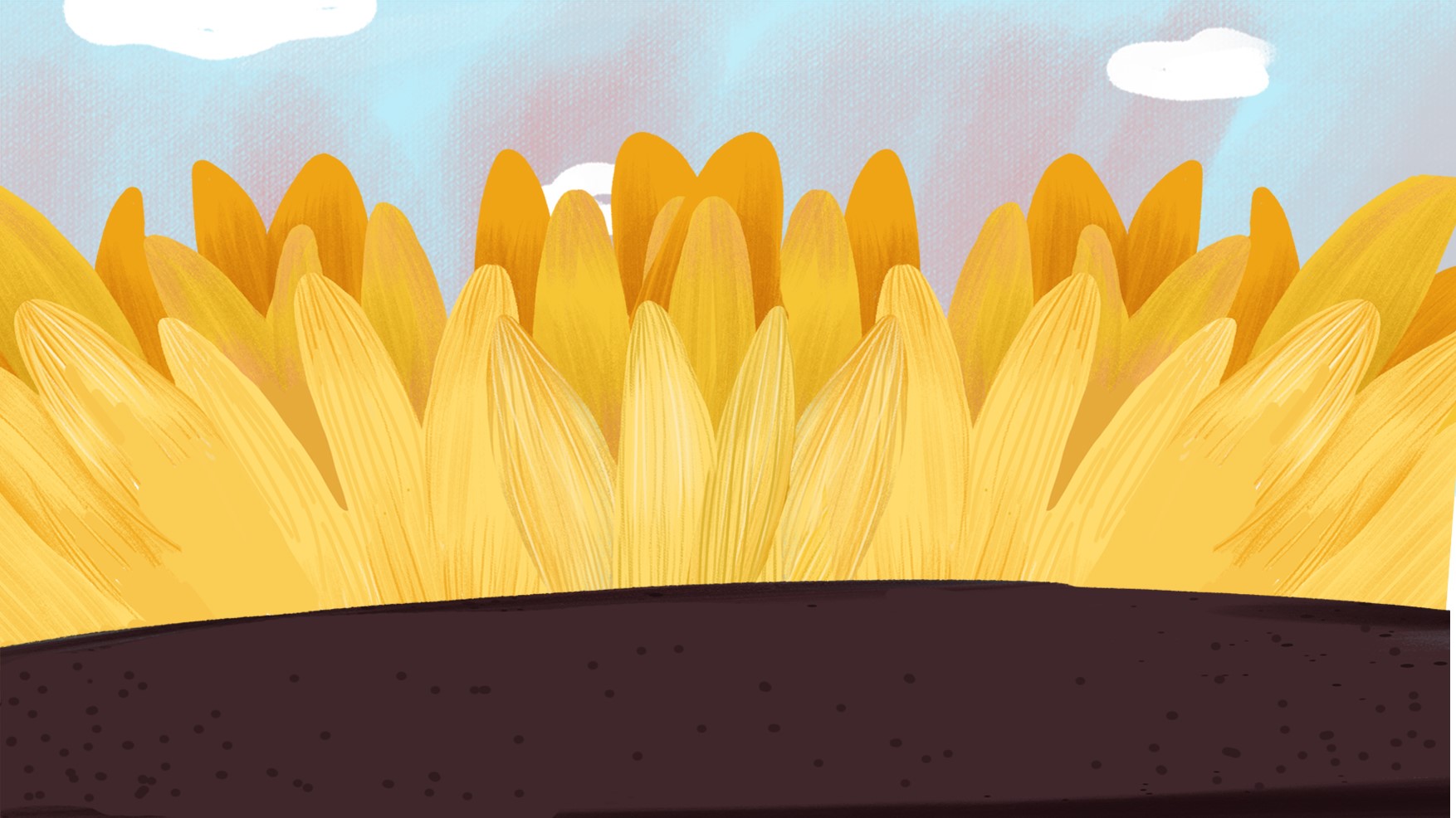 TẠM BIỆT
Giải
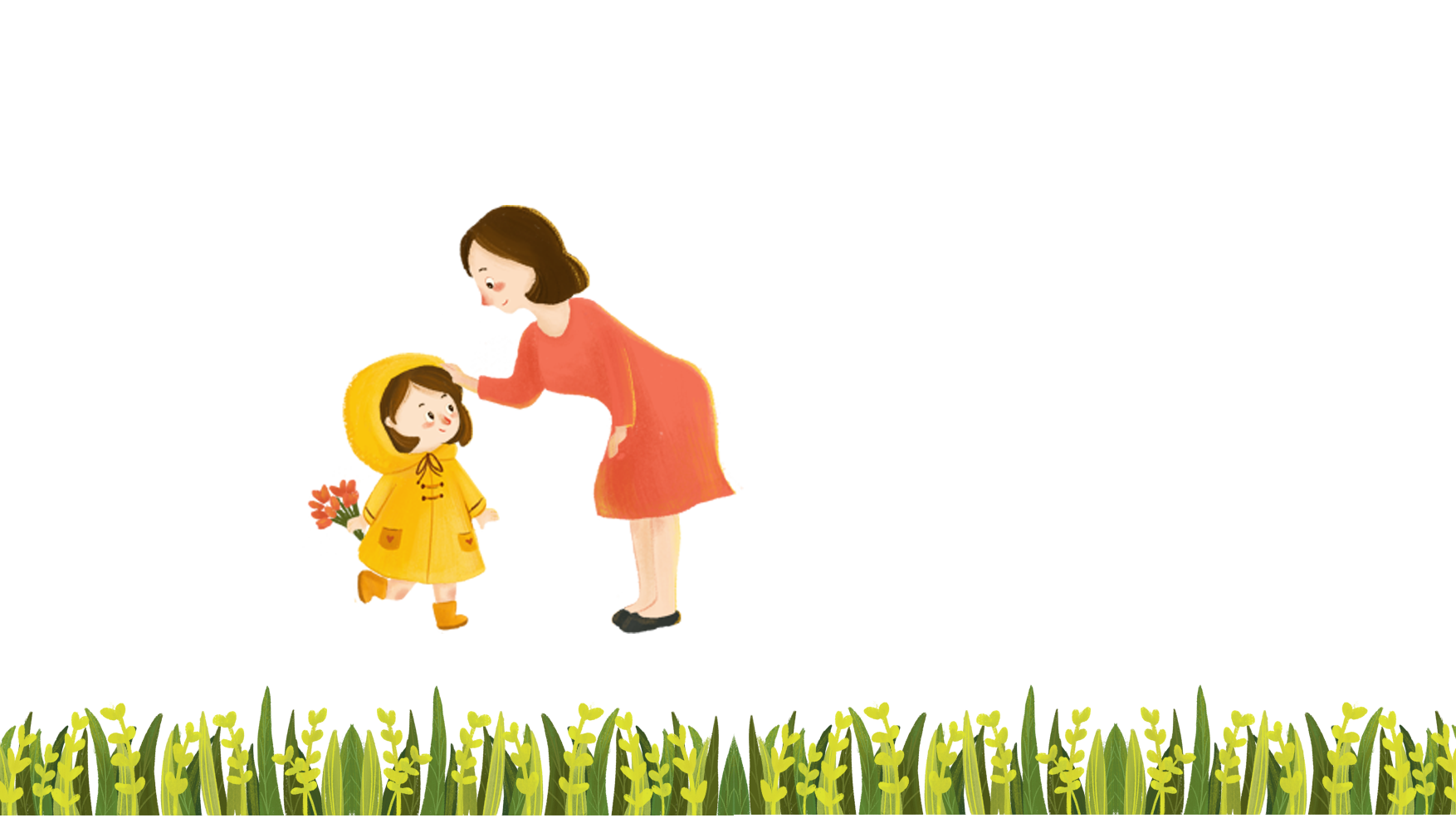 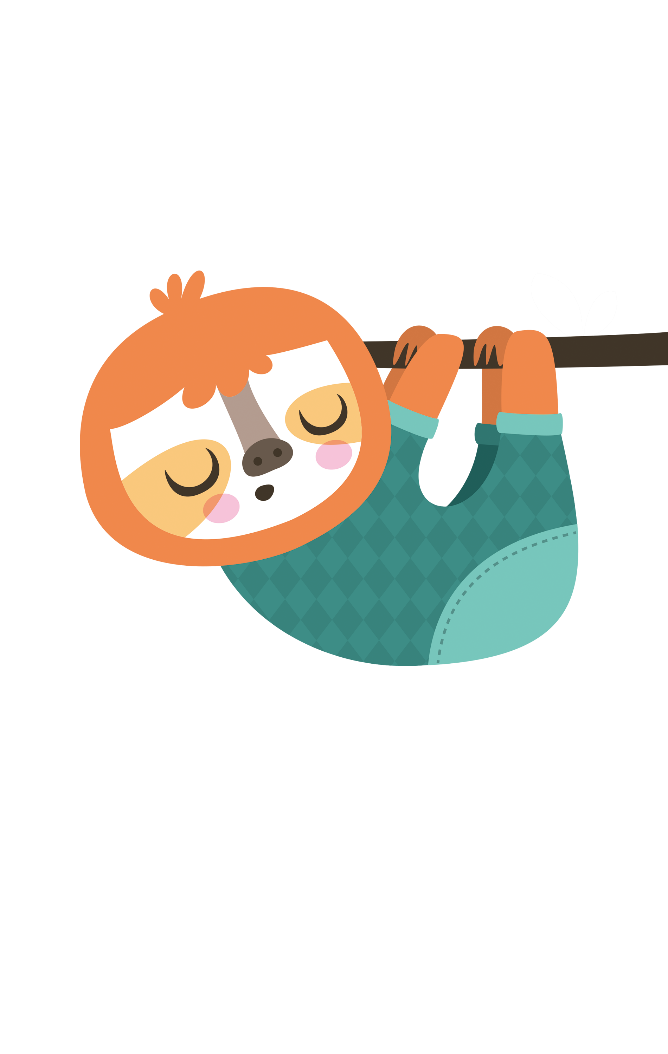 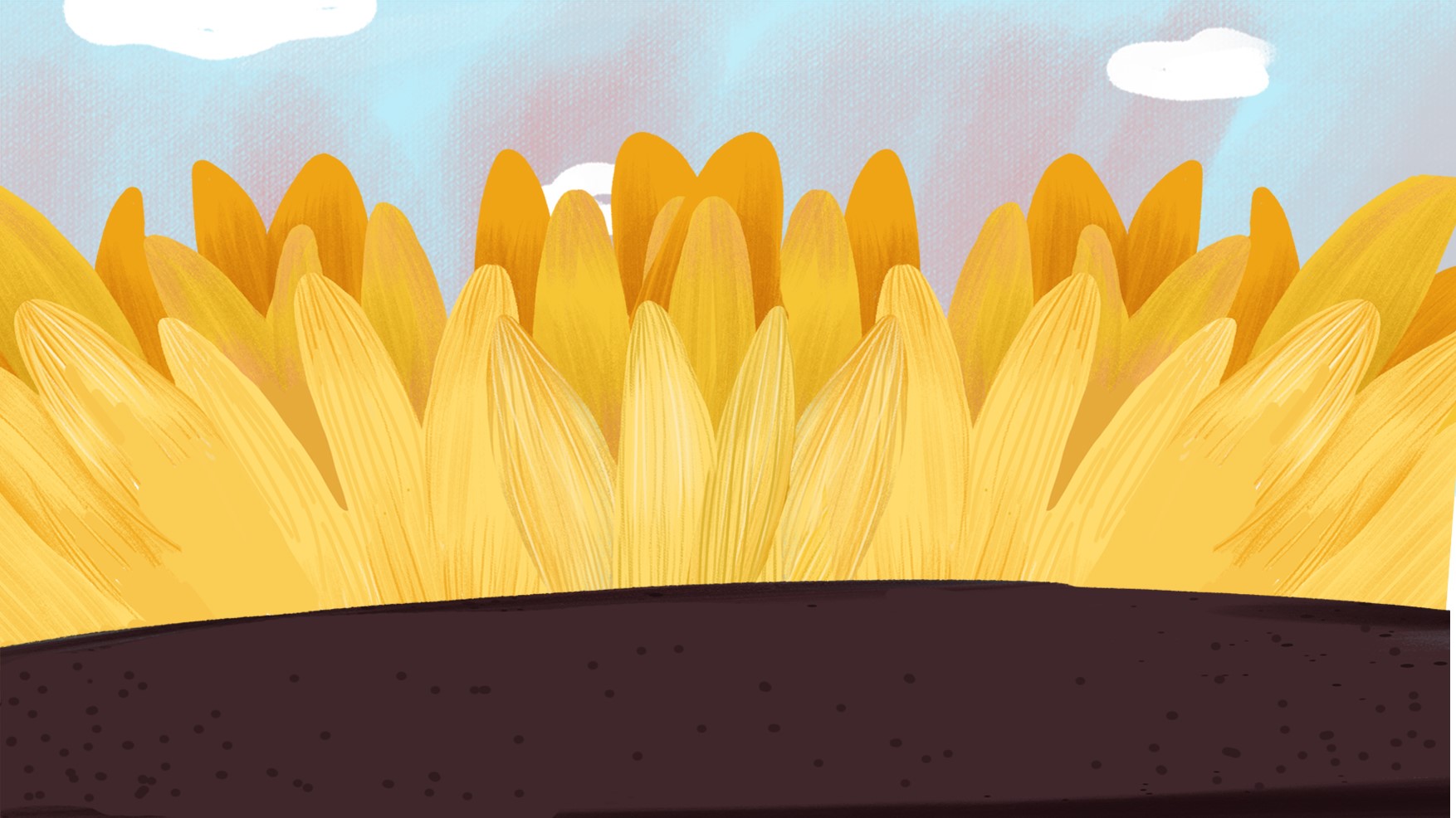 TẠM BIỆT
Thank
You!
再见
小可爱
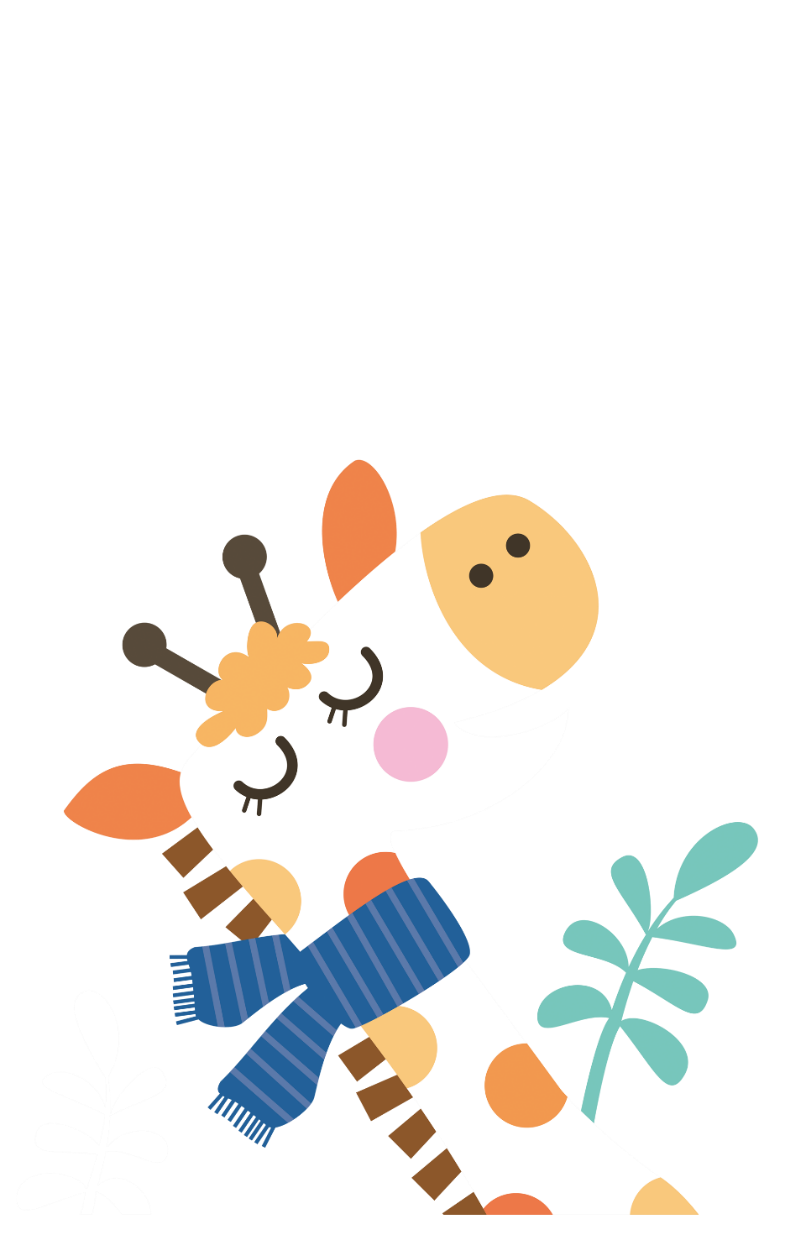 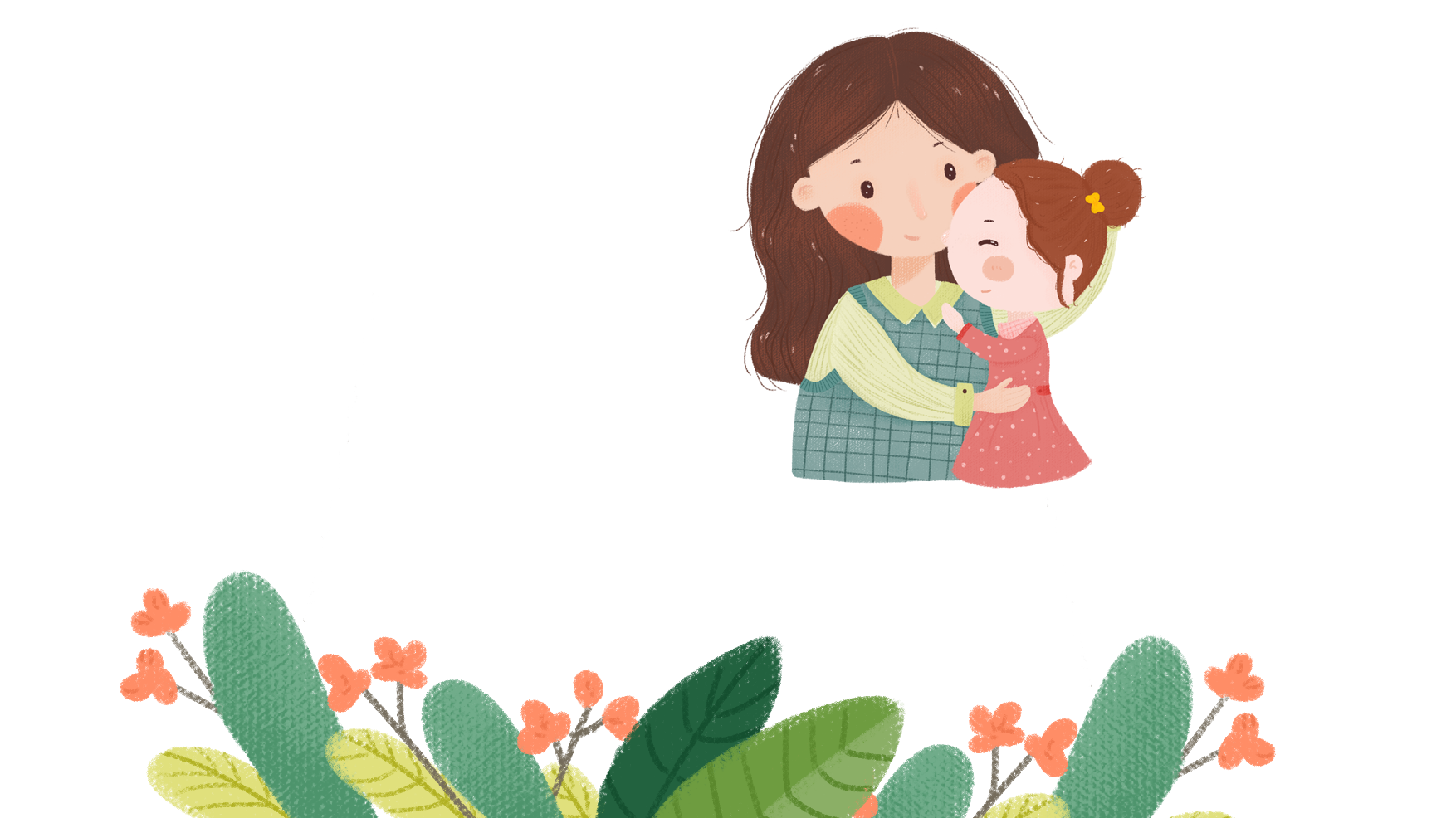 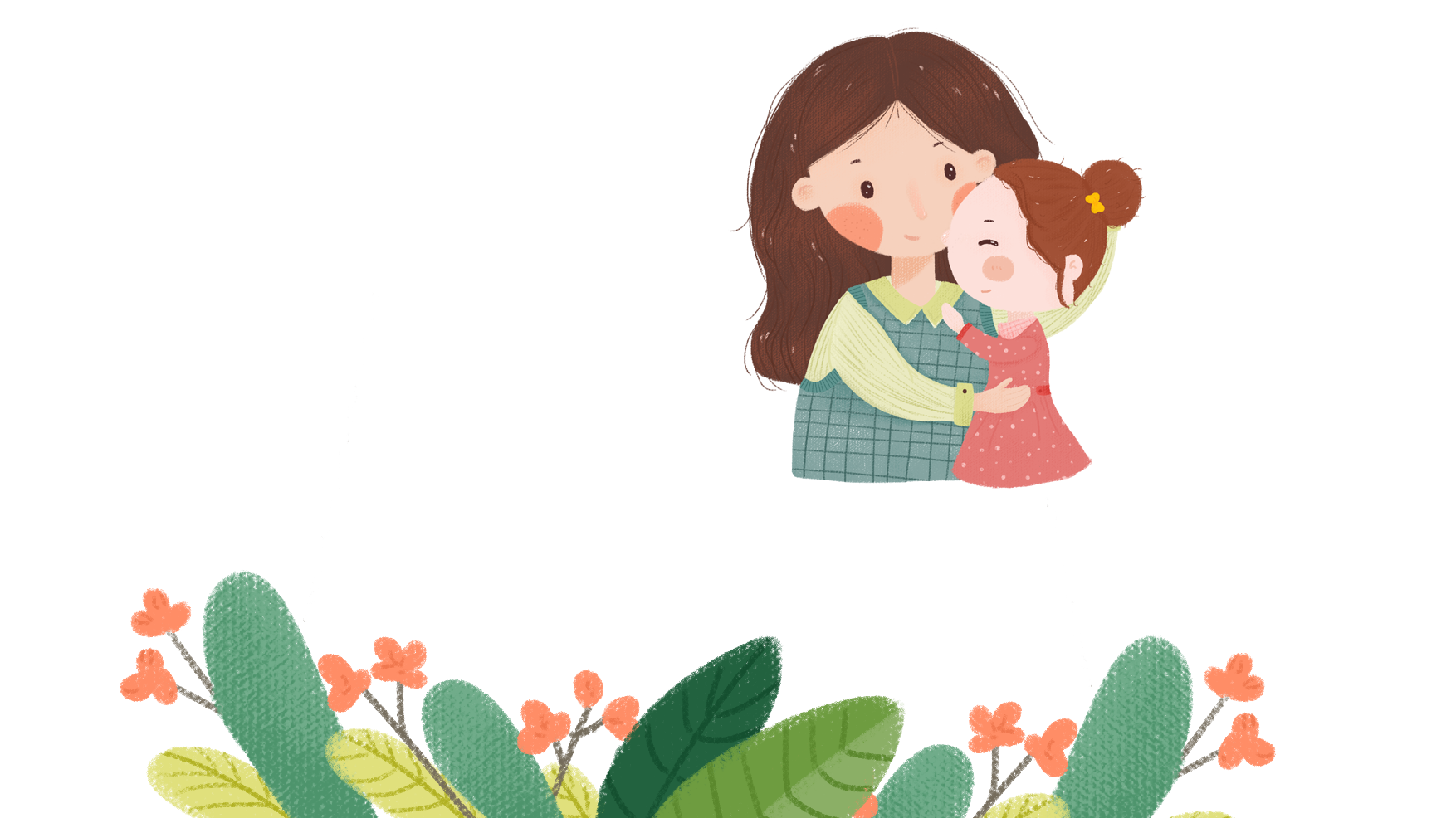 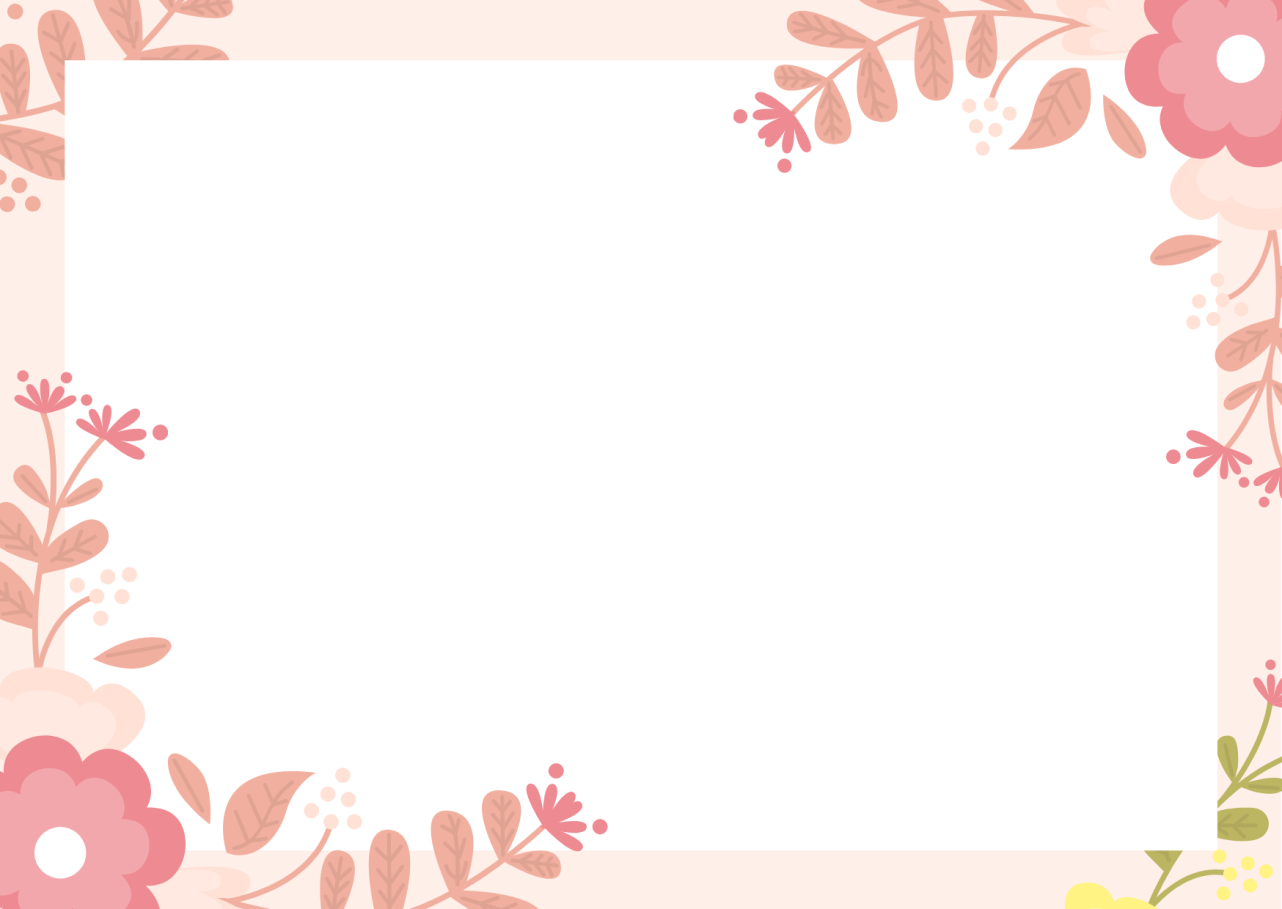 Cảm ơn!
Chân thành cảm Quý Thầy Cô đã yêu thích, tin tưởng và ủng hộ!
Mong rằng tài liệu này sẽ giúp Quý Thầy Cô gặt hái được nhiều thành công trong sự nghiệp trồng người.
Để biết thêm nhiều tài nguyên hay các bạn hãy truy cập group fb: Giáo viên Tiểu học lớp 5-EduFive qua đường link: 
https://www.facebook.com/groups/439653980716707
EduFive